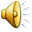 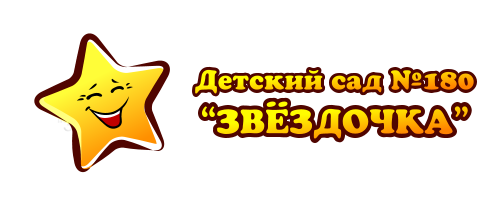 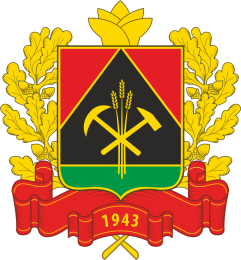 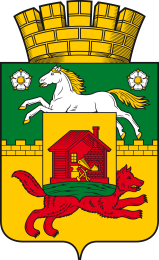 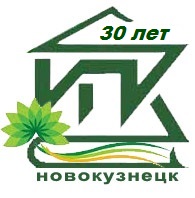 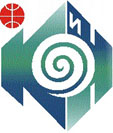 Визитная карточка мини-музея  «Кукла»
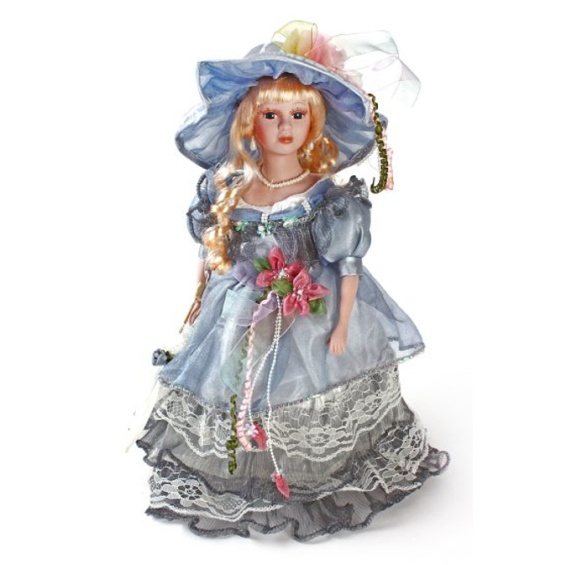 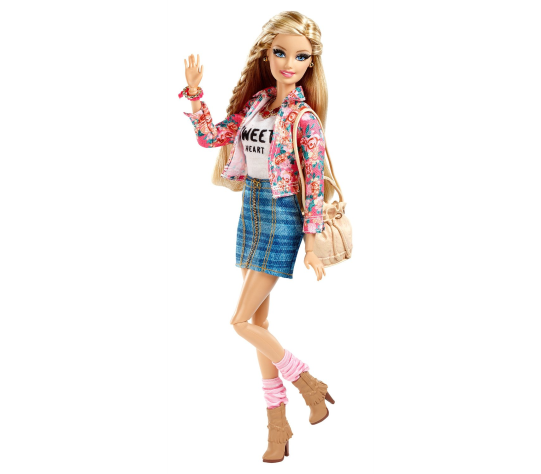 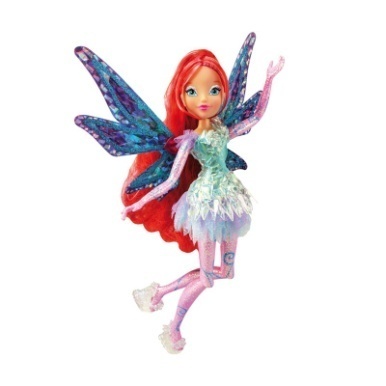 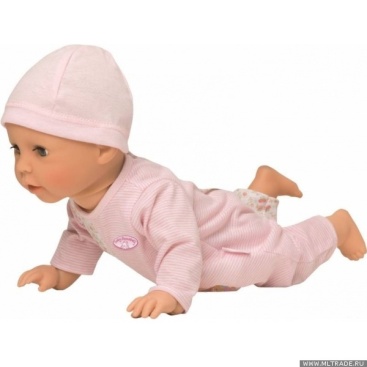 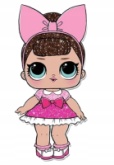 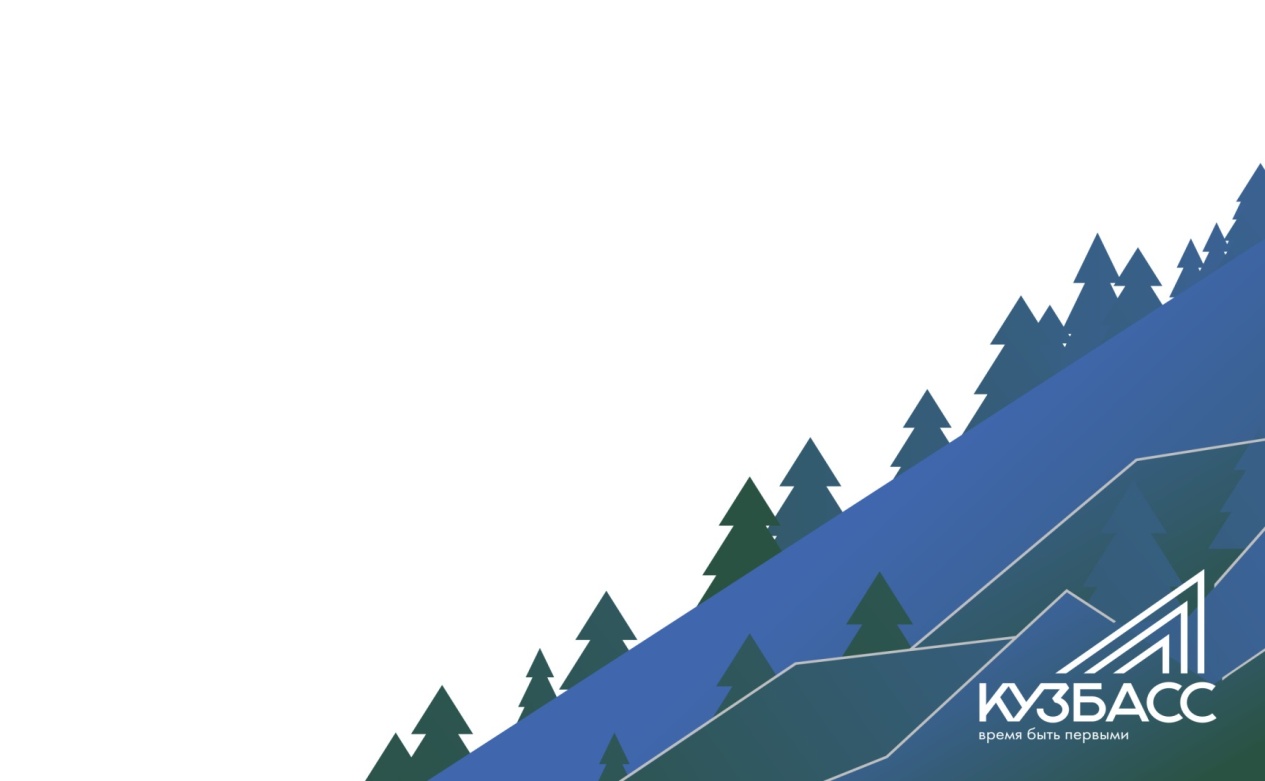 МБ ДОУ «Детский сад №180»
Авторы презентации:Борискина И.Ю.,  музыкальный руководительВоронина В.В., старший воспитатель
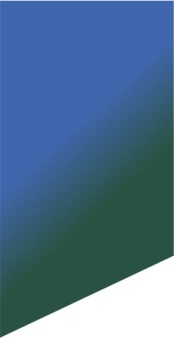 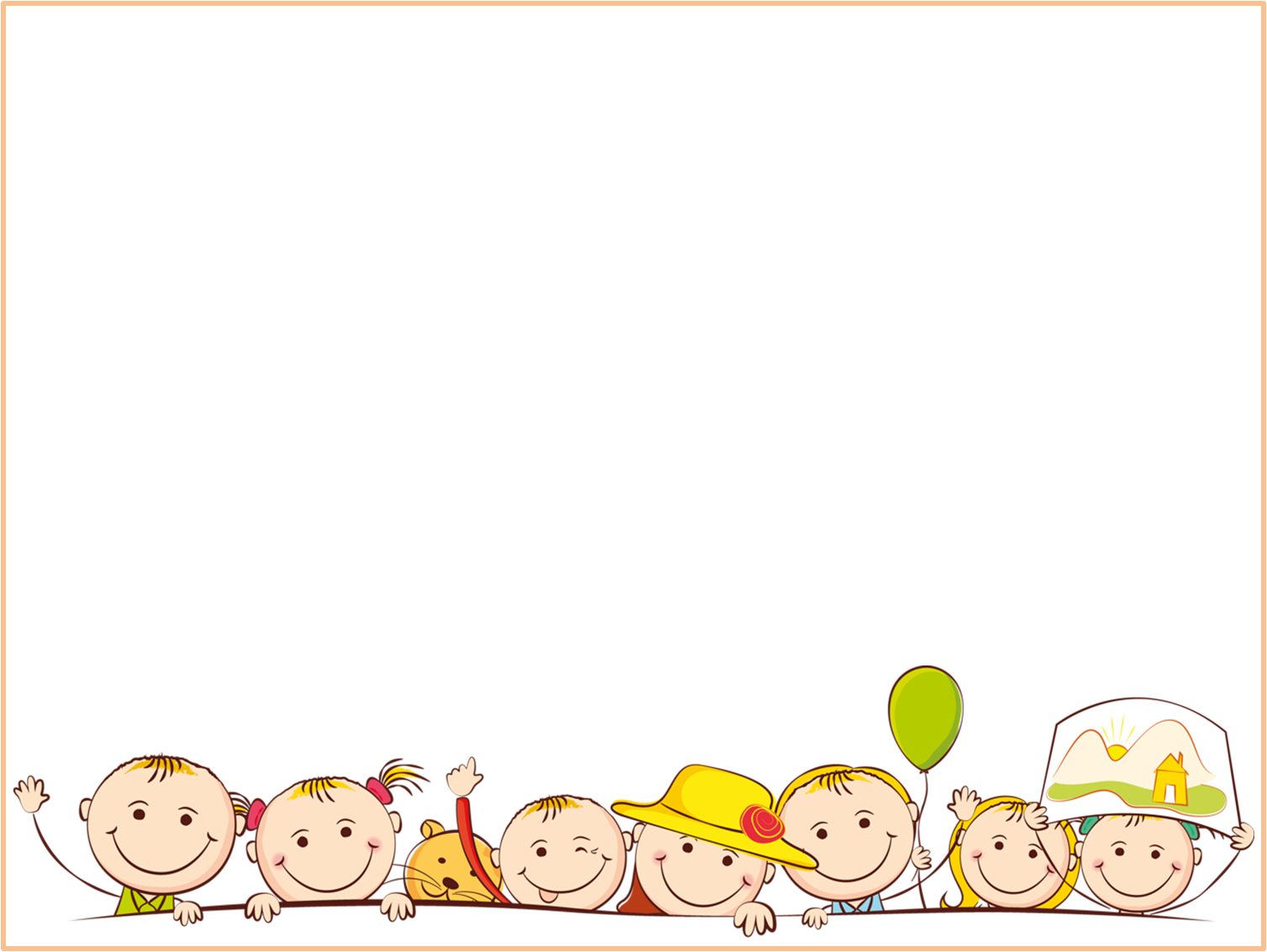 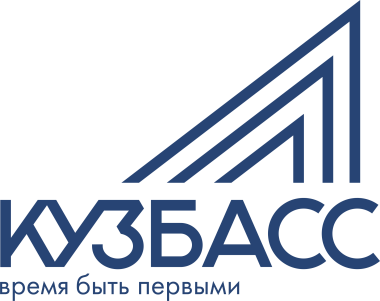 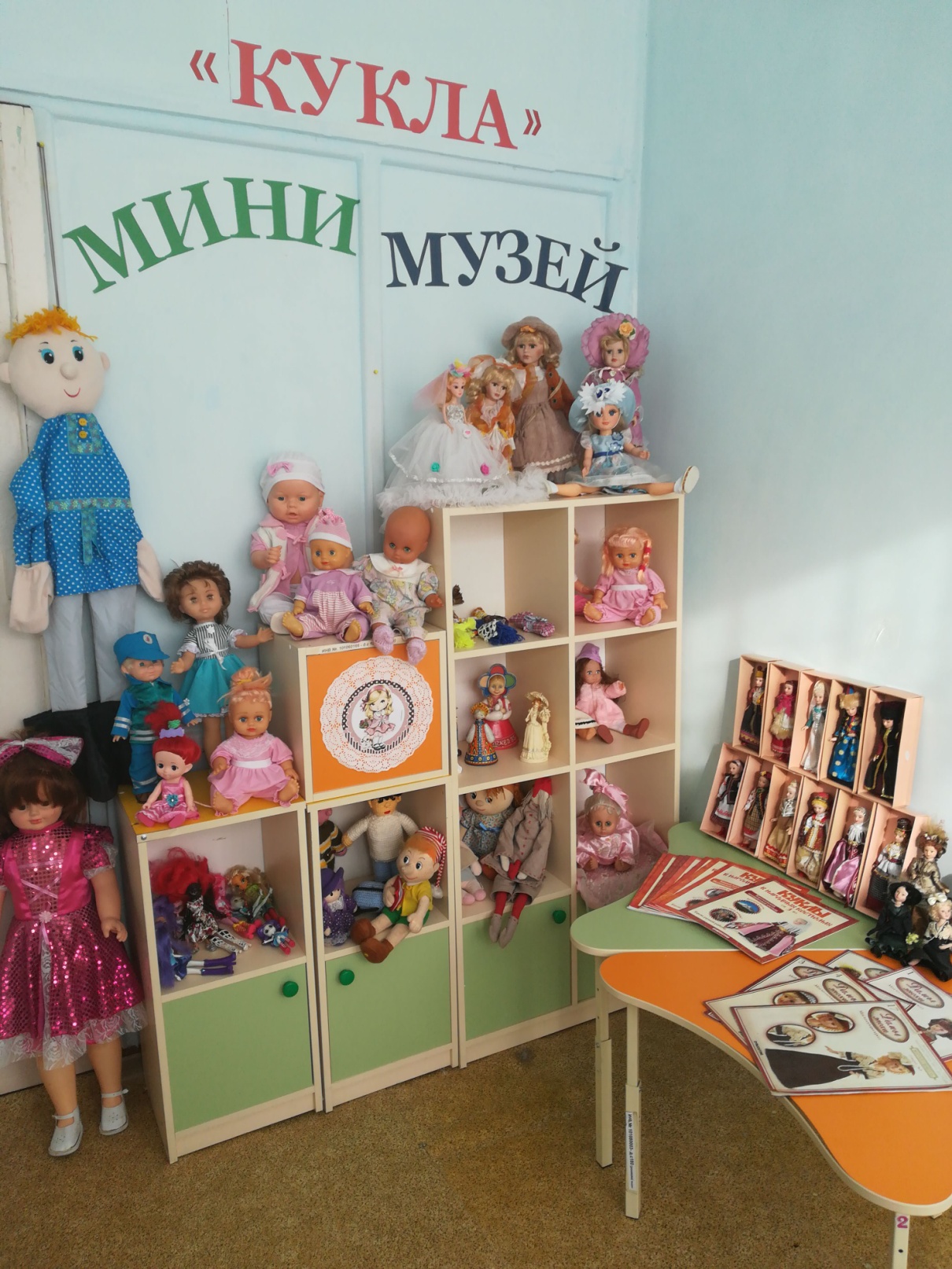 Цель: 
воспитание духовно-нравственной культуры 
у детей дошкольного возраста через 
ознакомление
 с образом куклы.
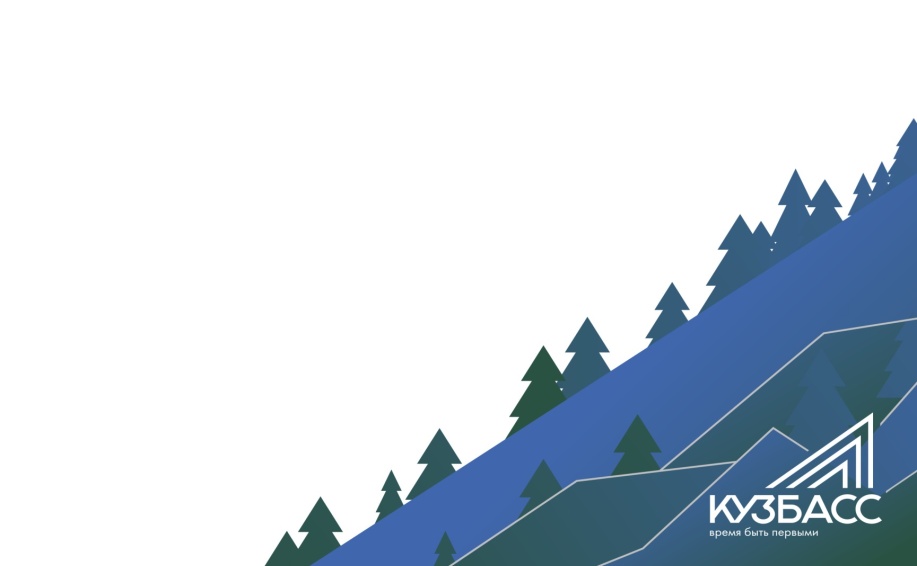 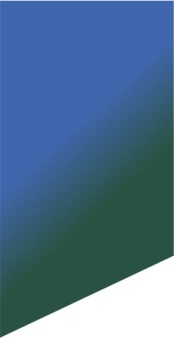 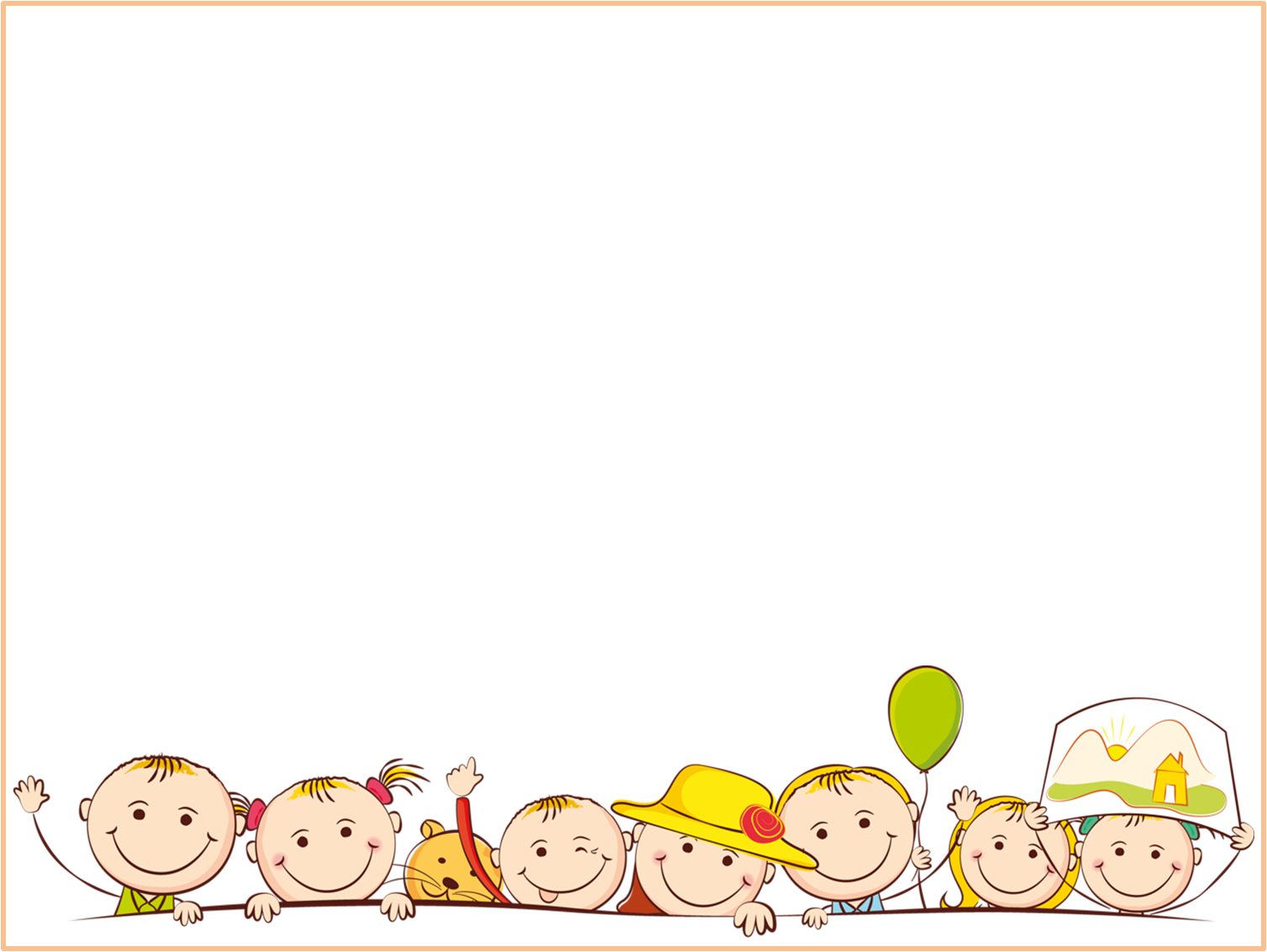 Обрядовые
куклы
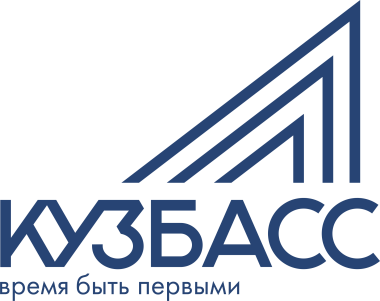 «Кукла скрутка»
«Кукла  многоручка»
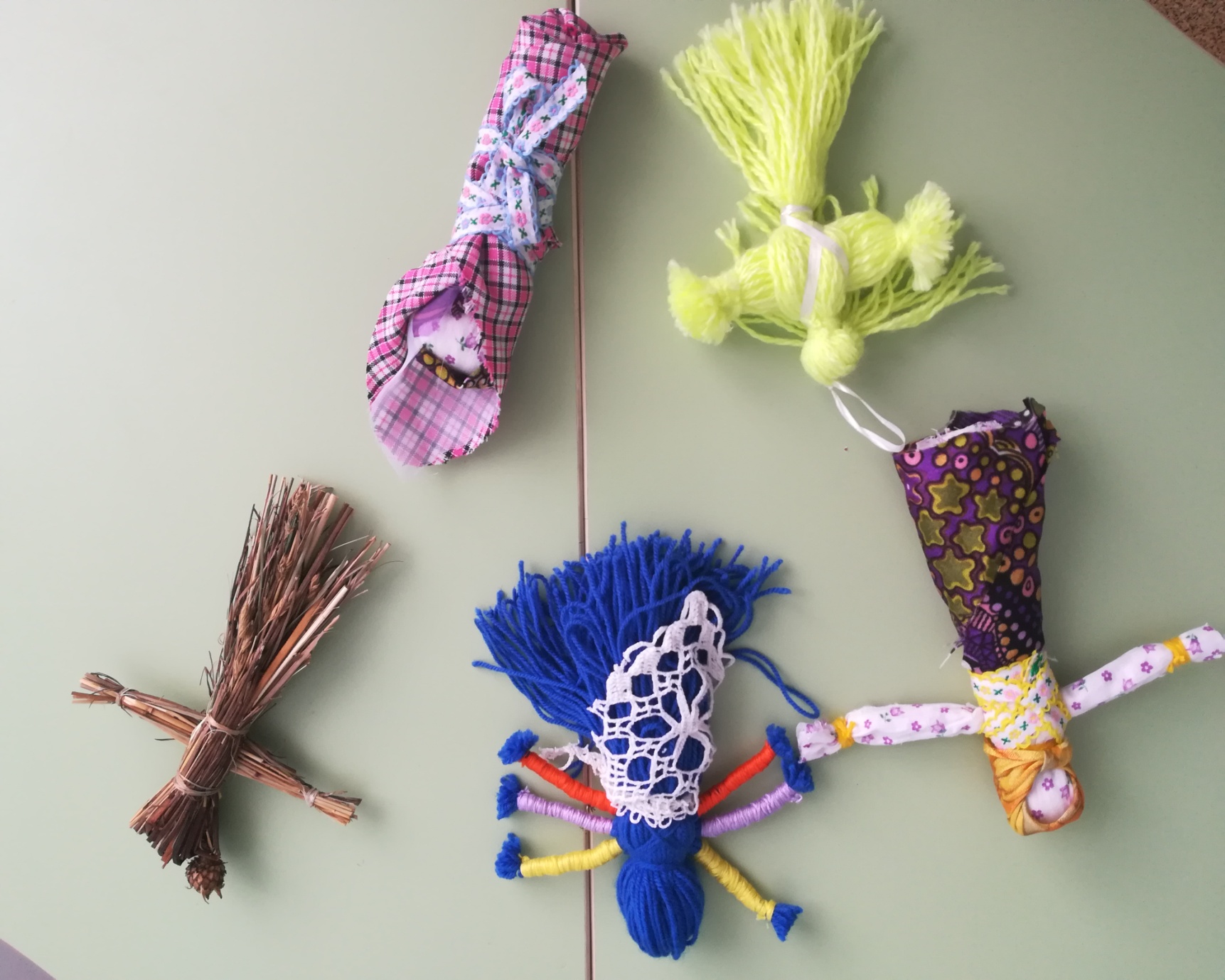 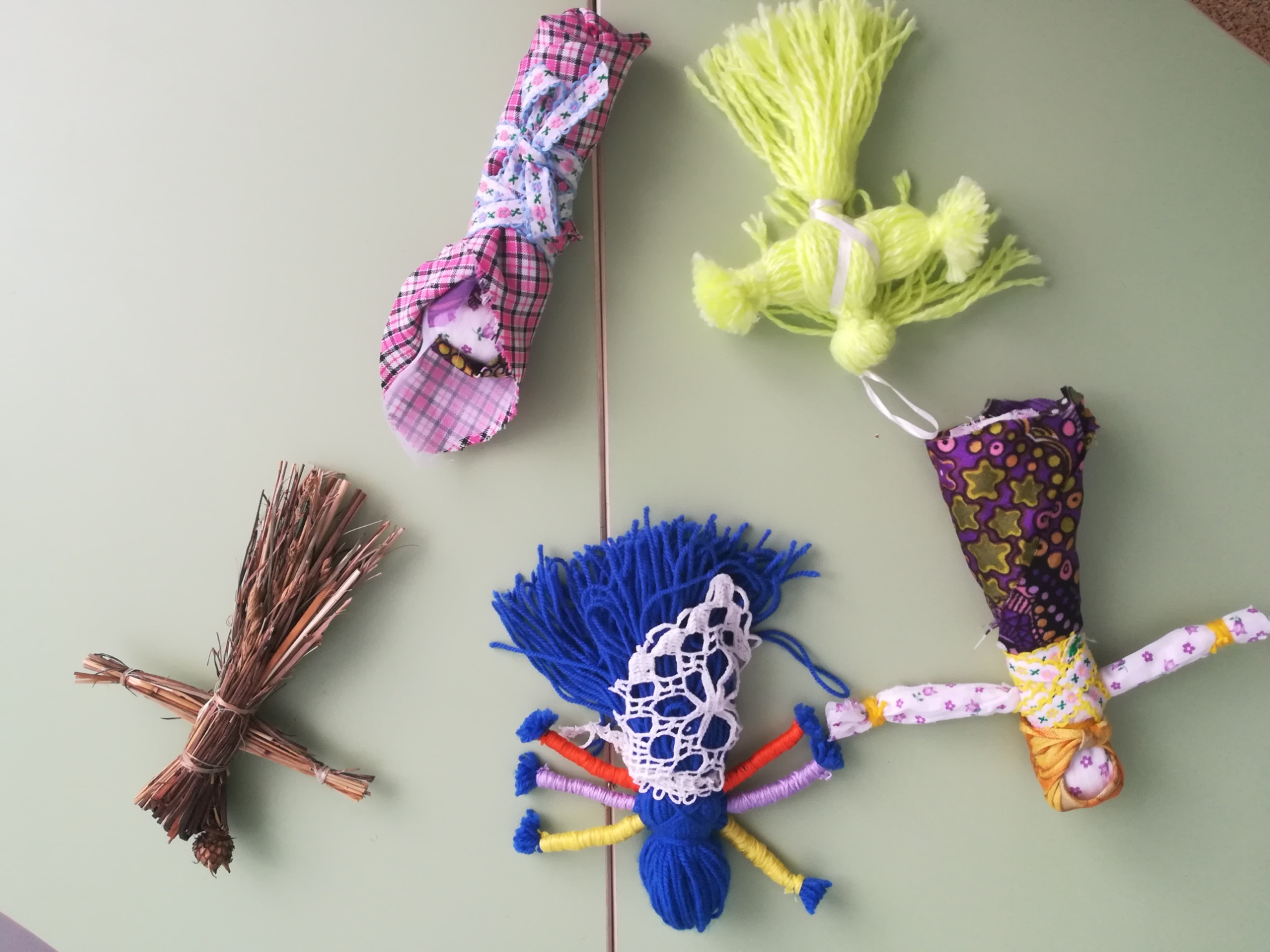 «Кукла зернушка»
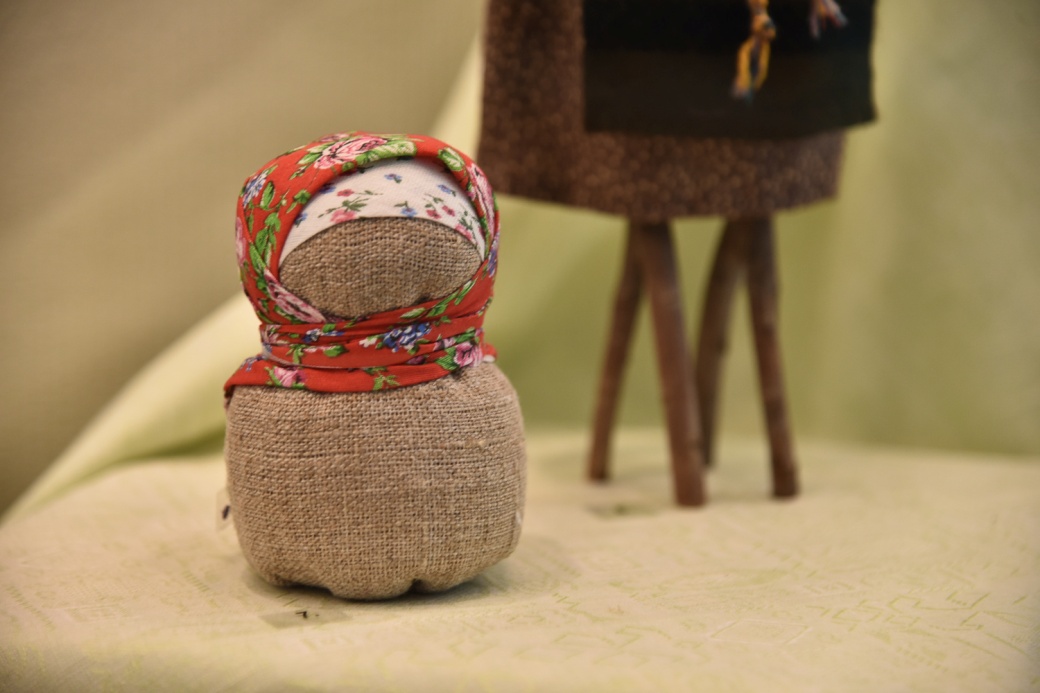 «Кукла пеленашка»
«Кукла стригушка»
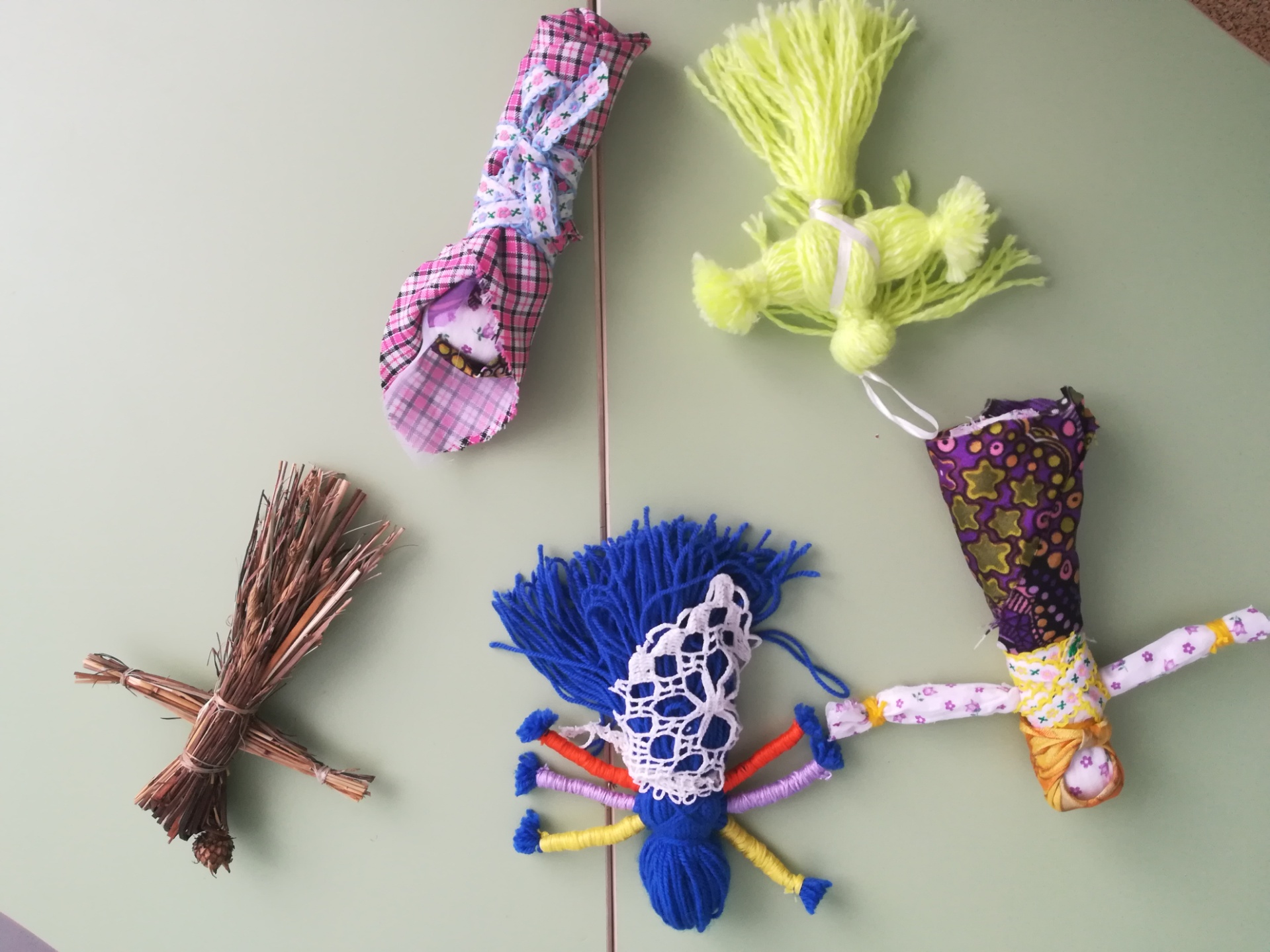 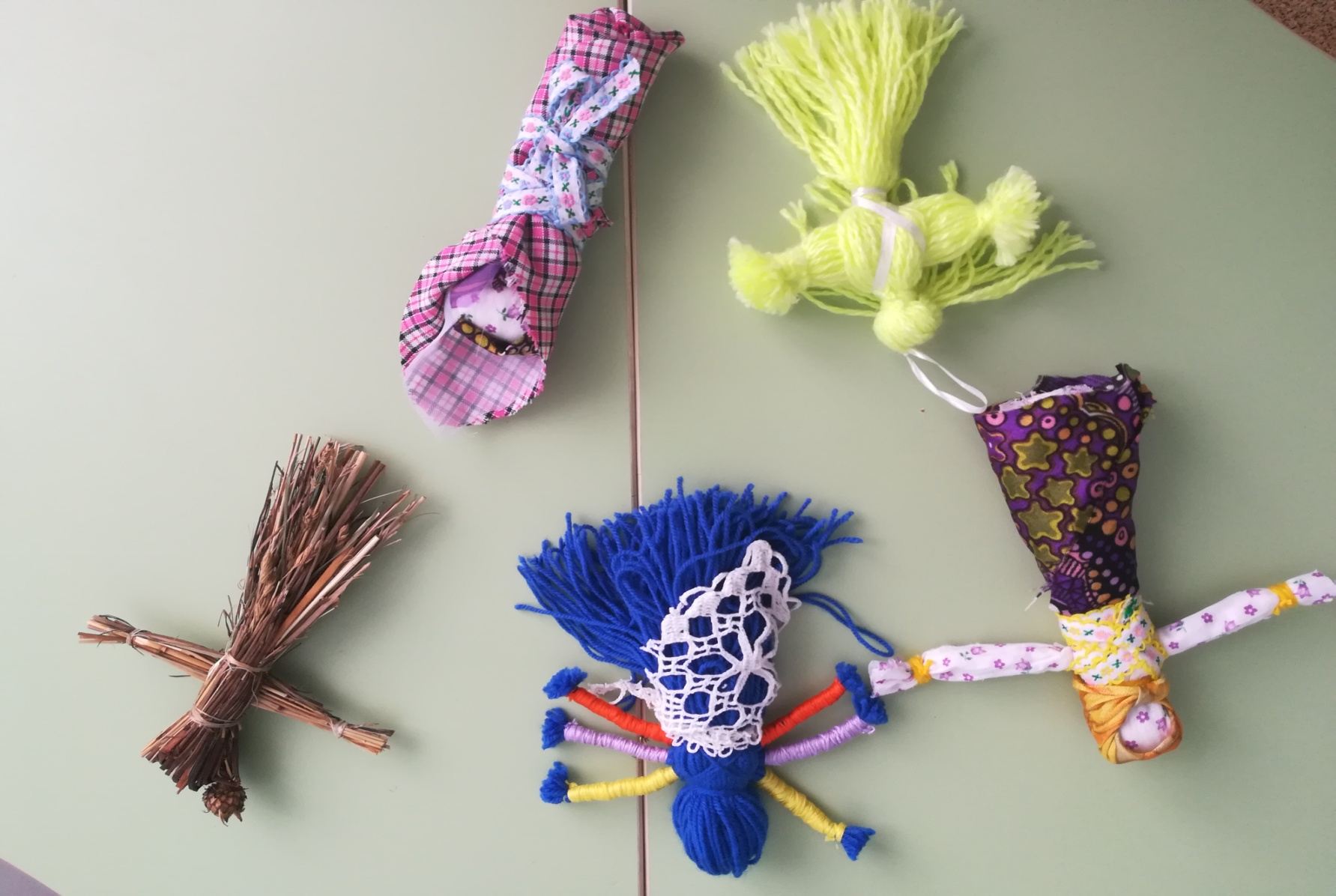 «Кукла мартиничка»
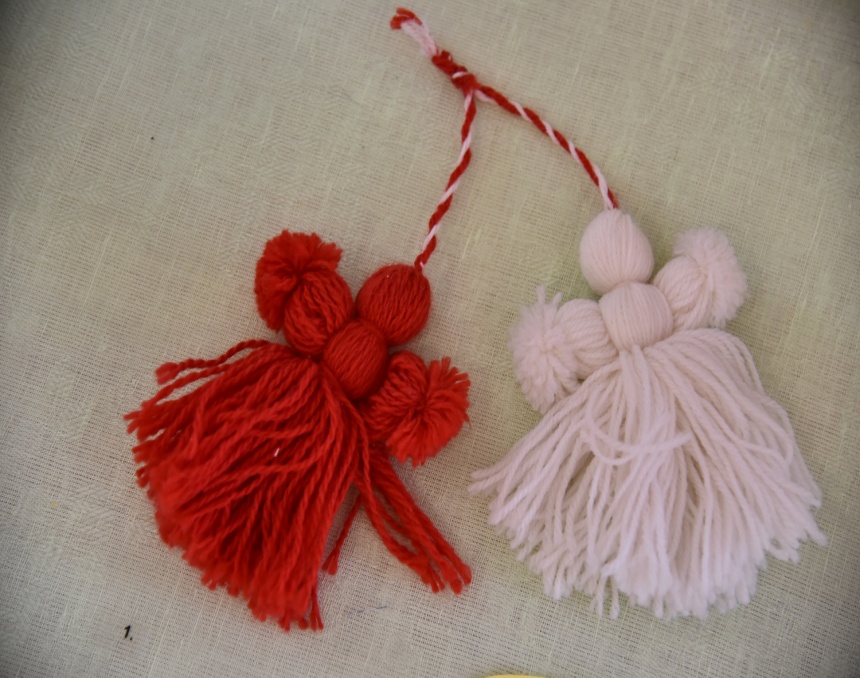 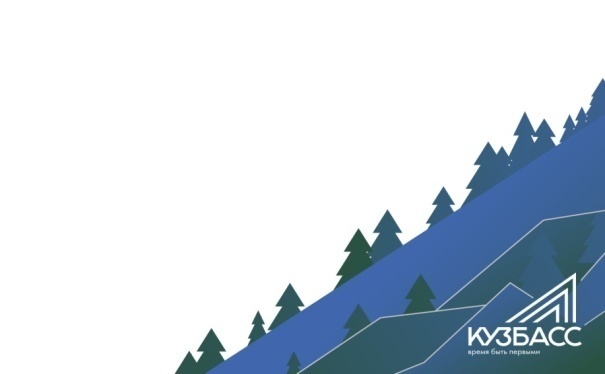 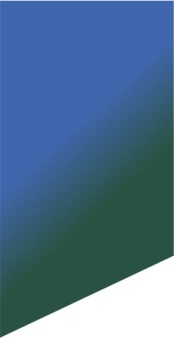 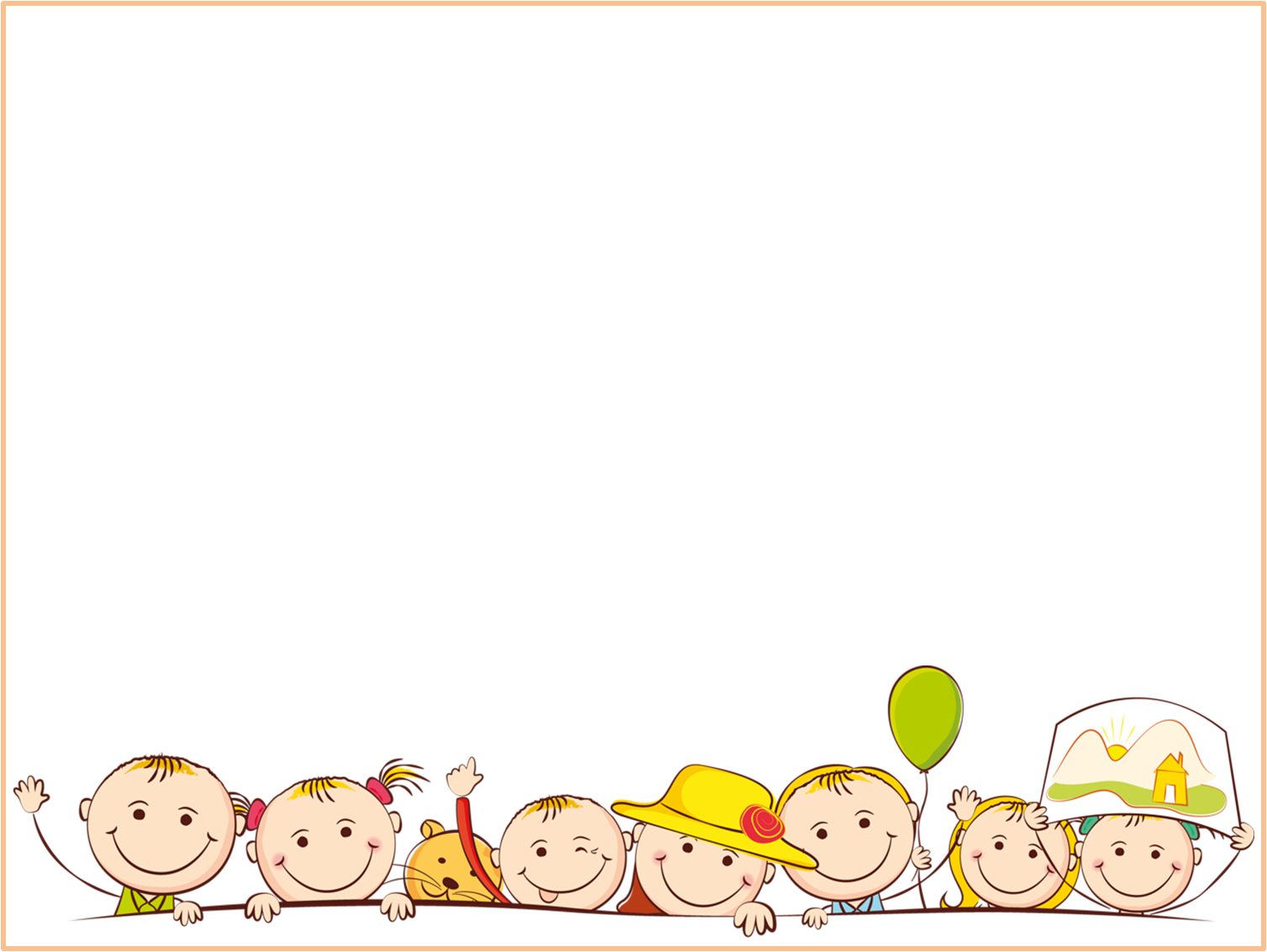 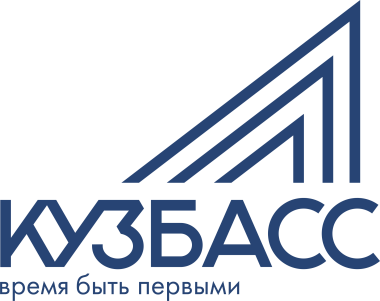 Кукла скрутка
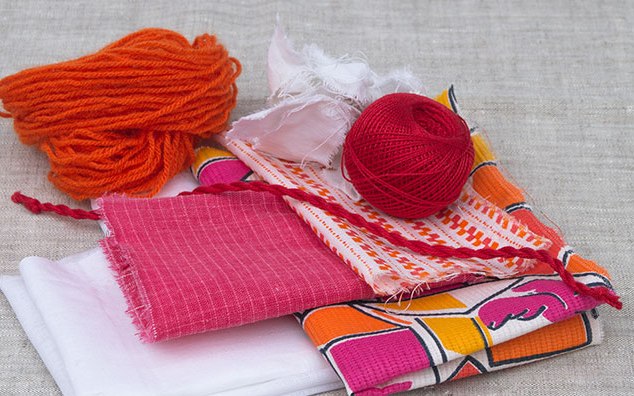 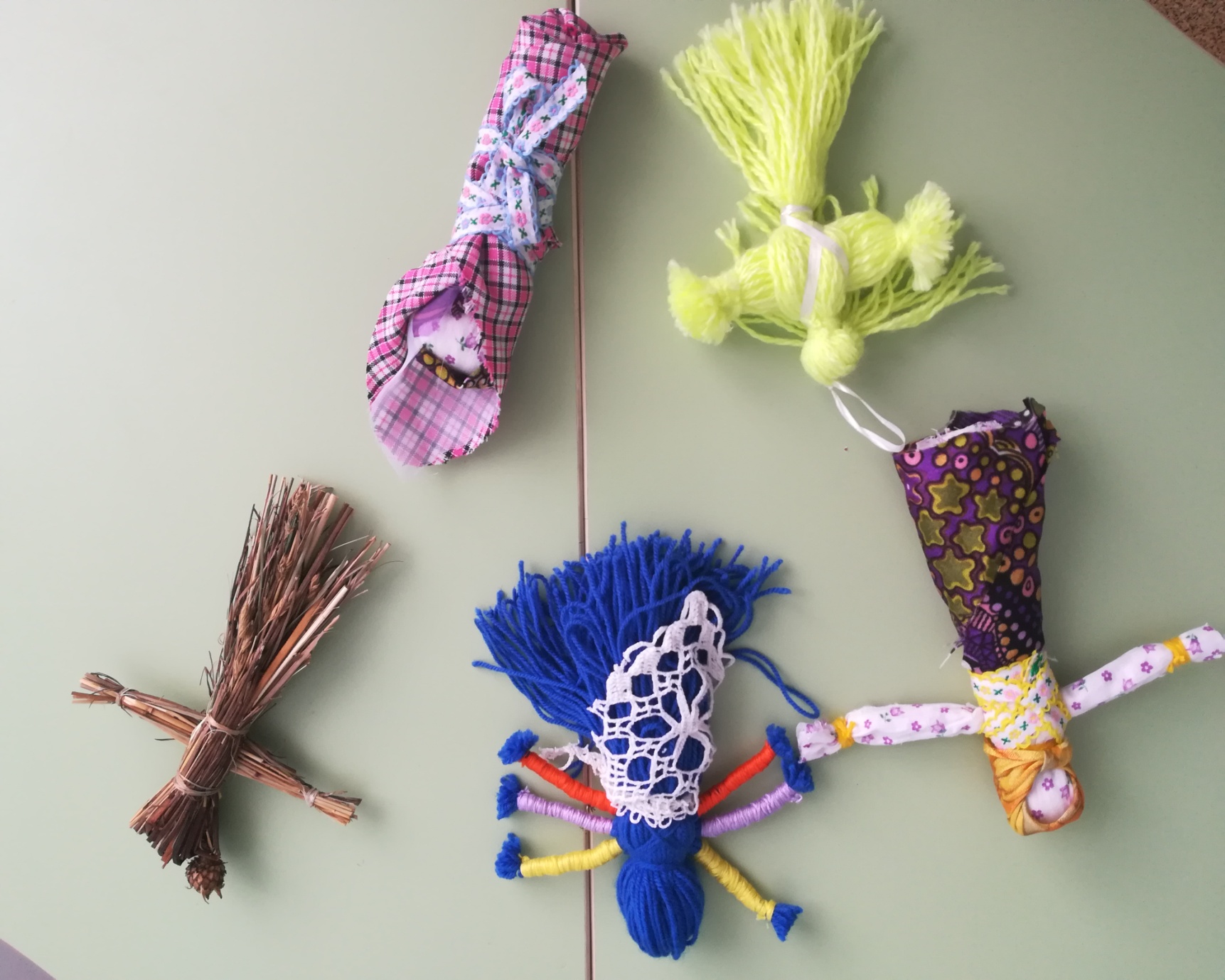 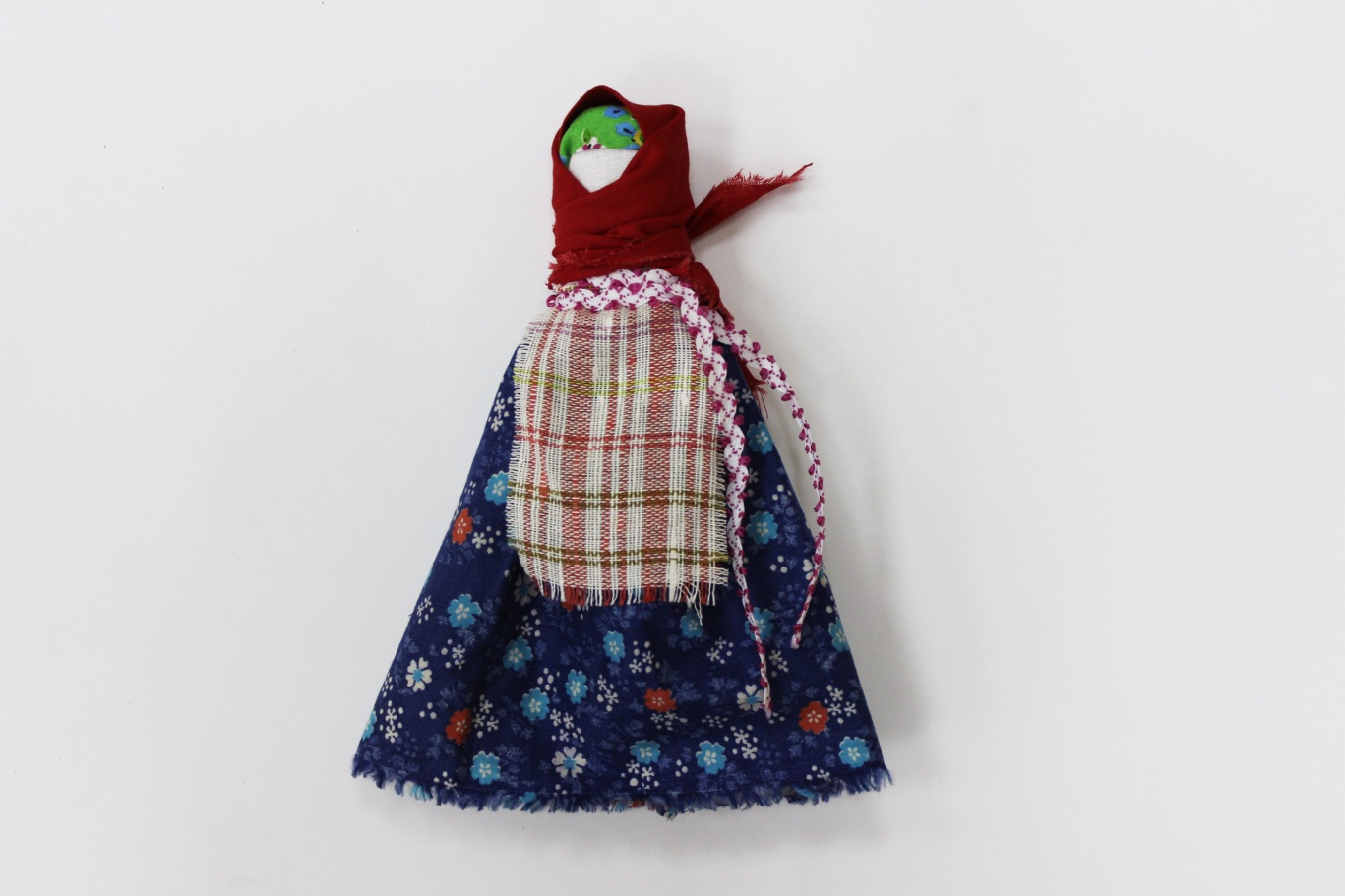 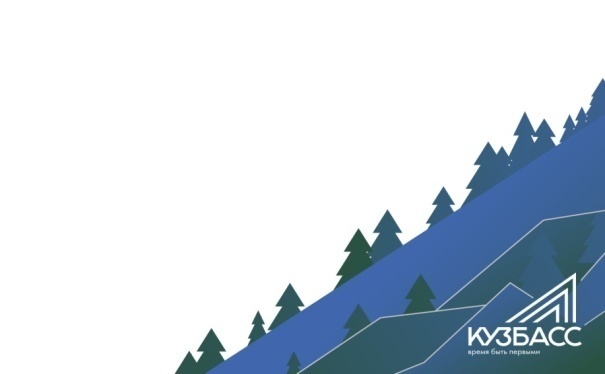 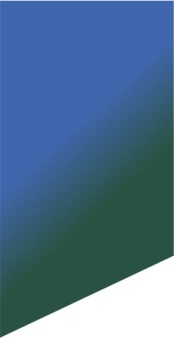 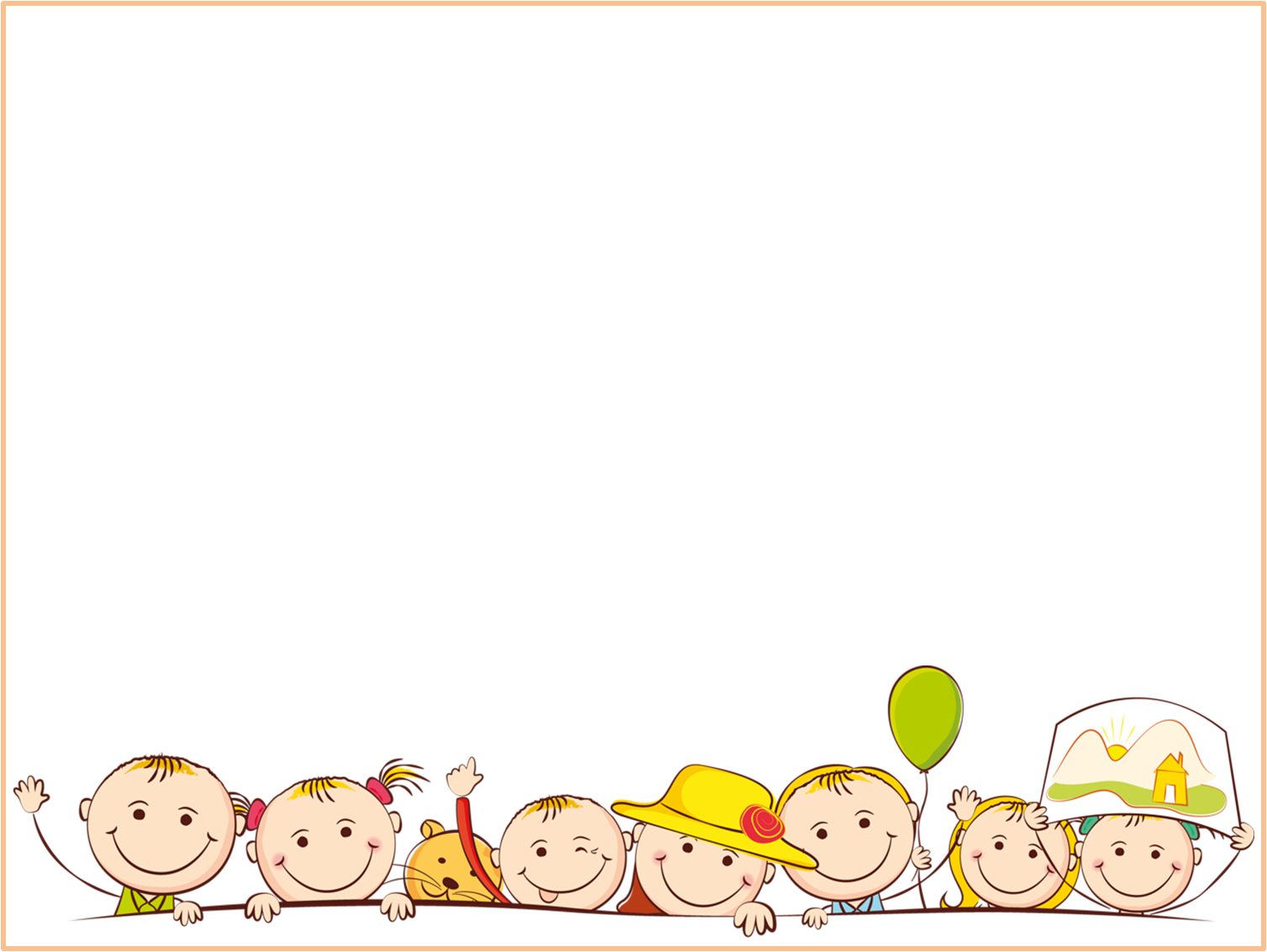 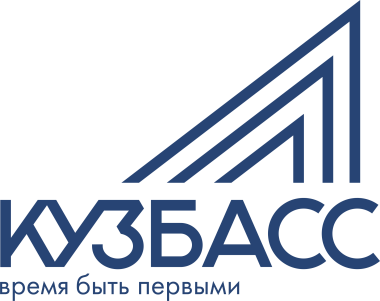 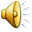 Кукла мартиничка
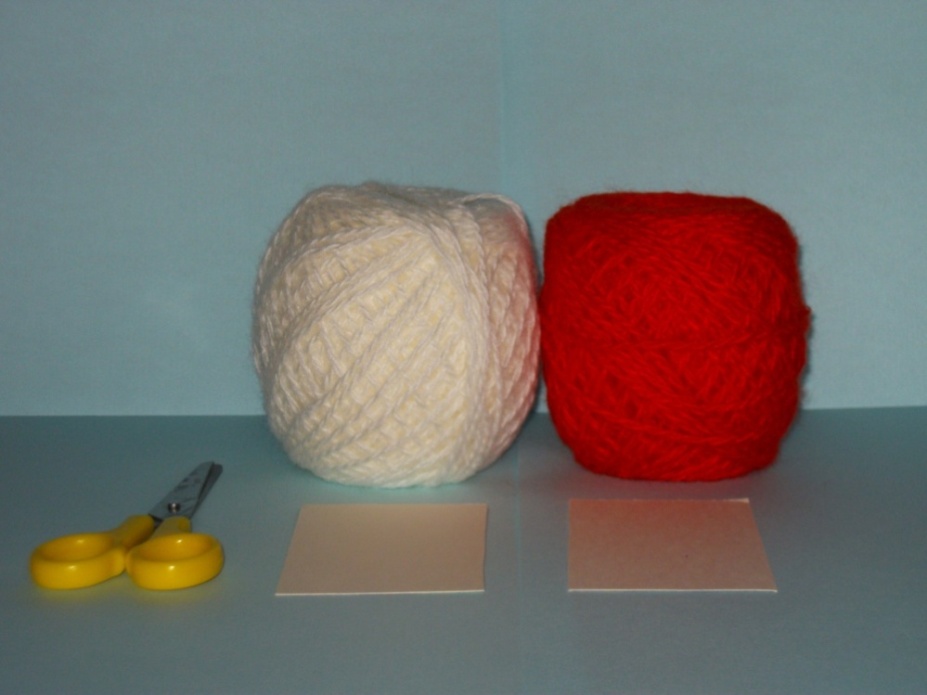 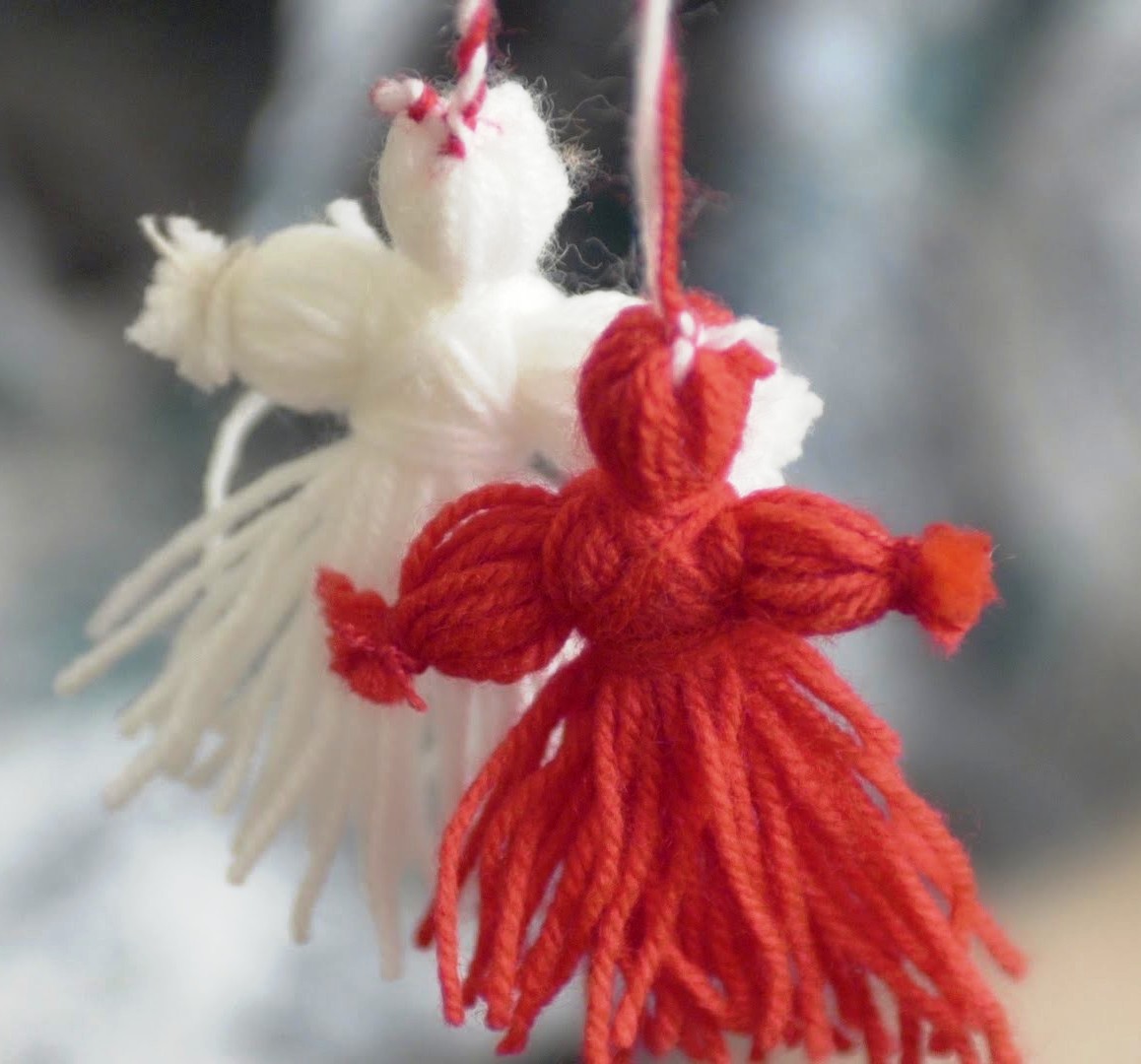 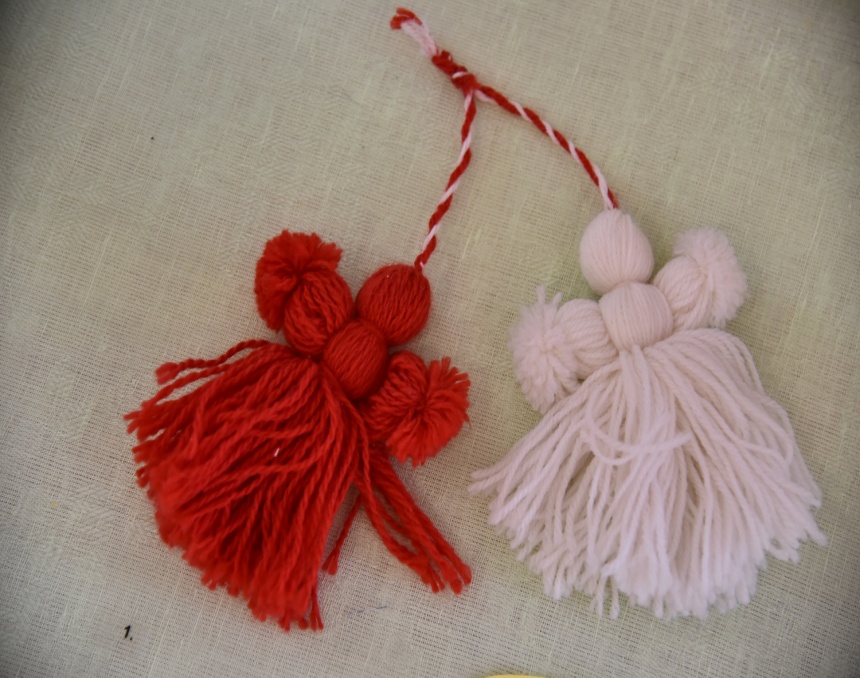 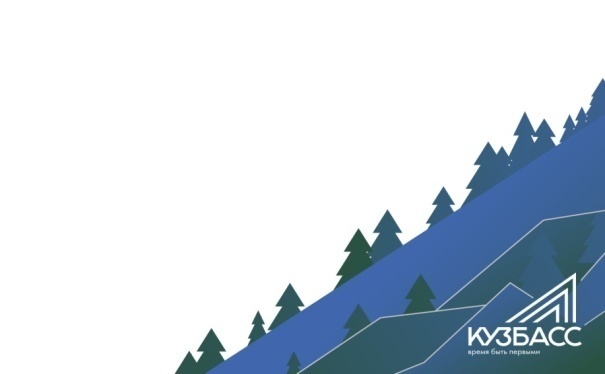 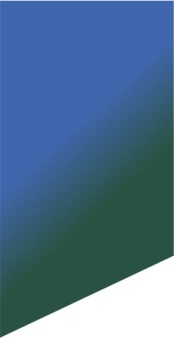 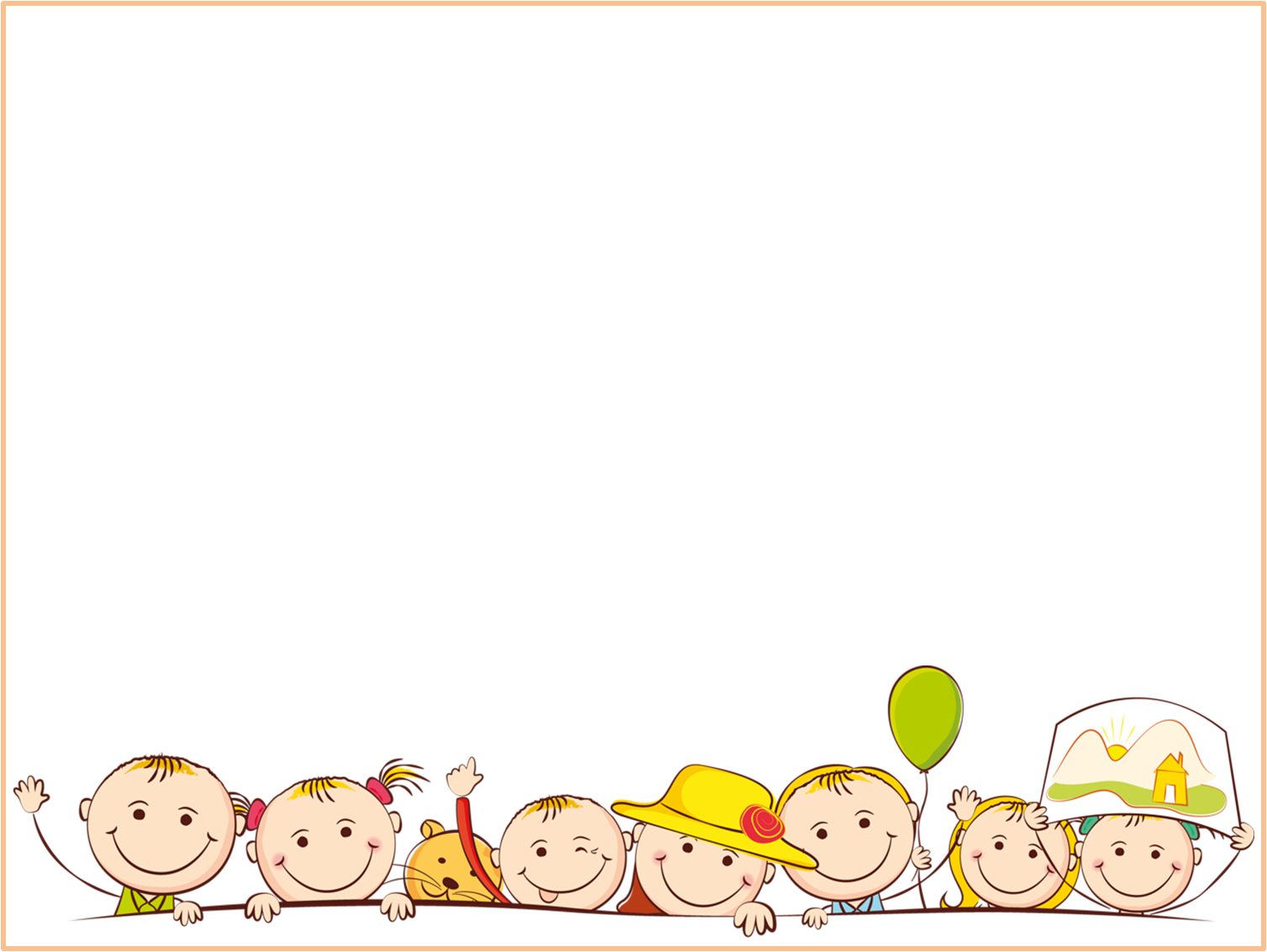 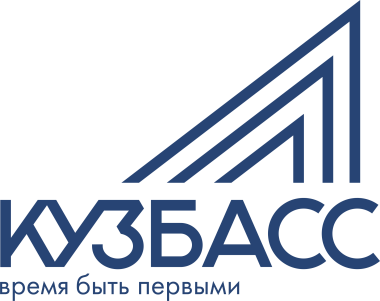 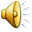 Кукла зернушка
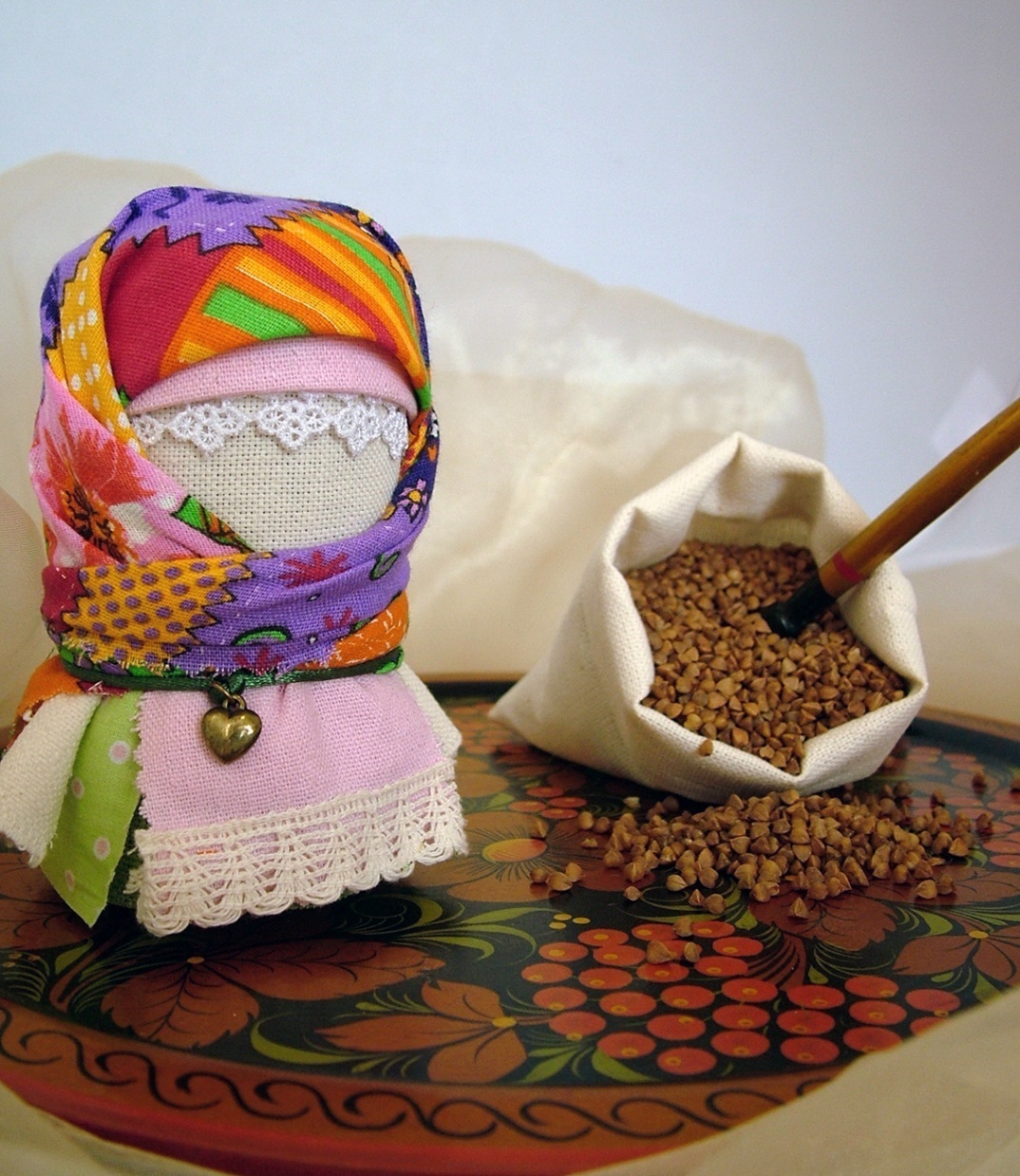 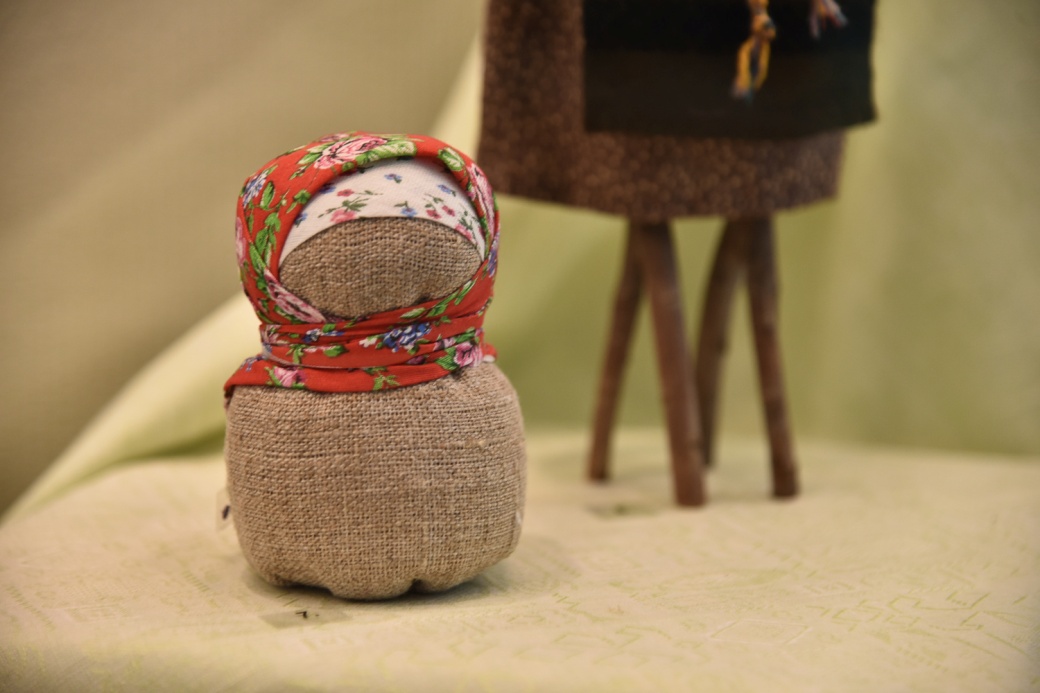 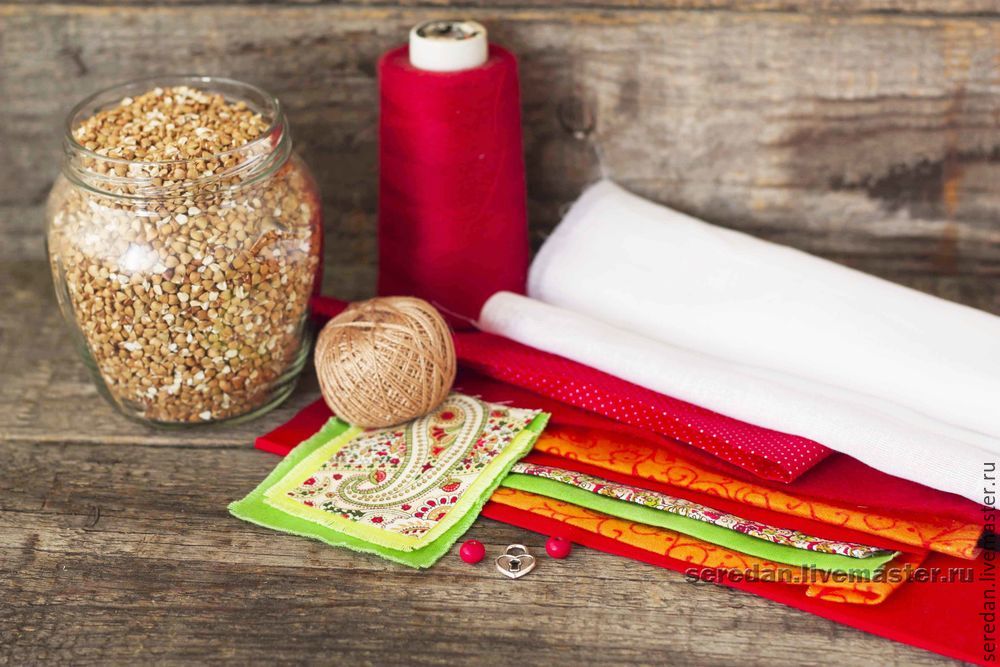 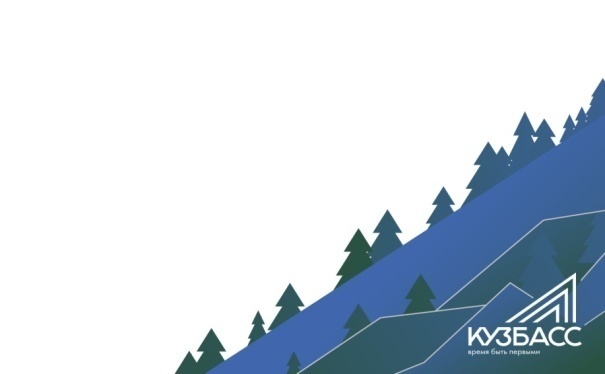 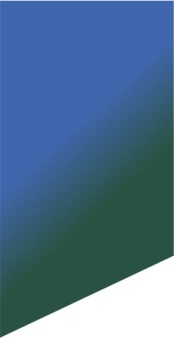 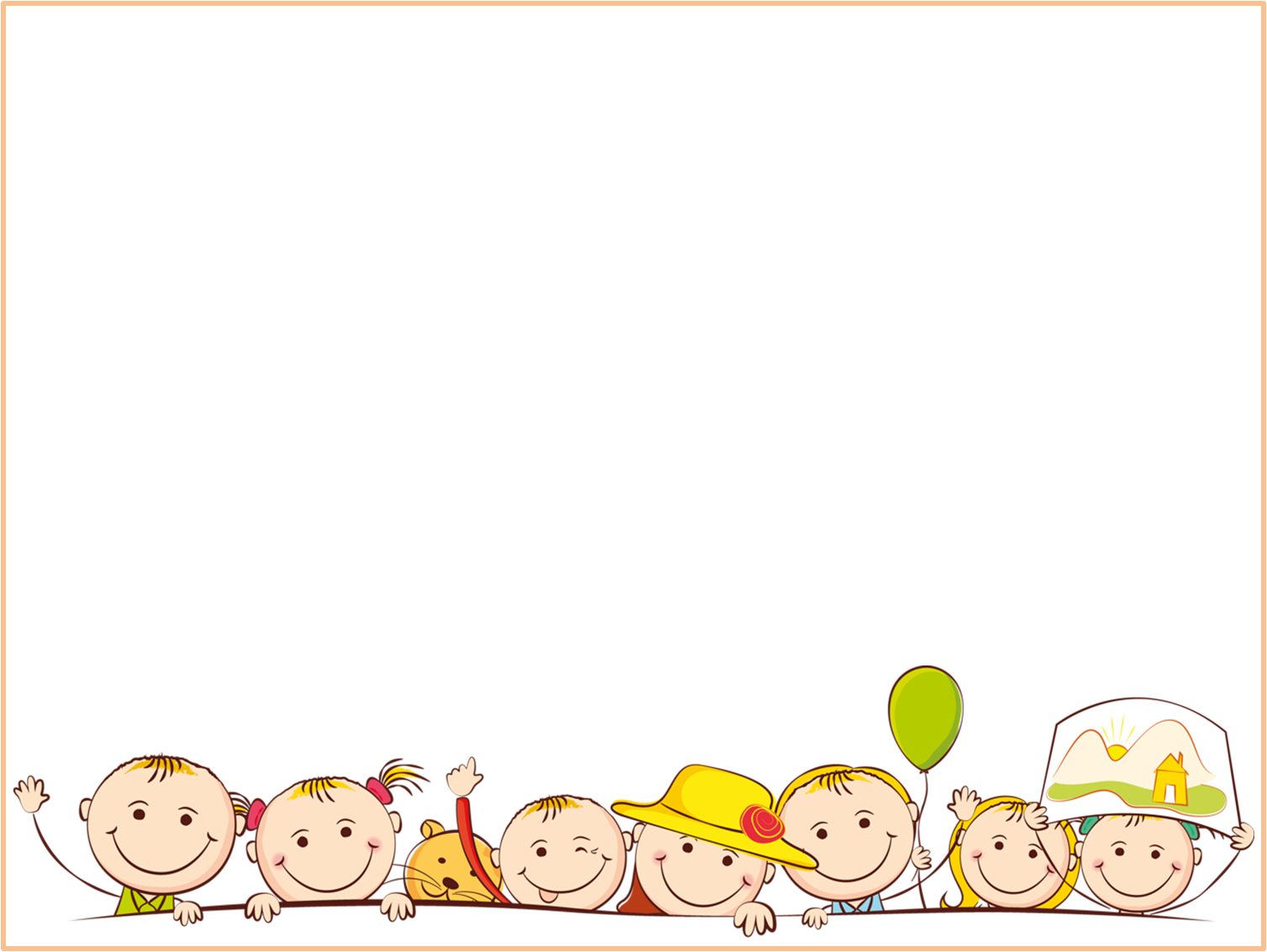 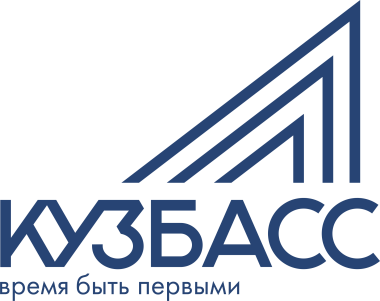 Кукла стригушка
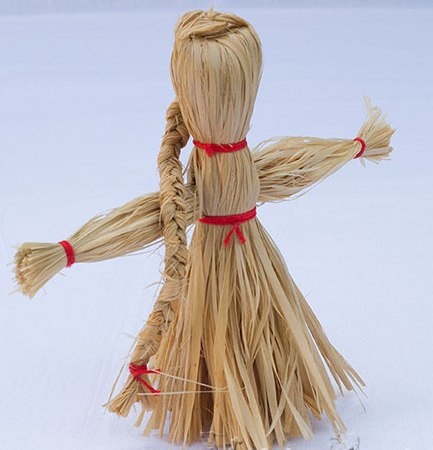 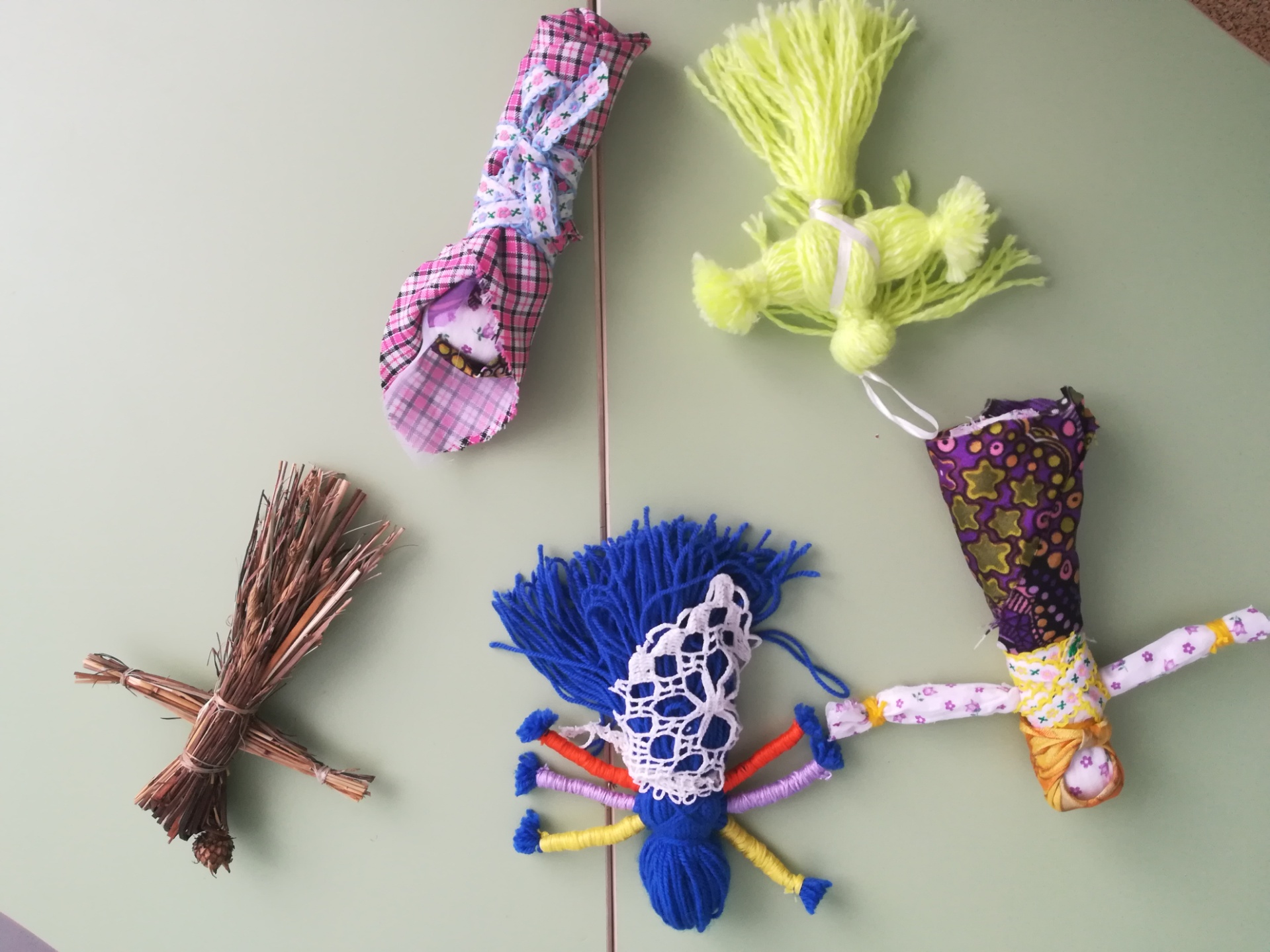 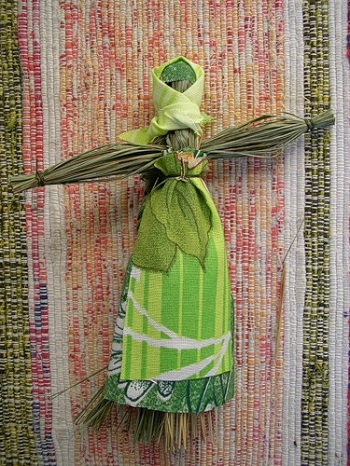 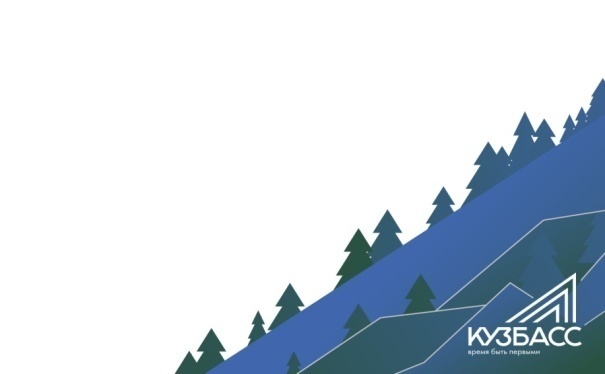 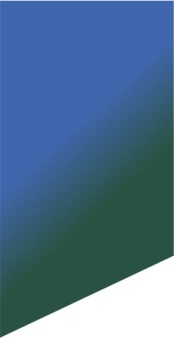 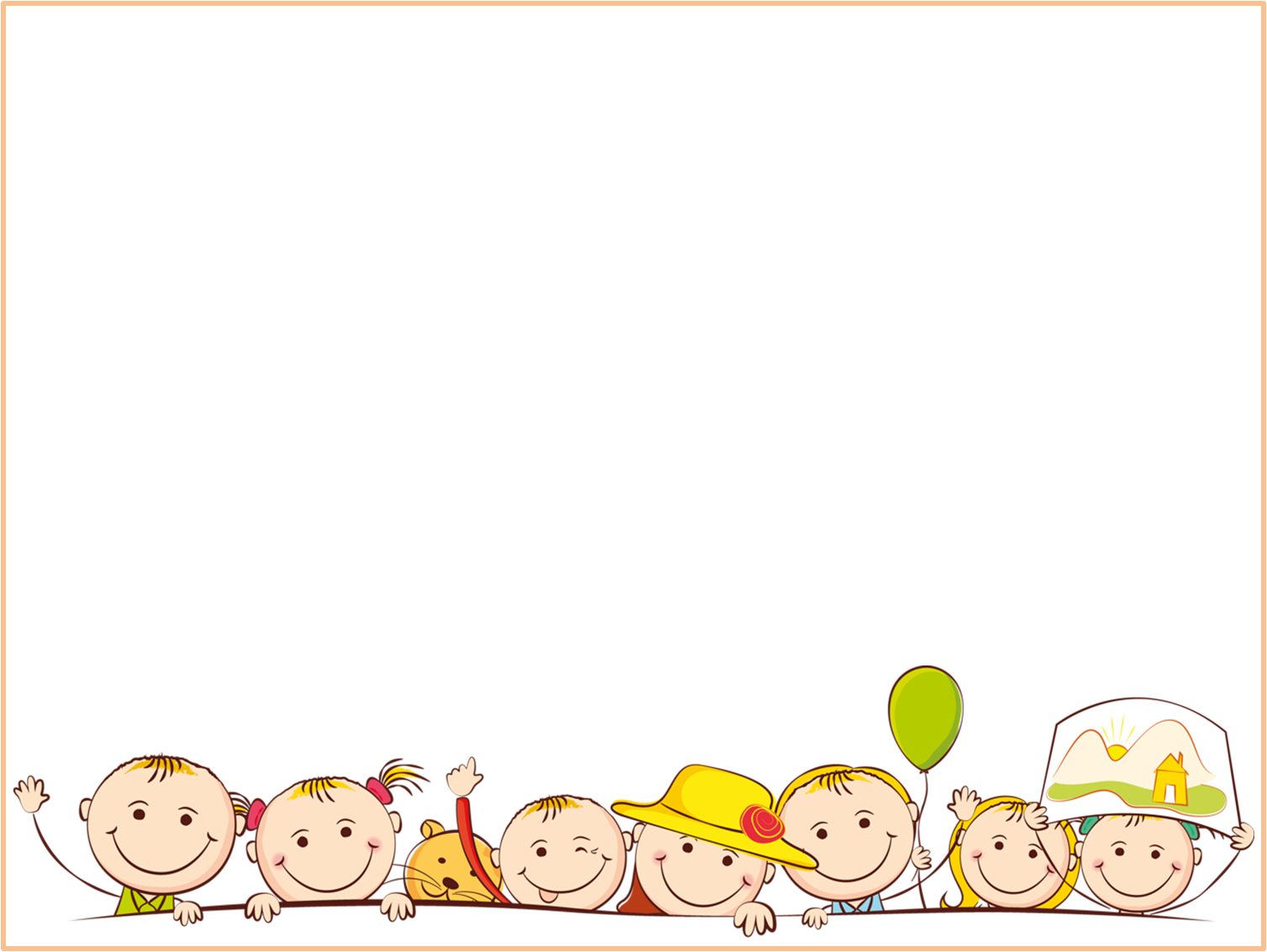 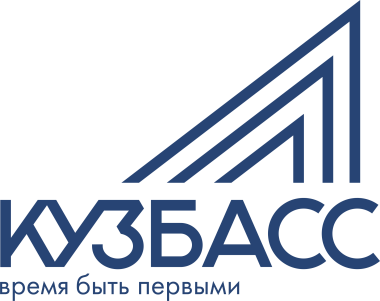 Кукла многоручка
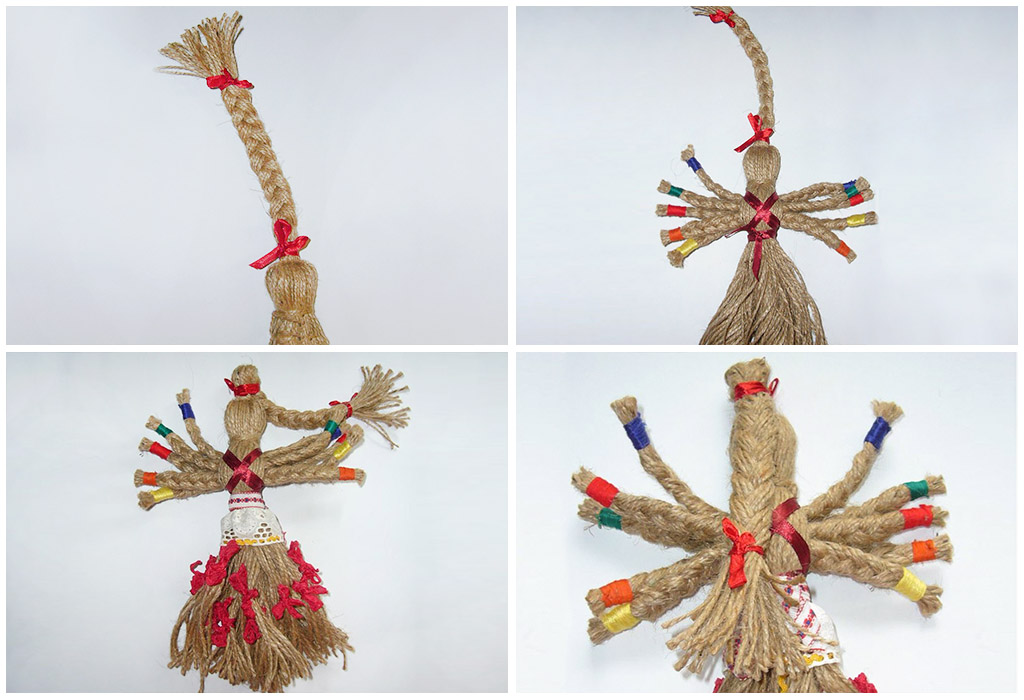 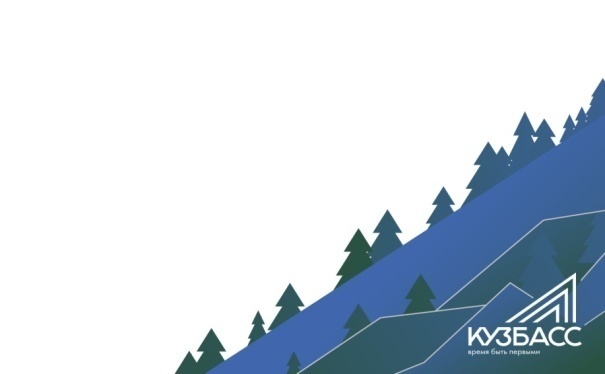 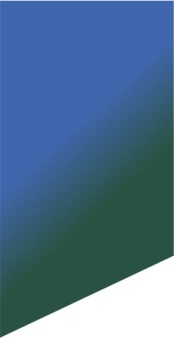 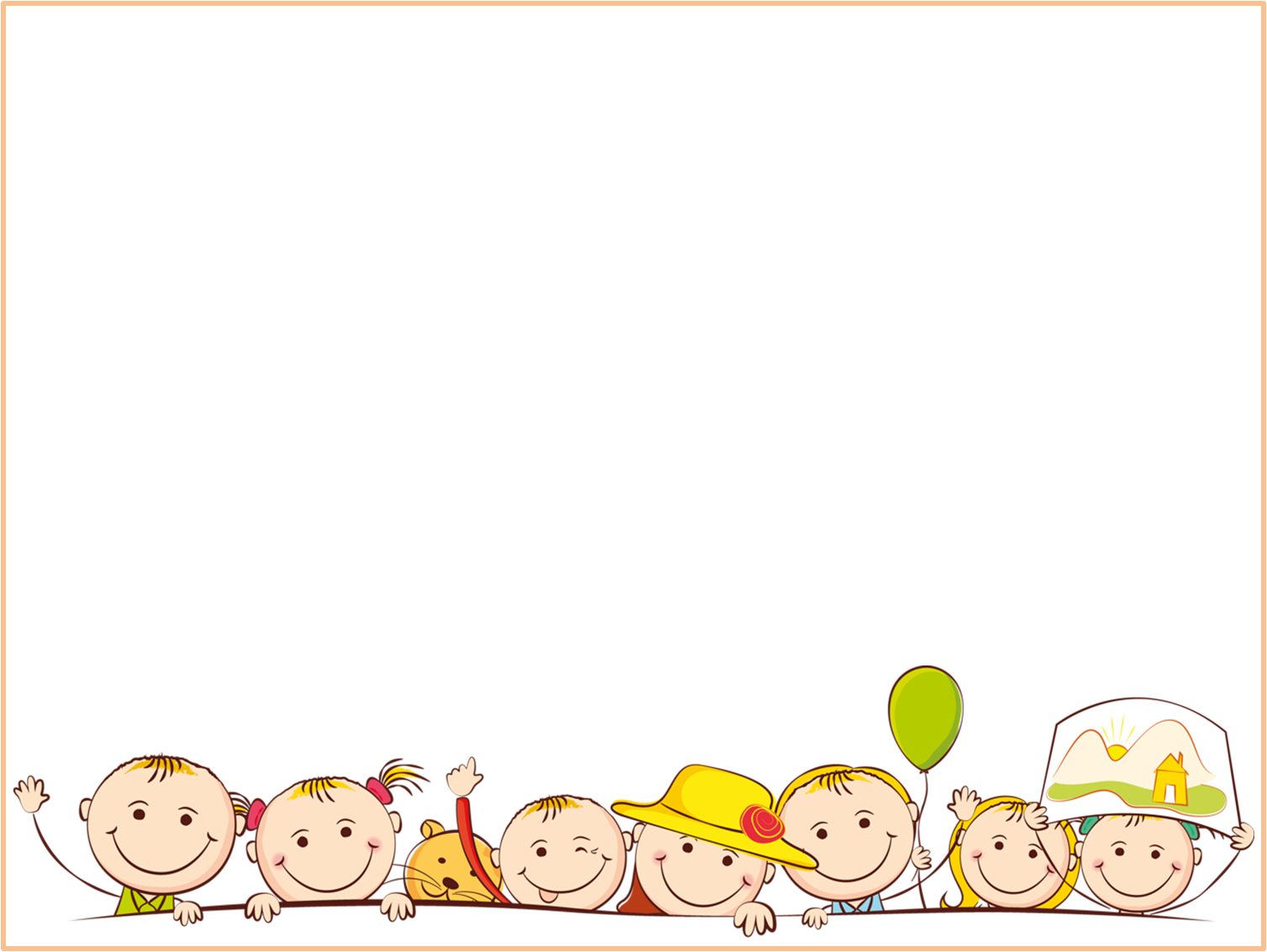 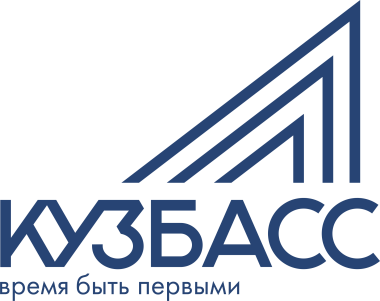 Кукла пеленашка
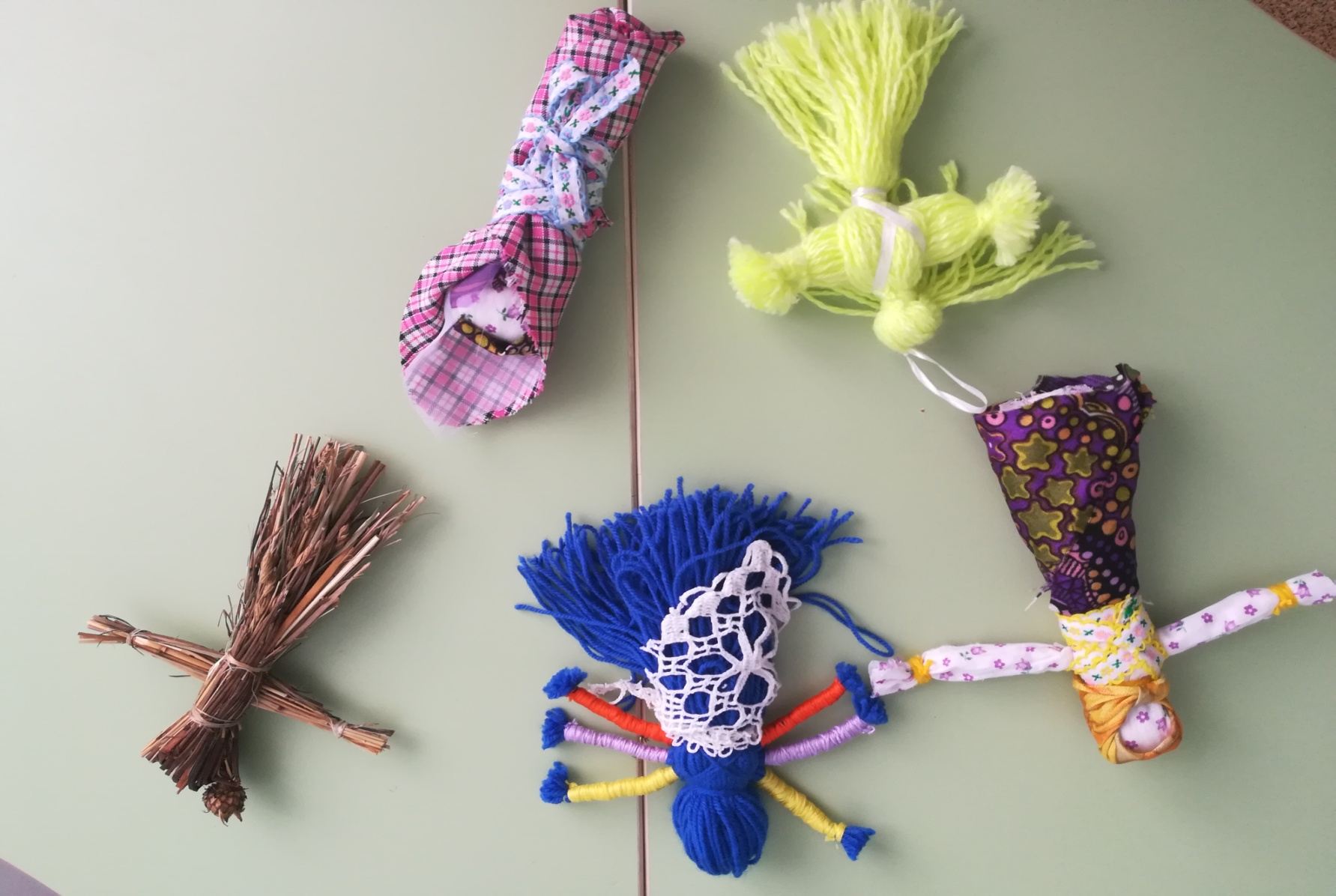 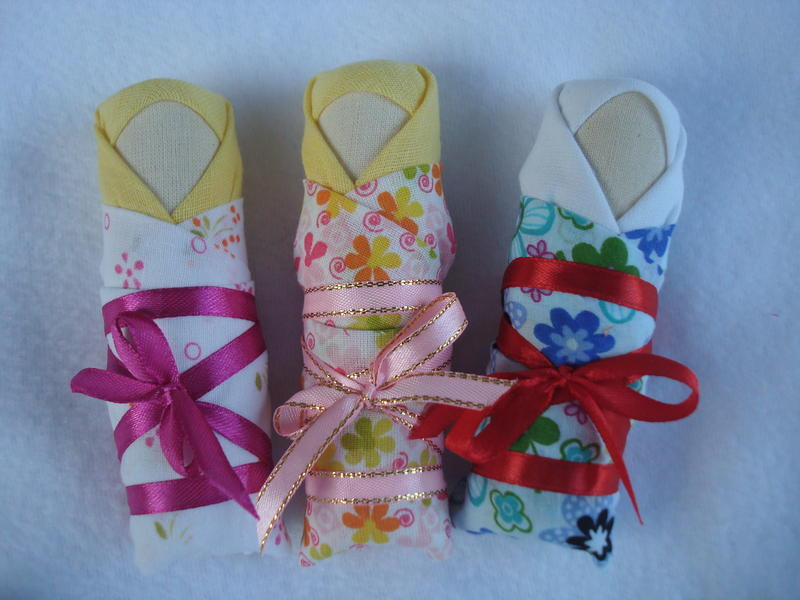 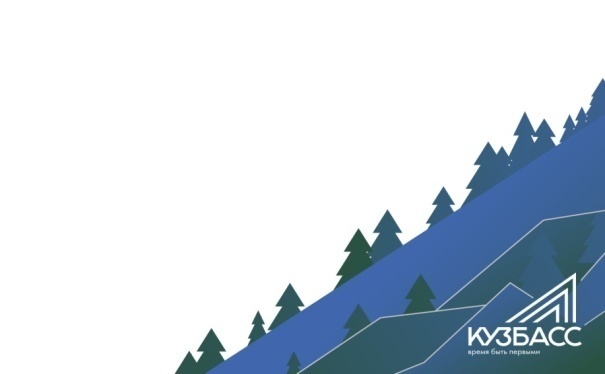 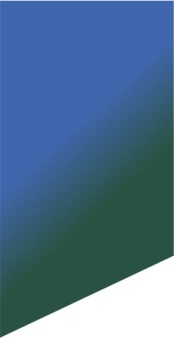 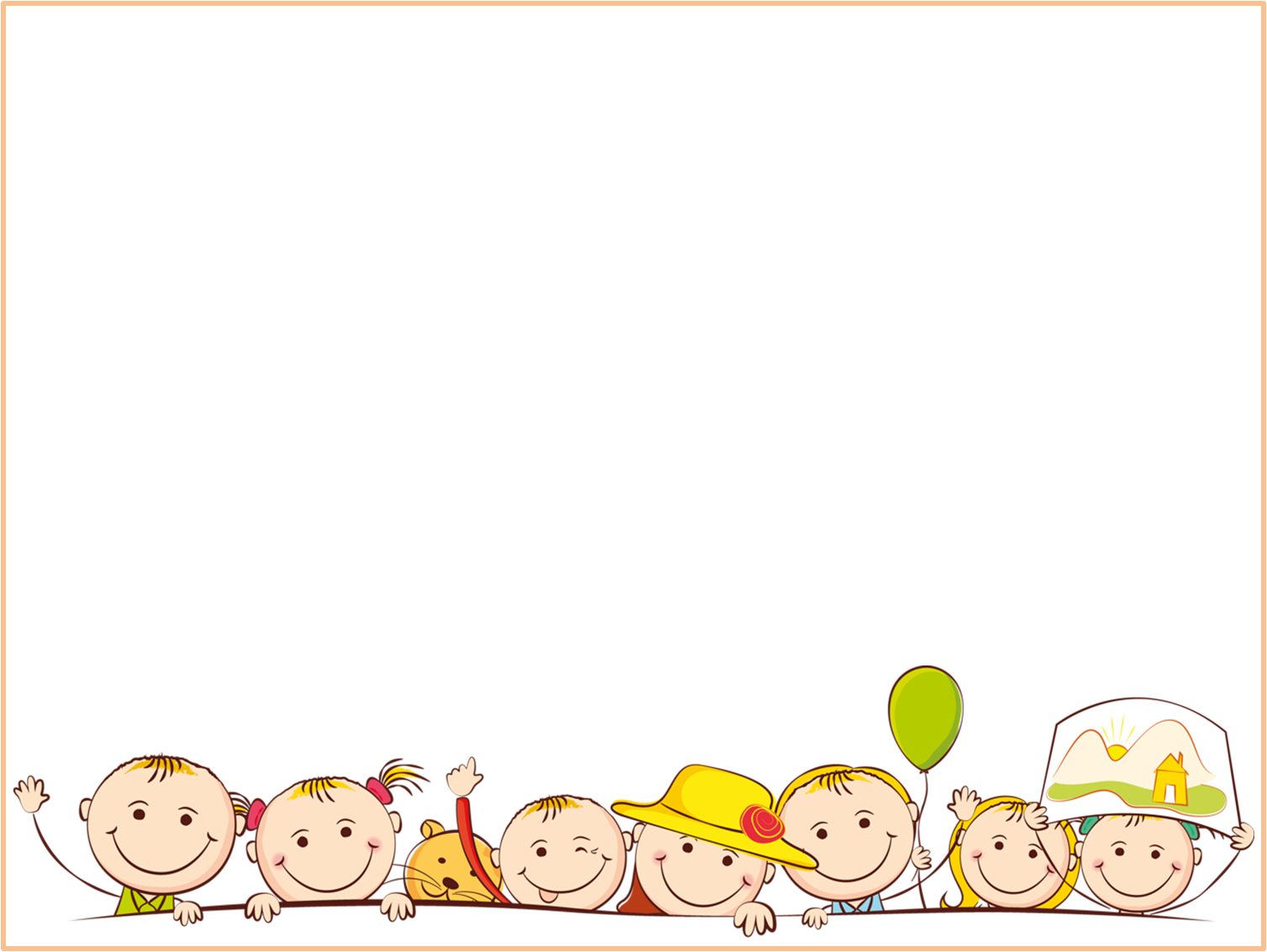 Тряпичные 
куклы
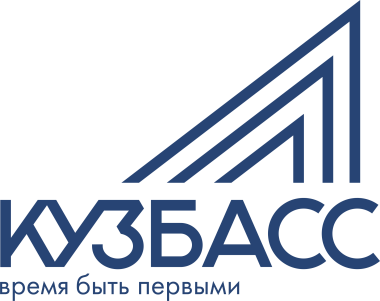 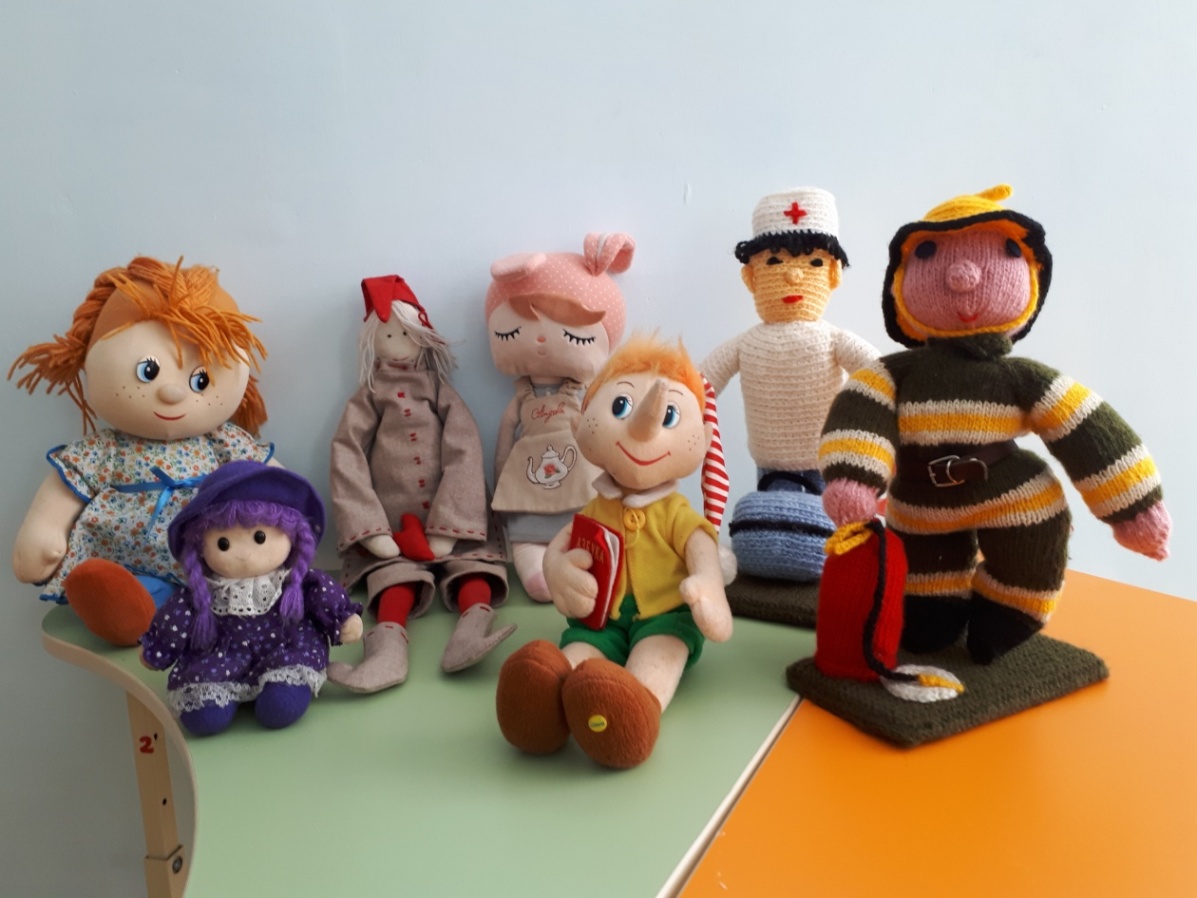 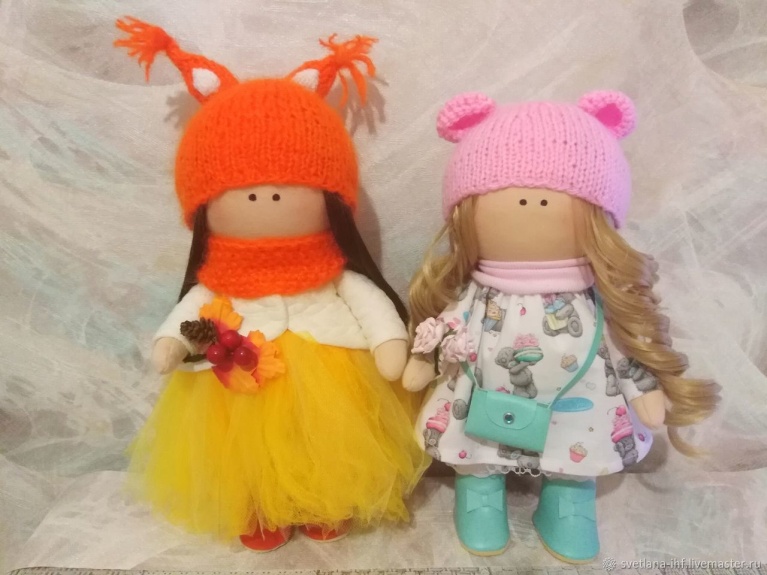 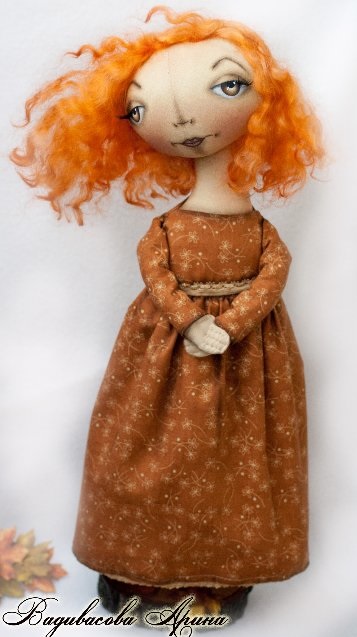 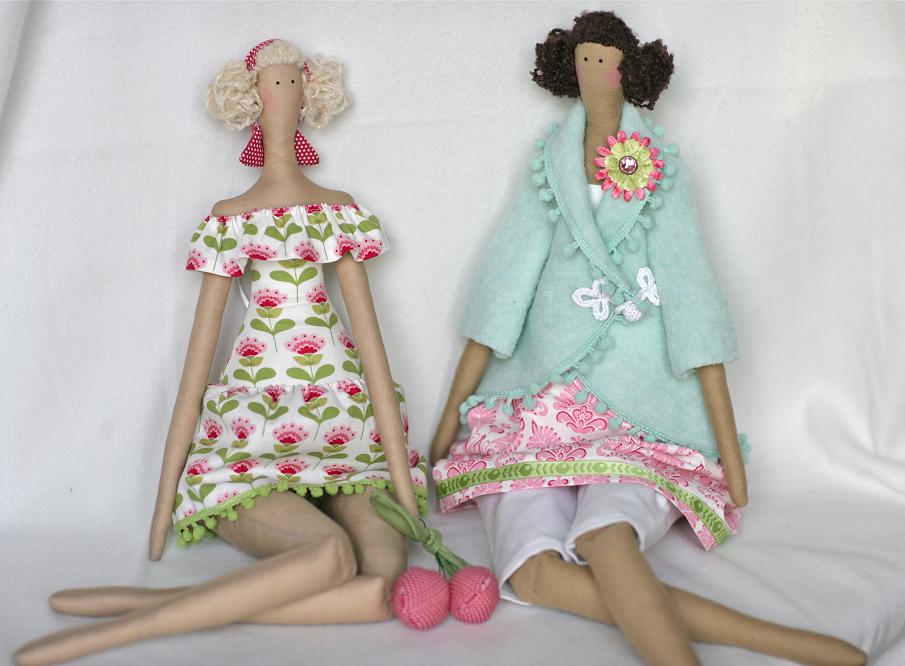 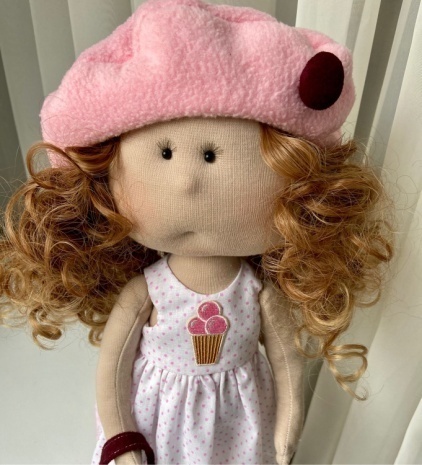 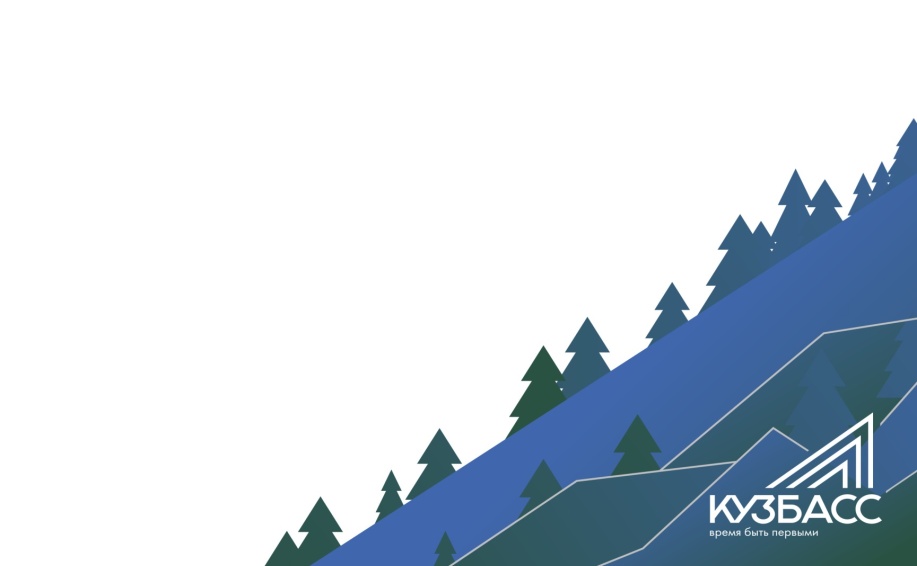 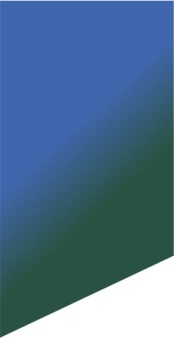 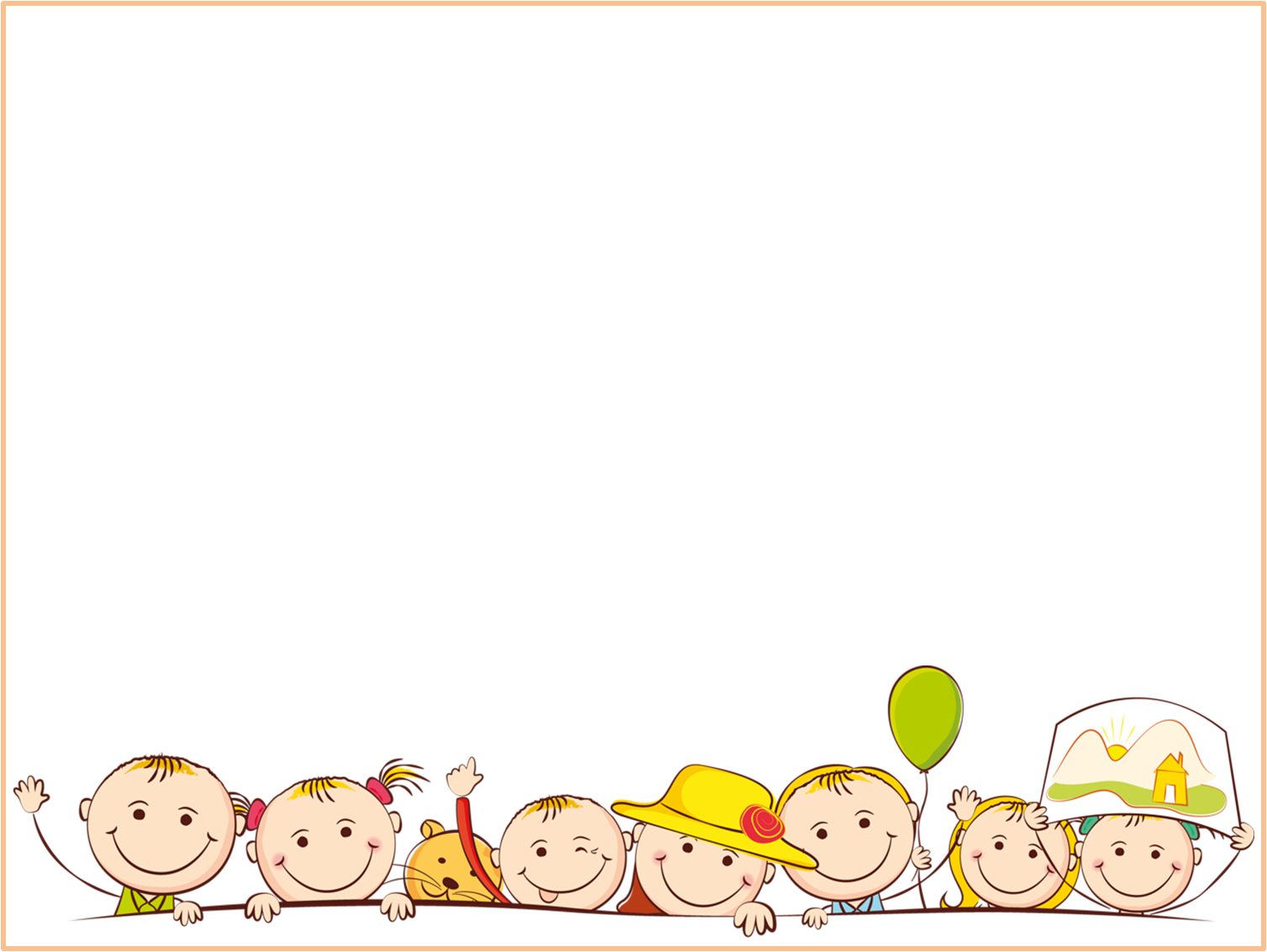 Пластмассовые 
куклы
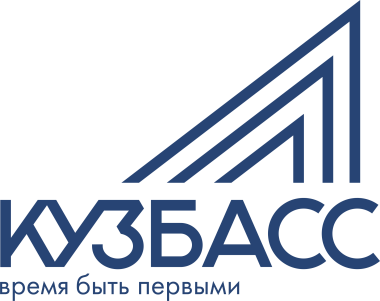 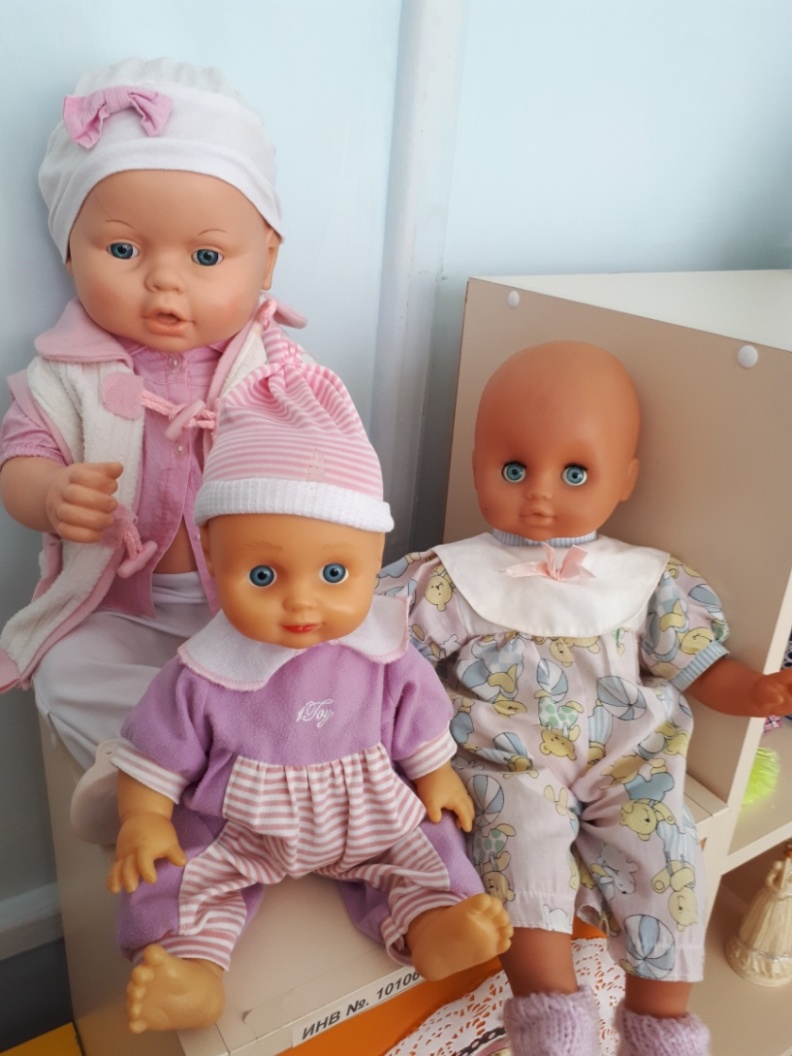 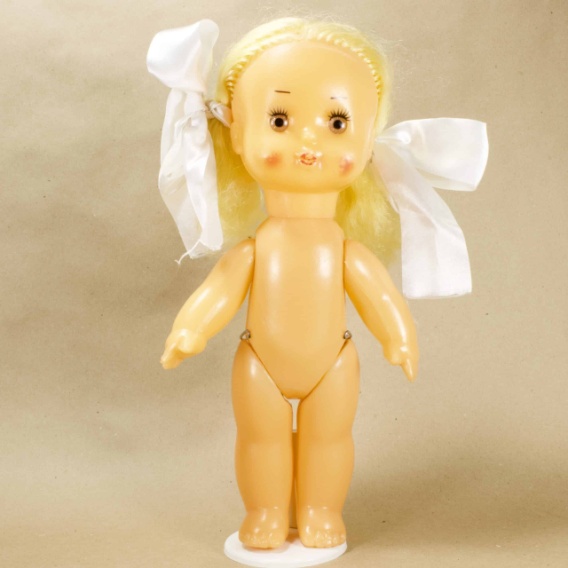 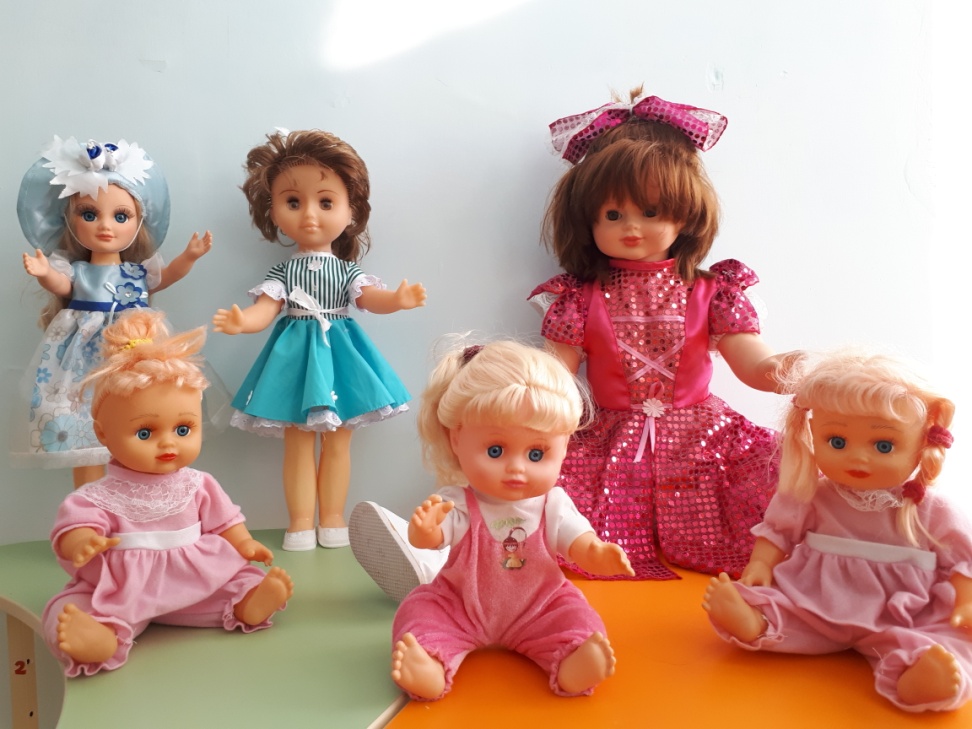 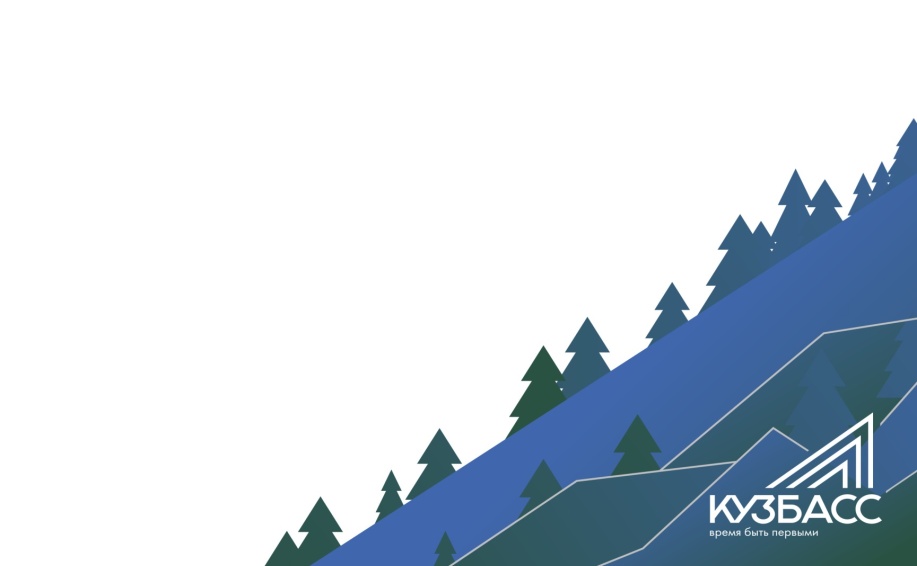 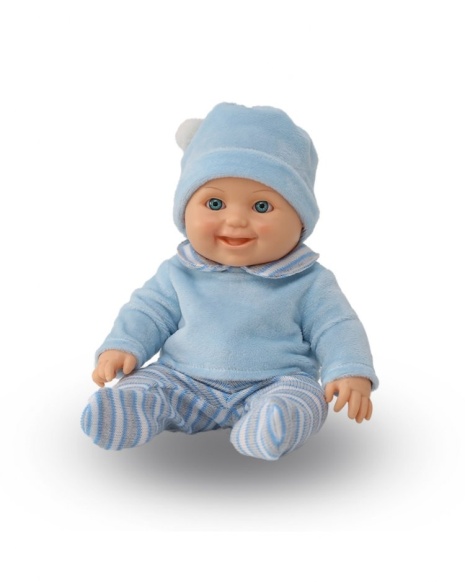 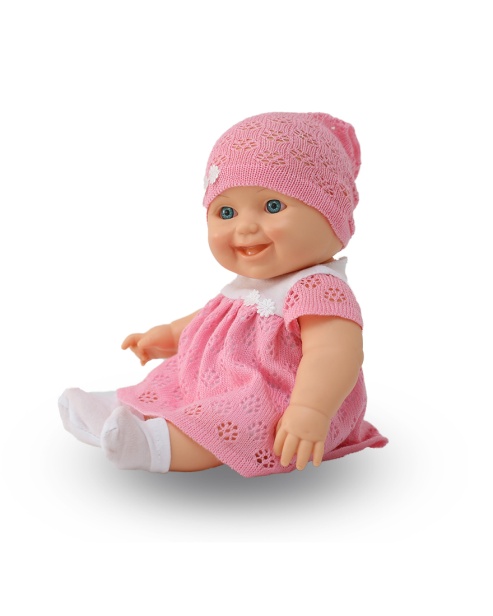 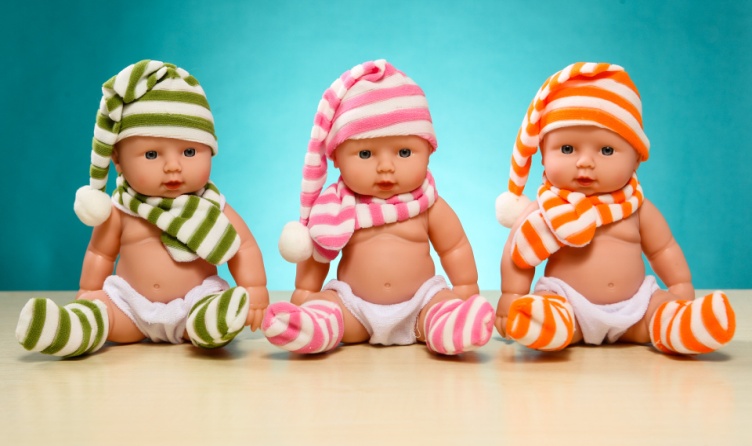 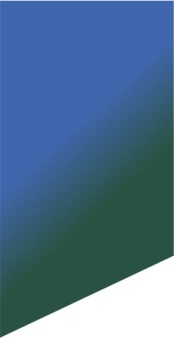 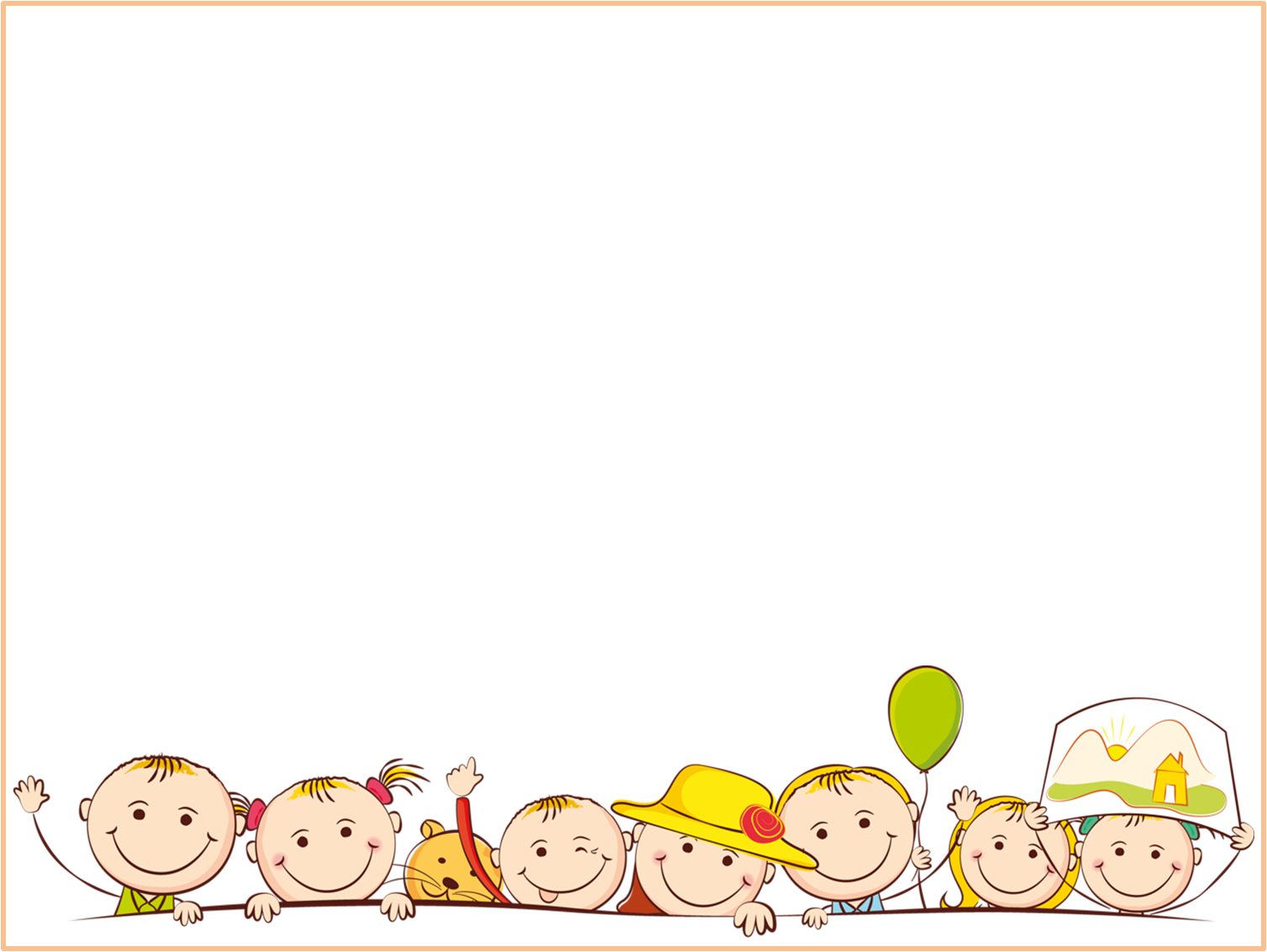 Фарфоровые 
куклы
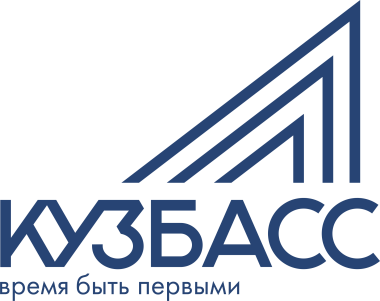 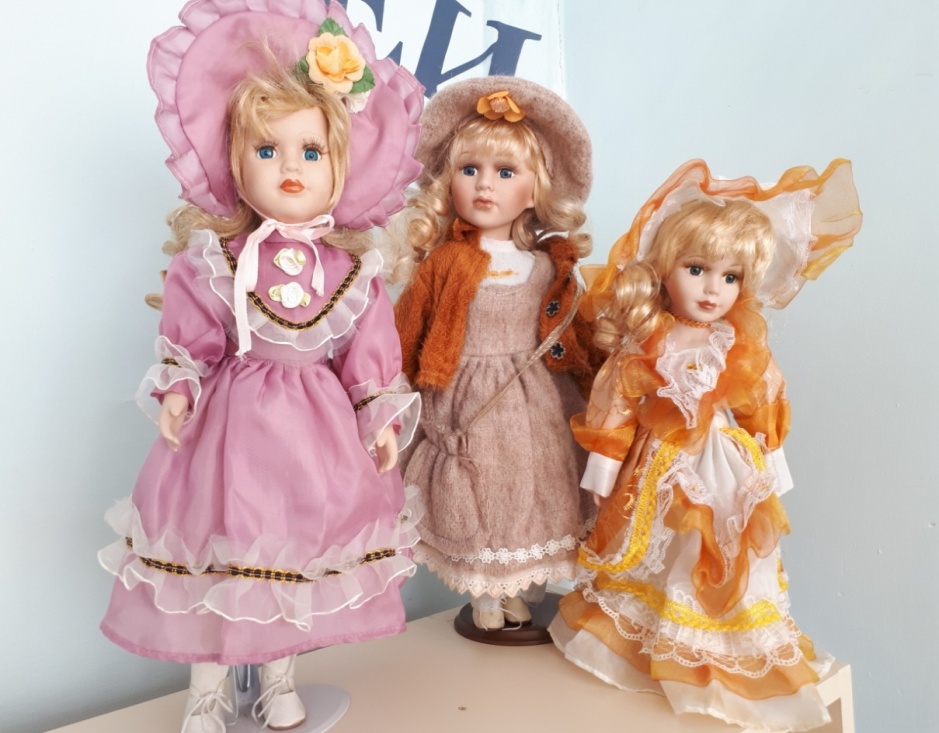 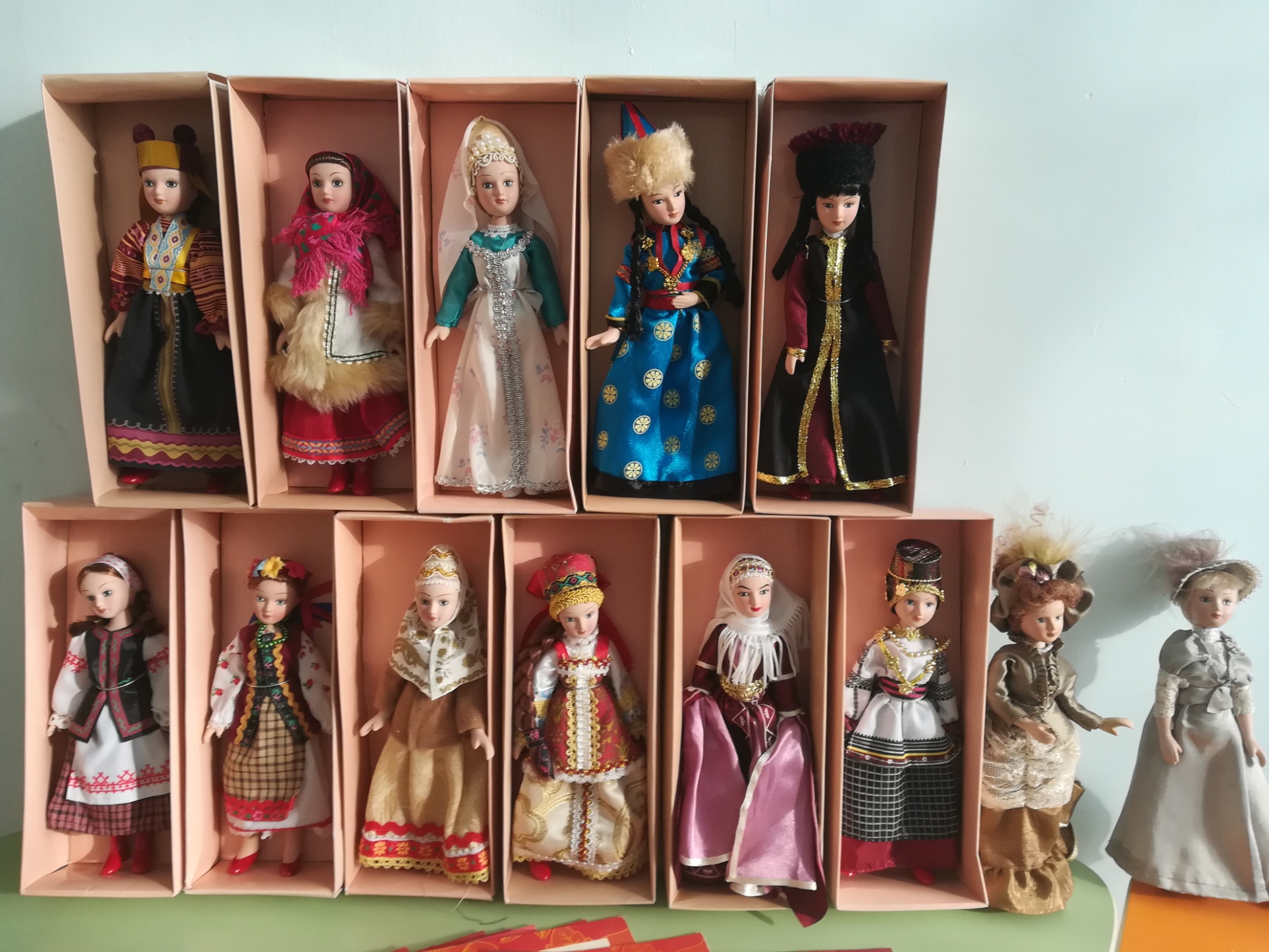 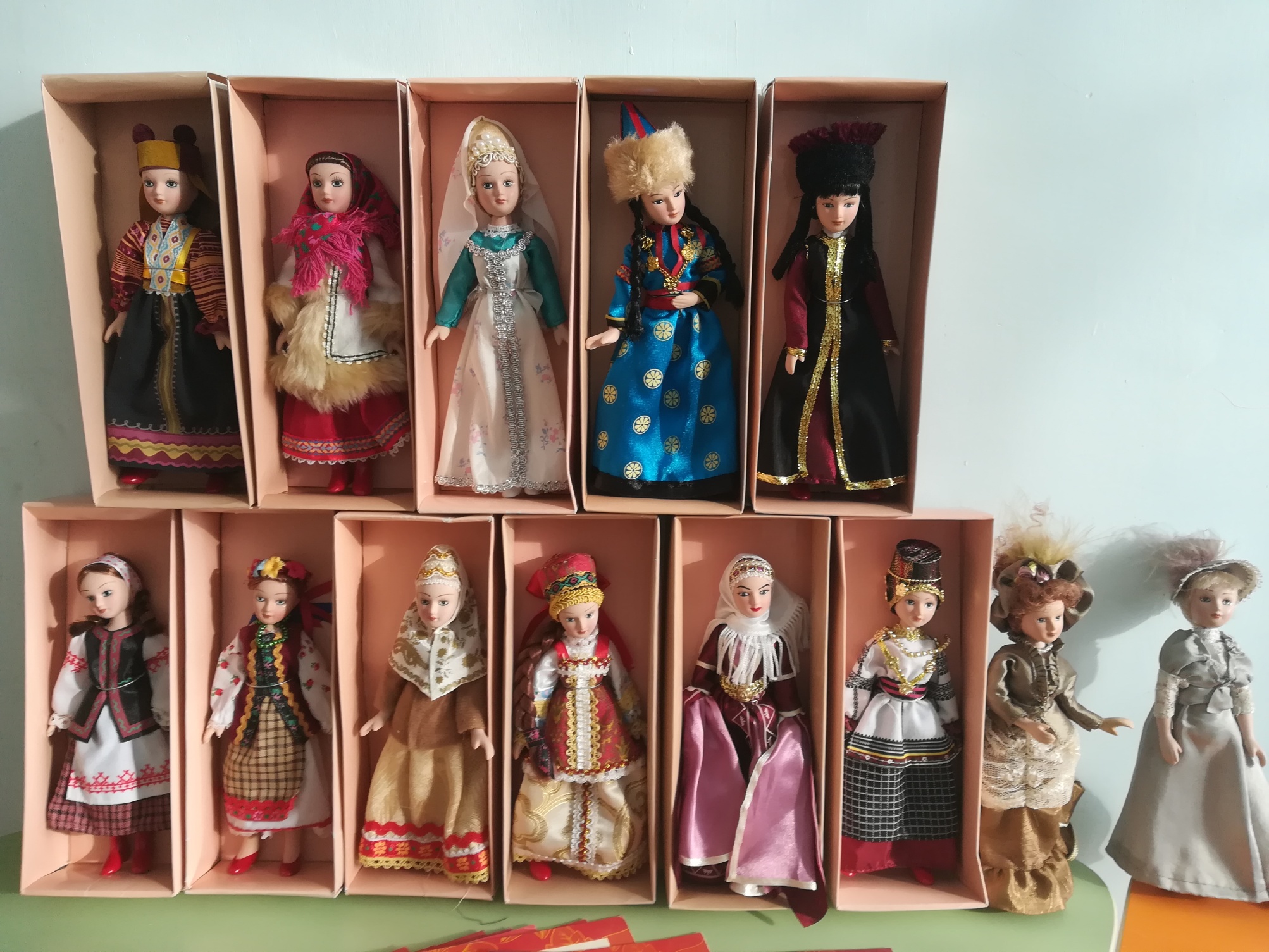 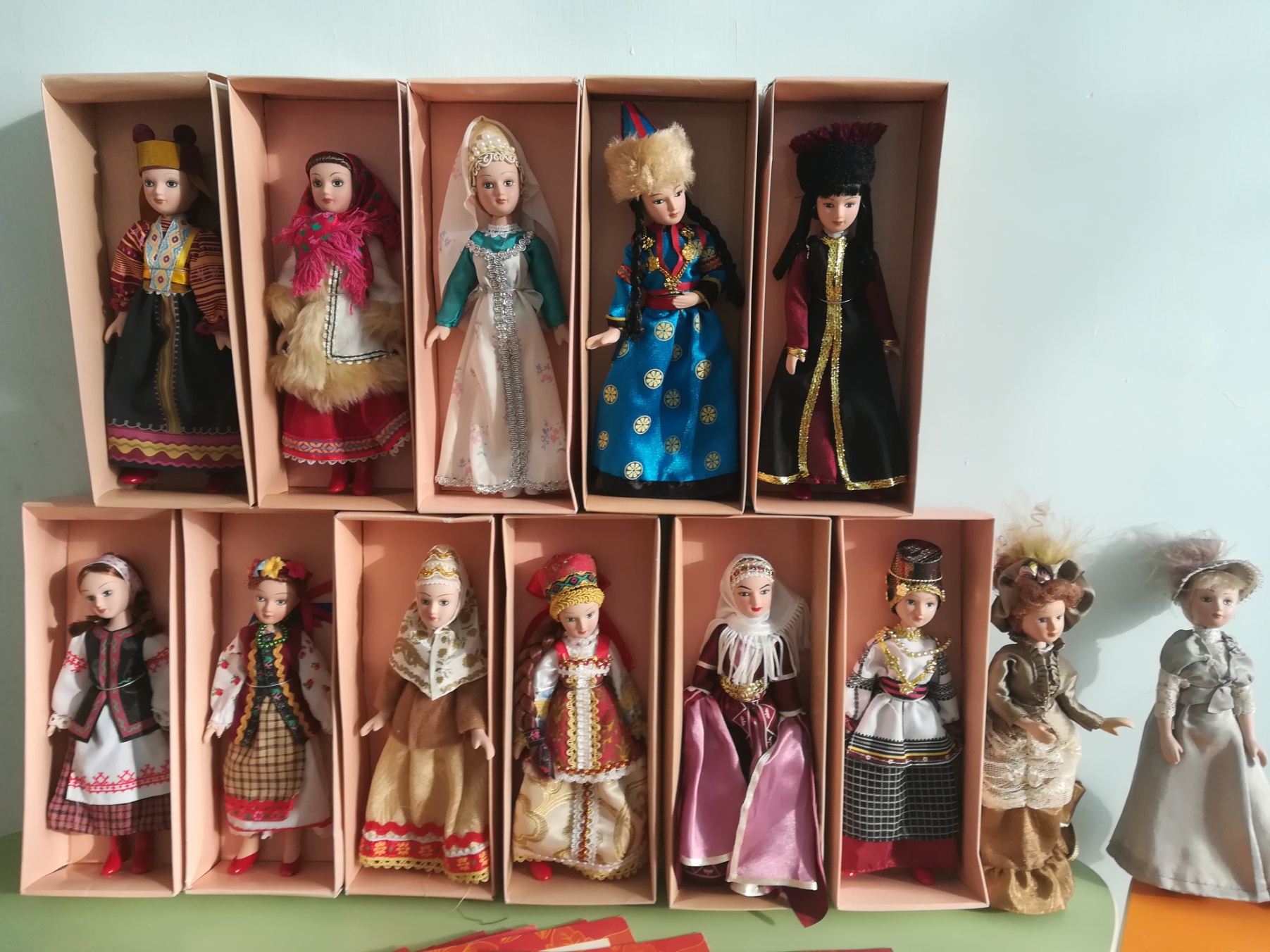 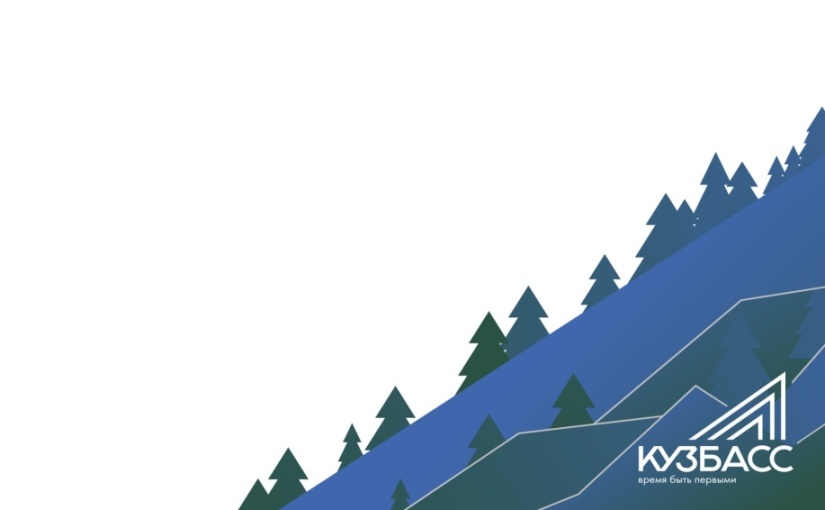 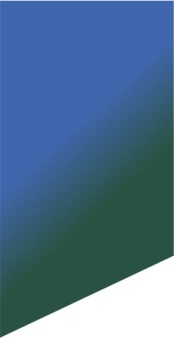 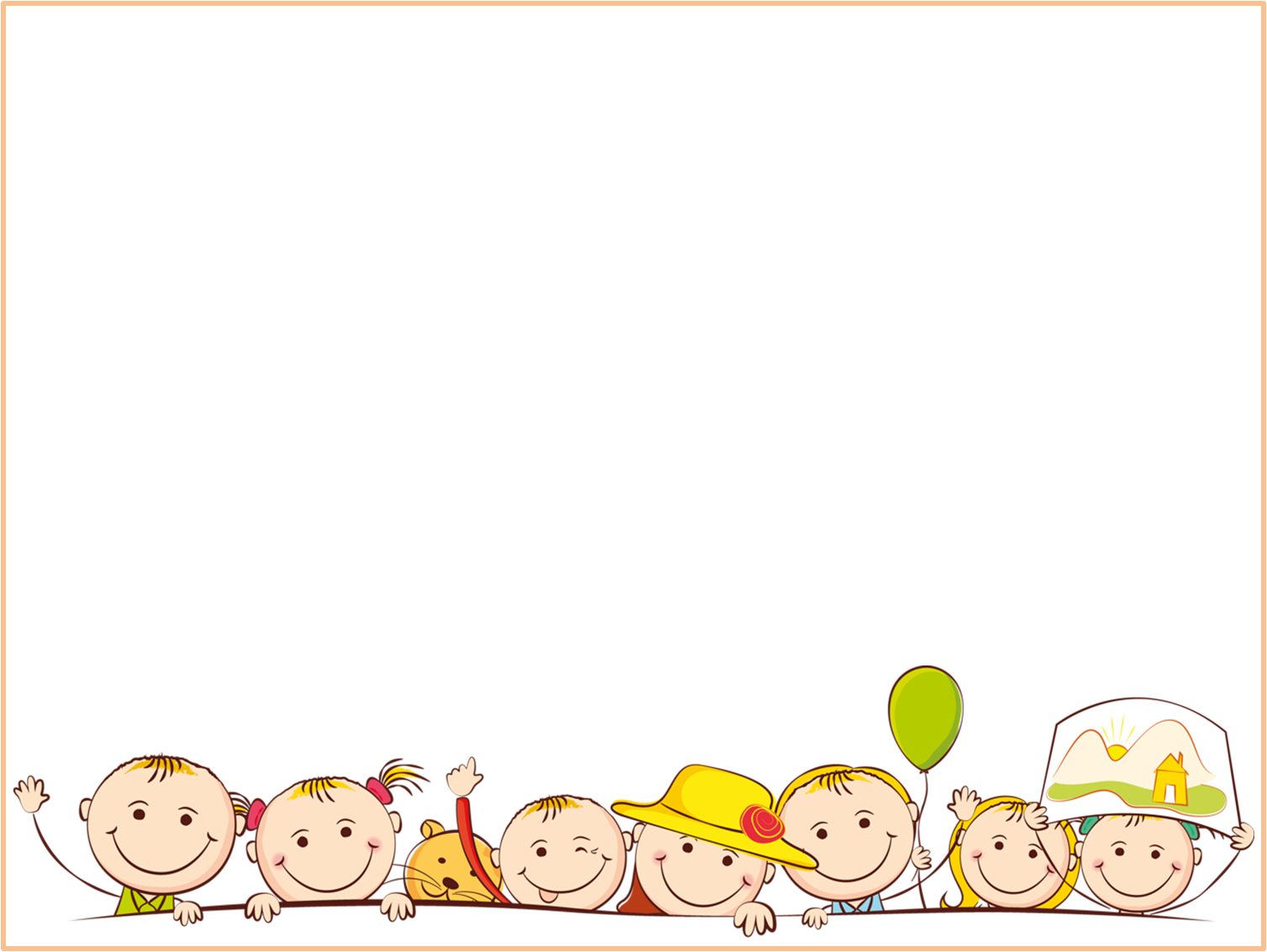 Механические 
куклы
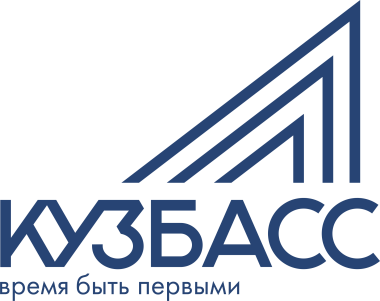 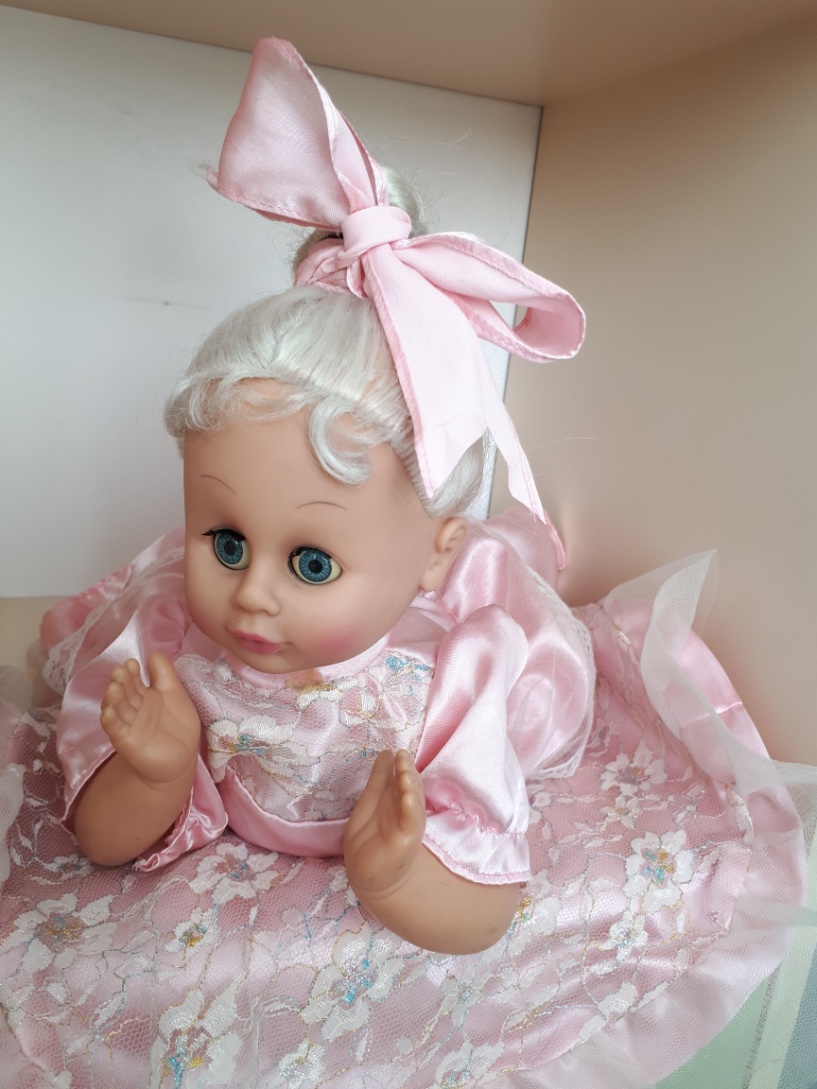 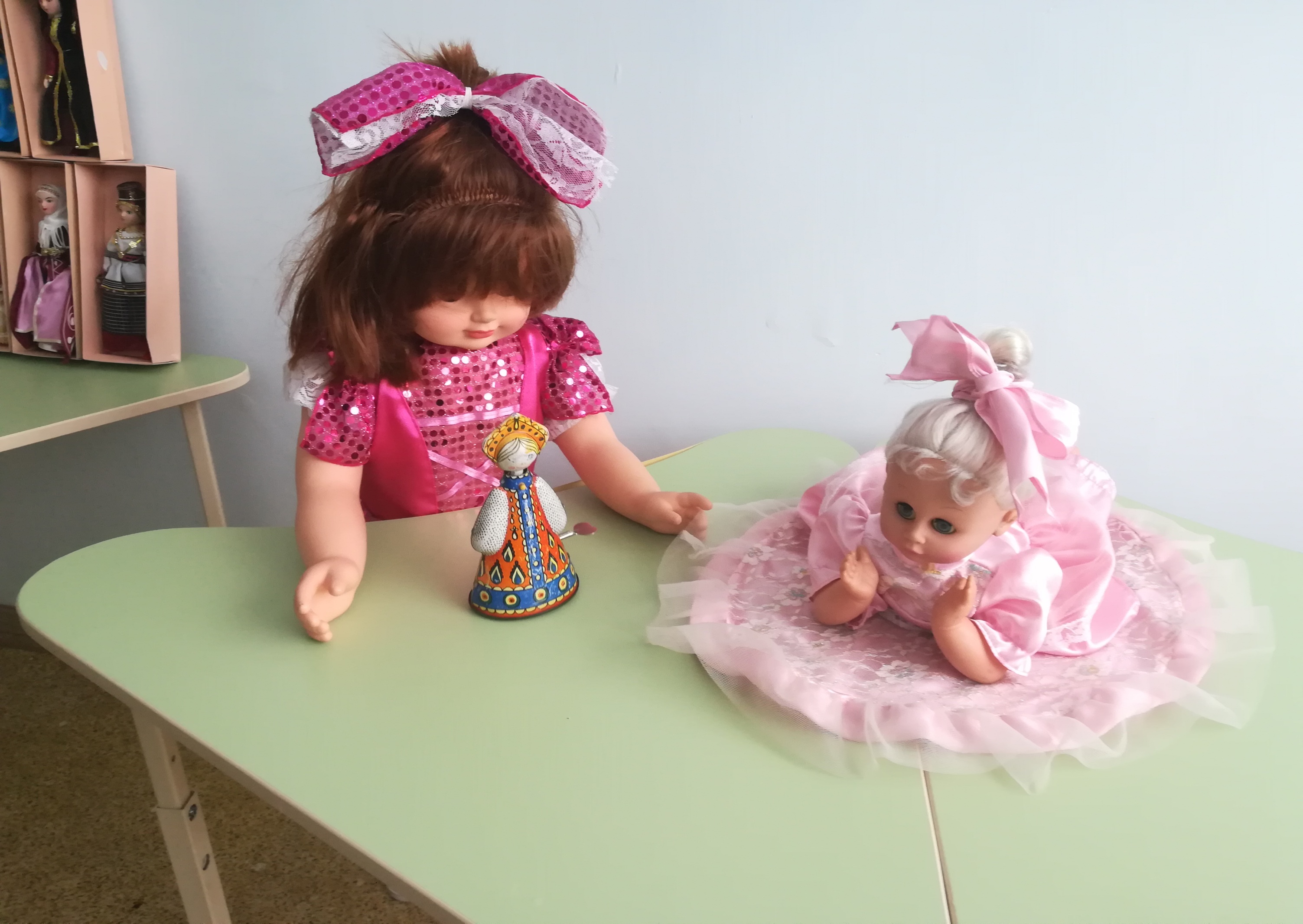 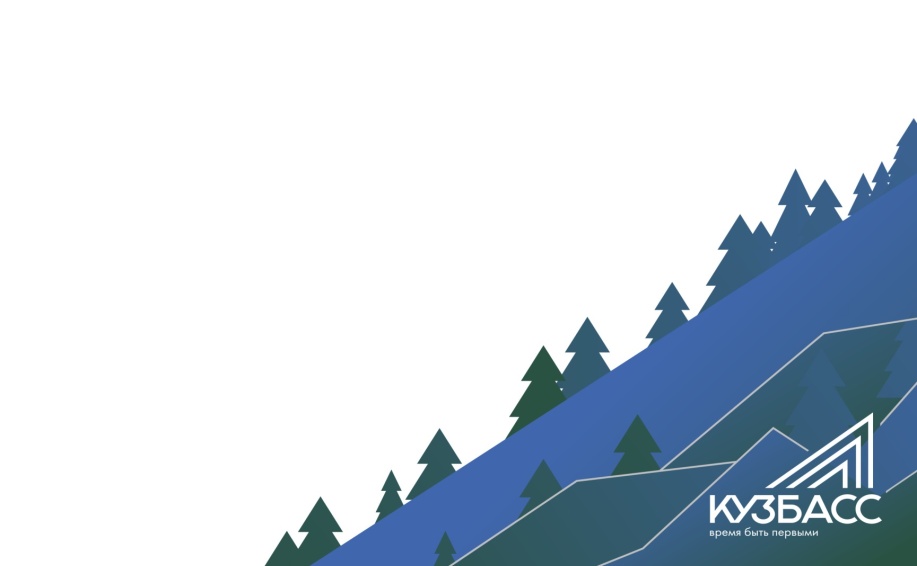 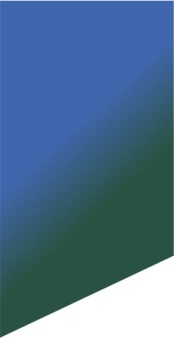 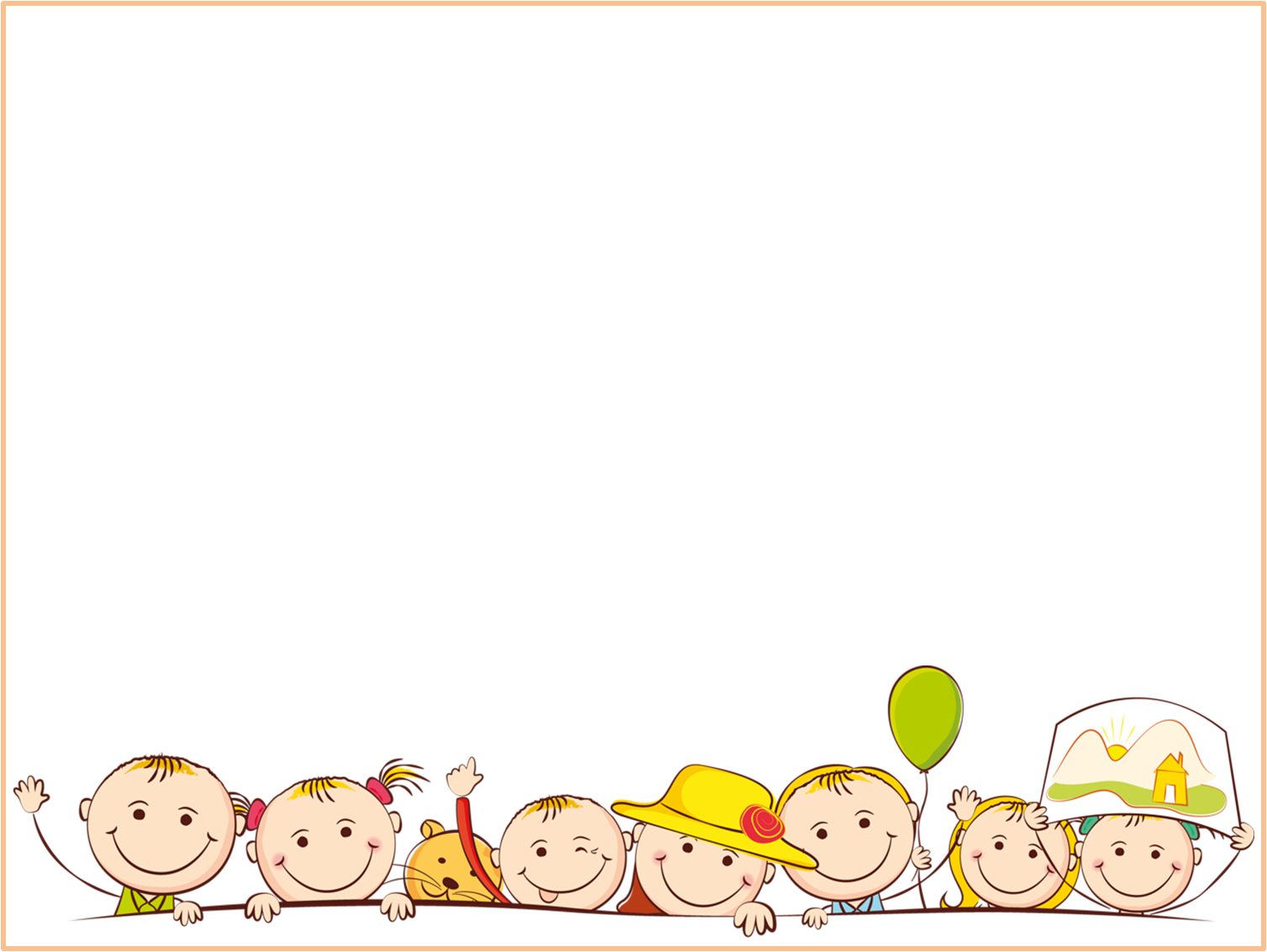 Бумажные 
куклы
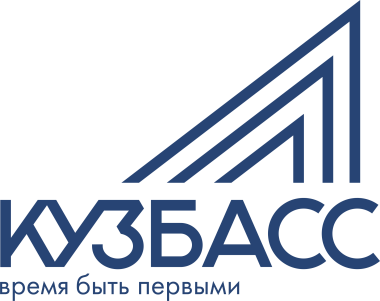 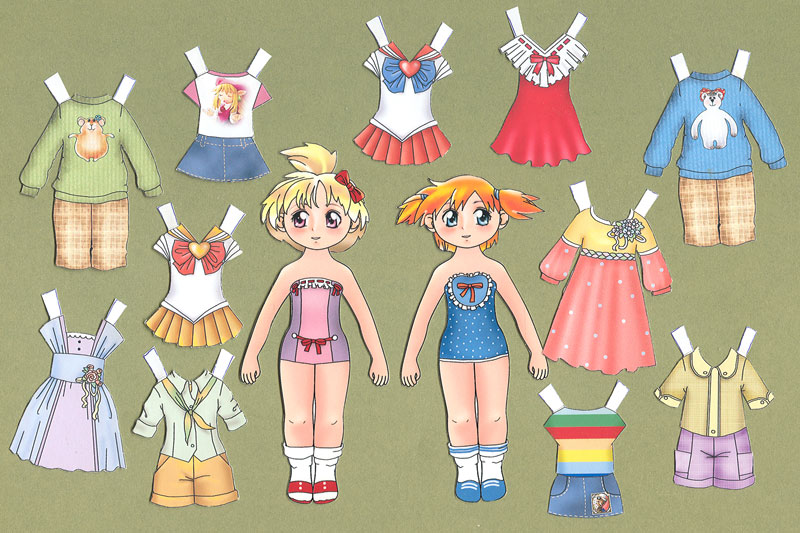 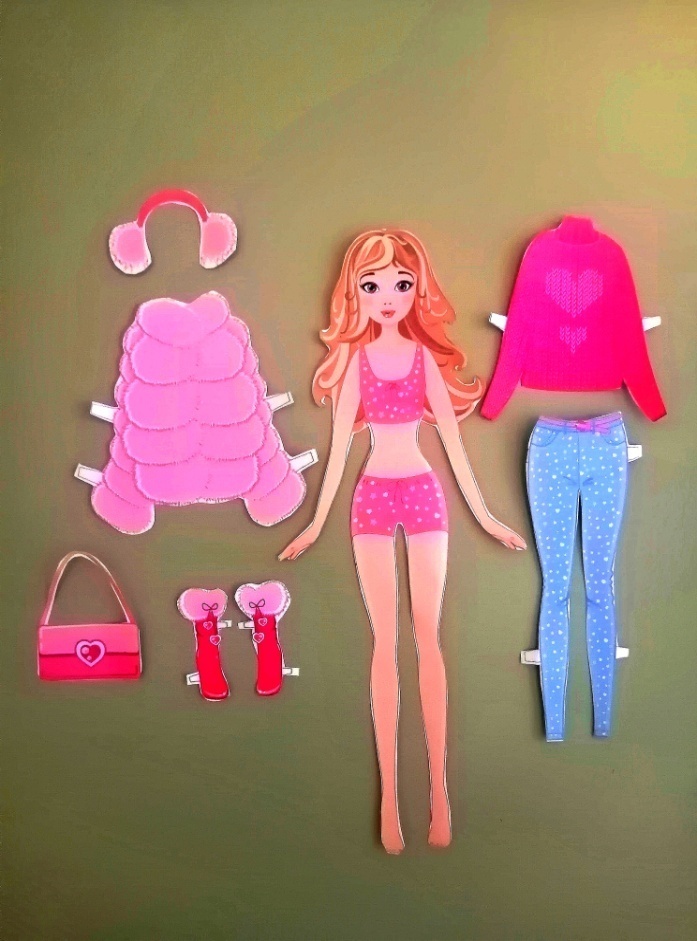 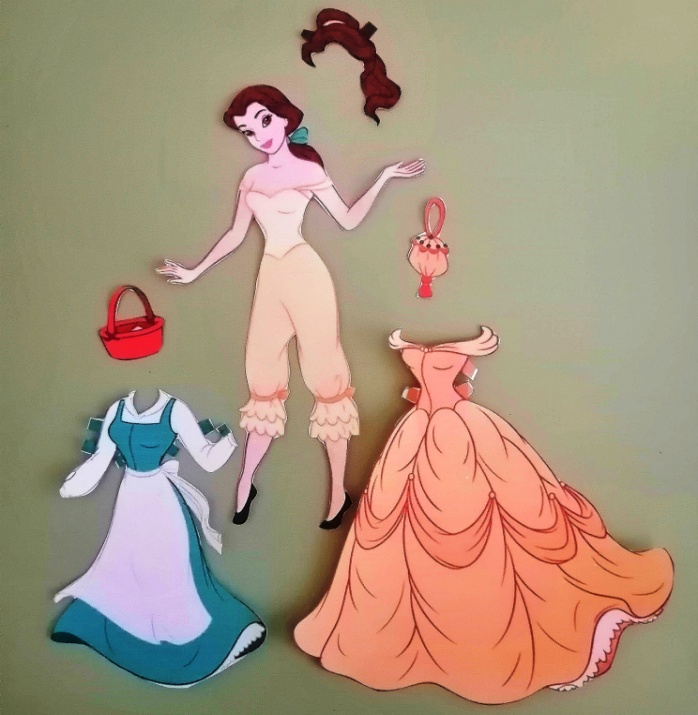 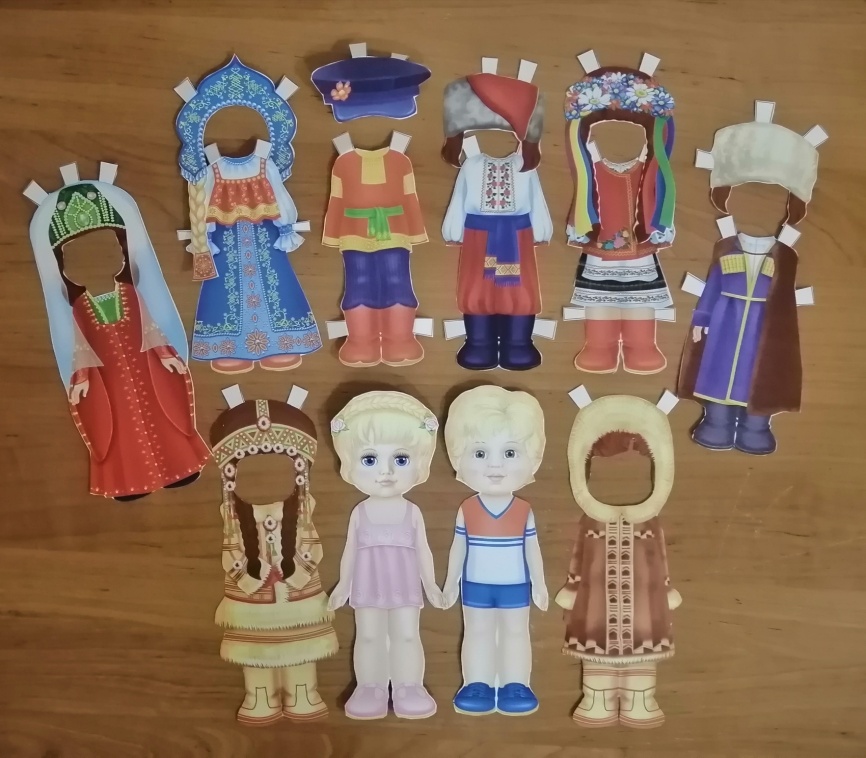 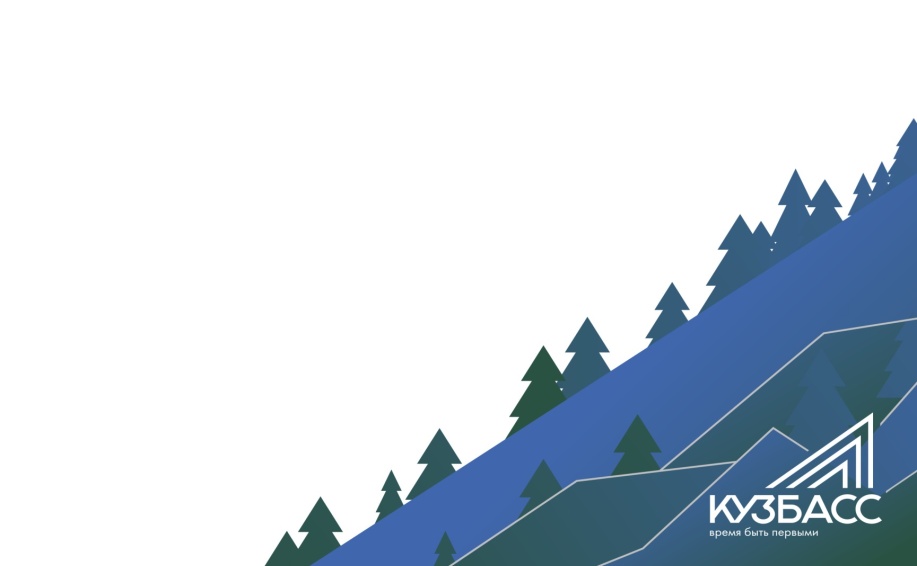 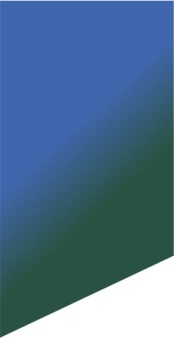 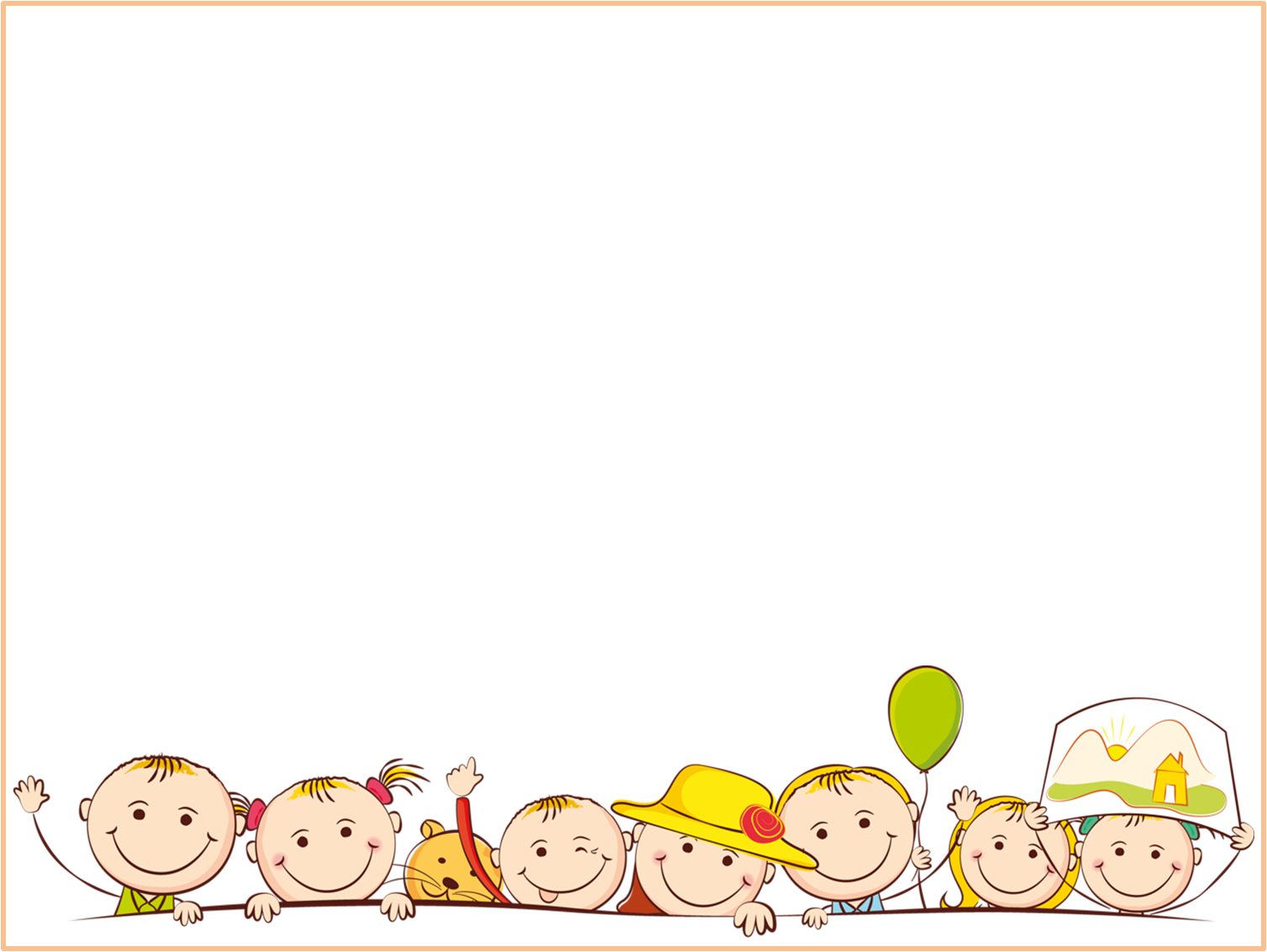 Театральные 
куклы
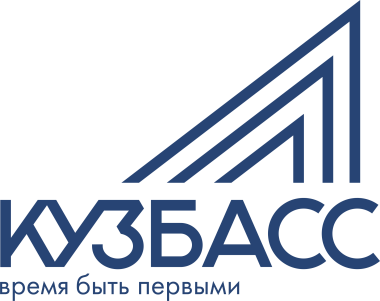 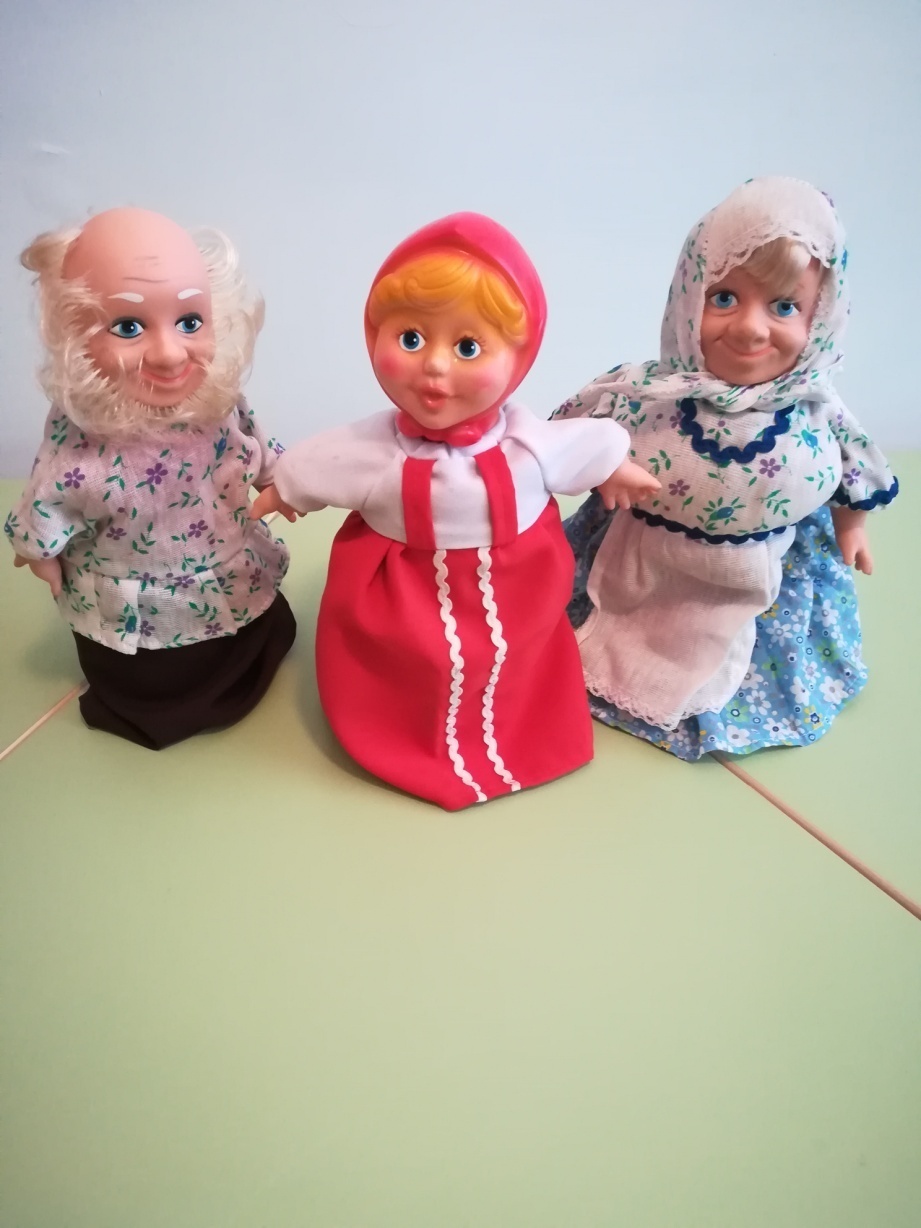 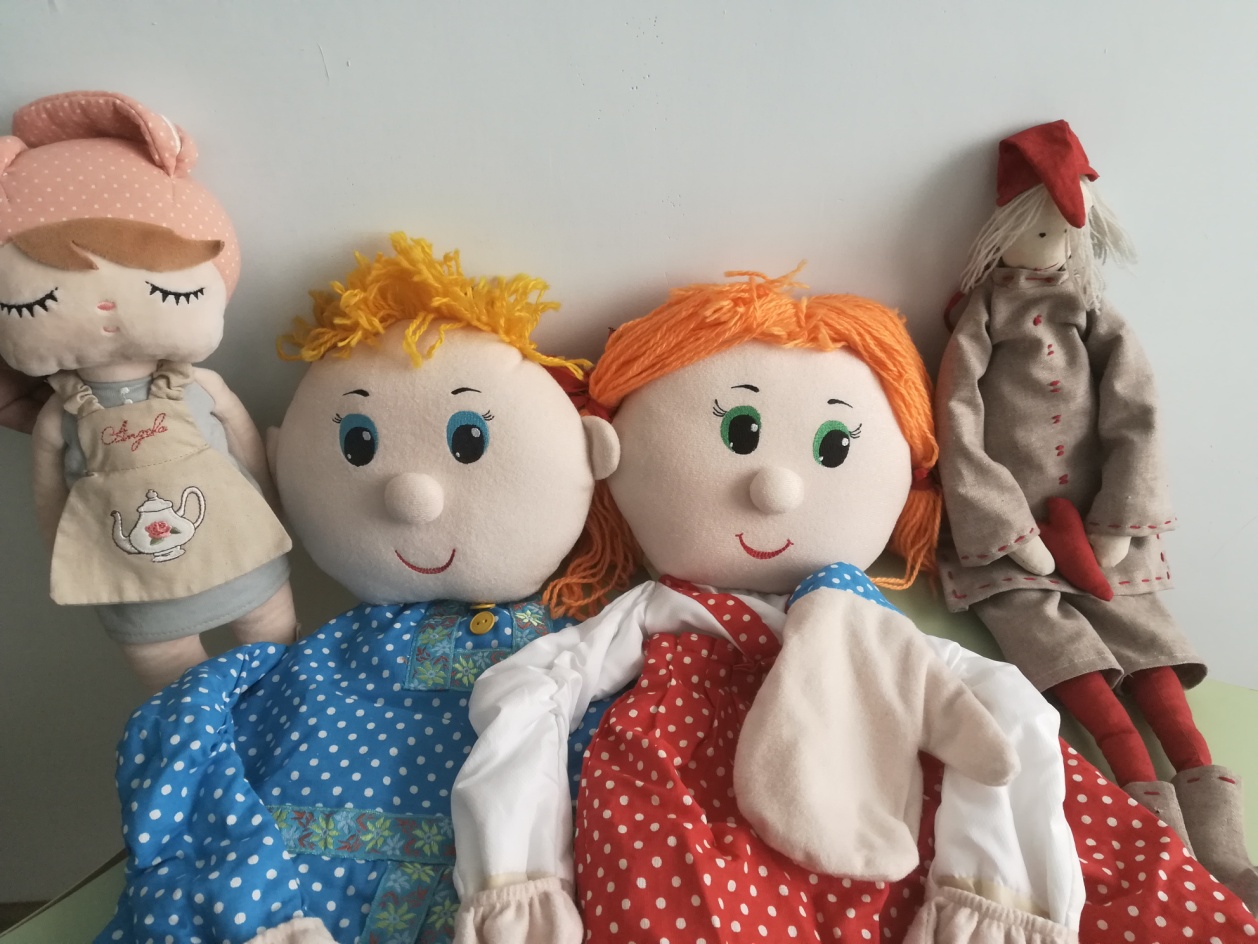 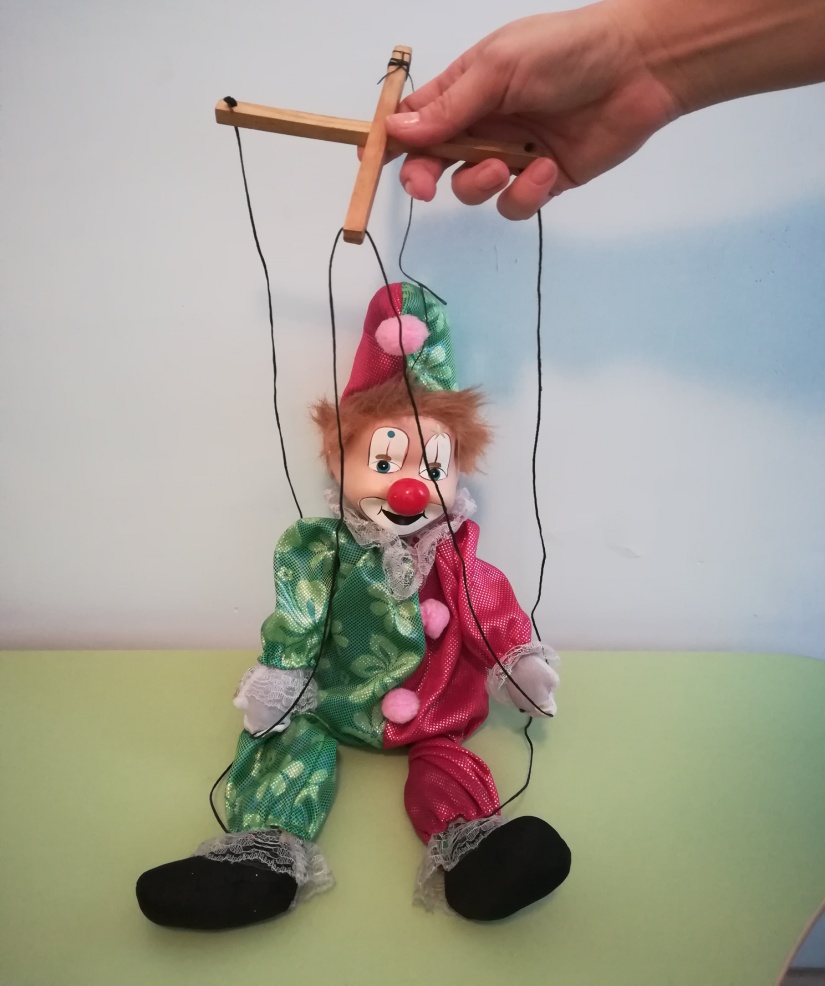 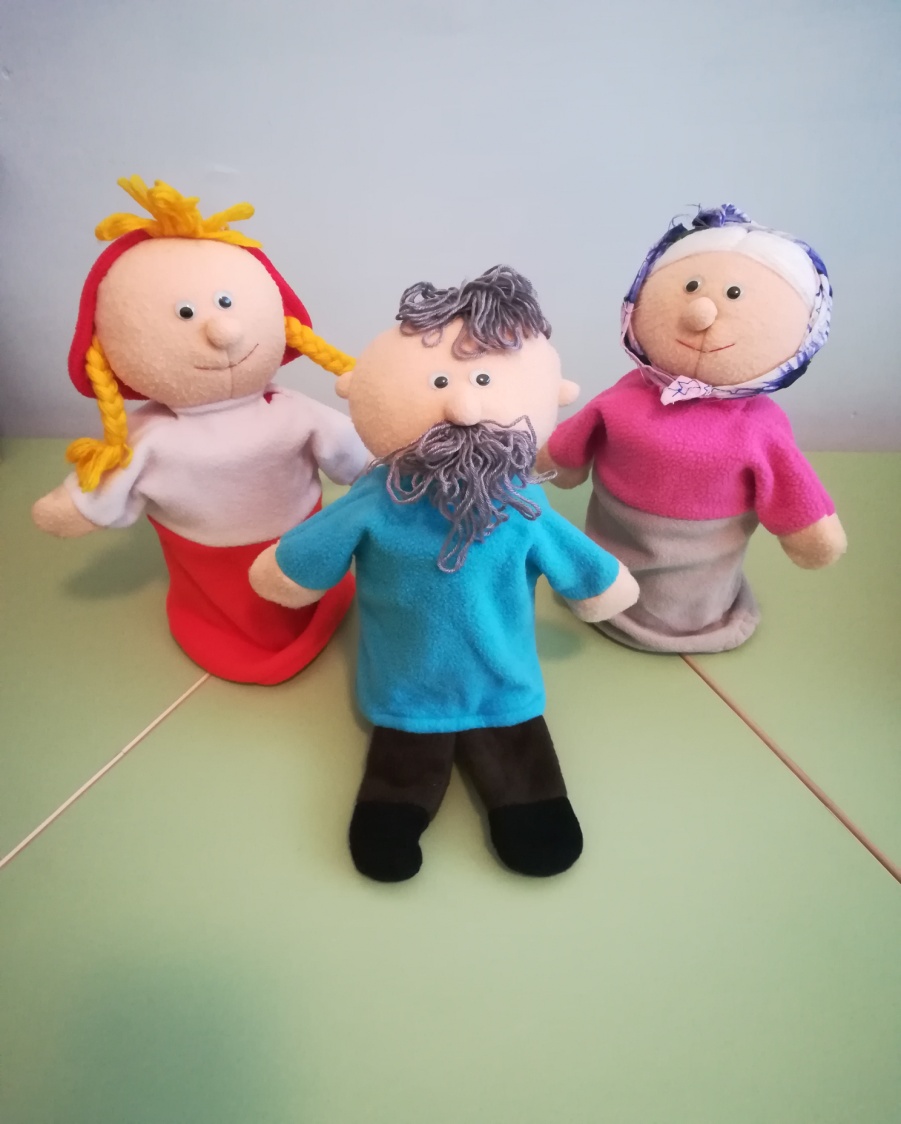 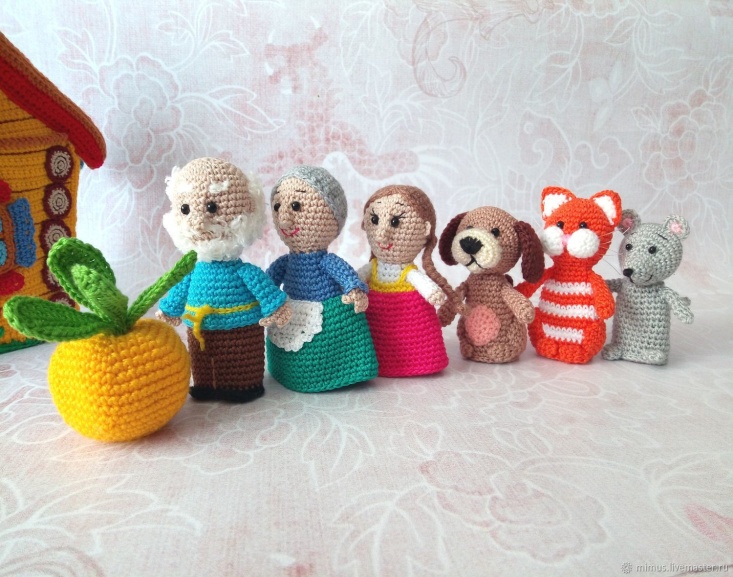 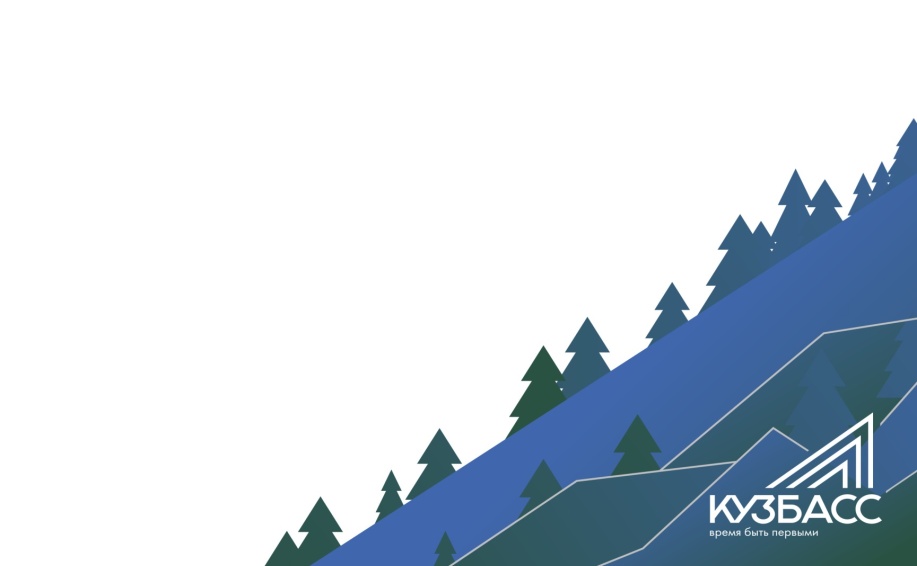 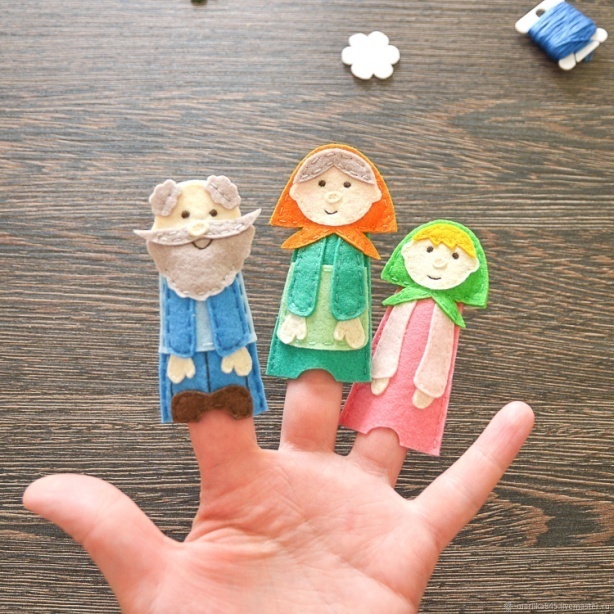 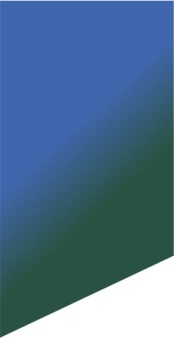 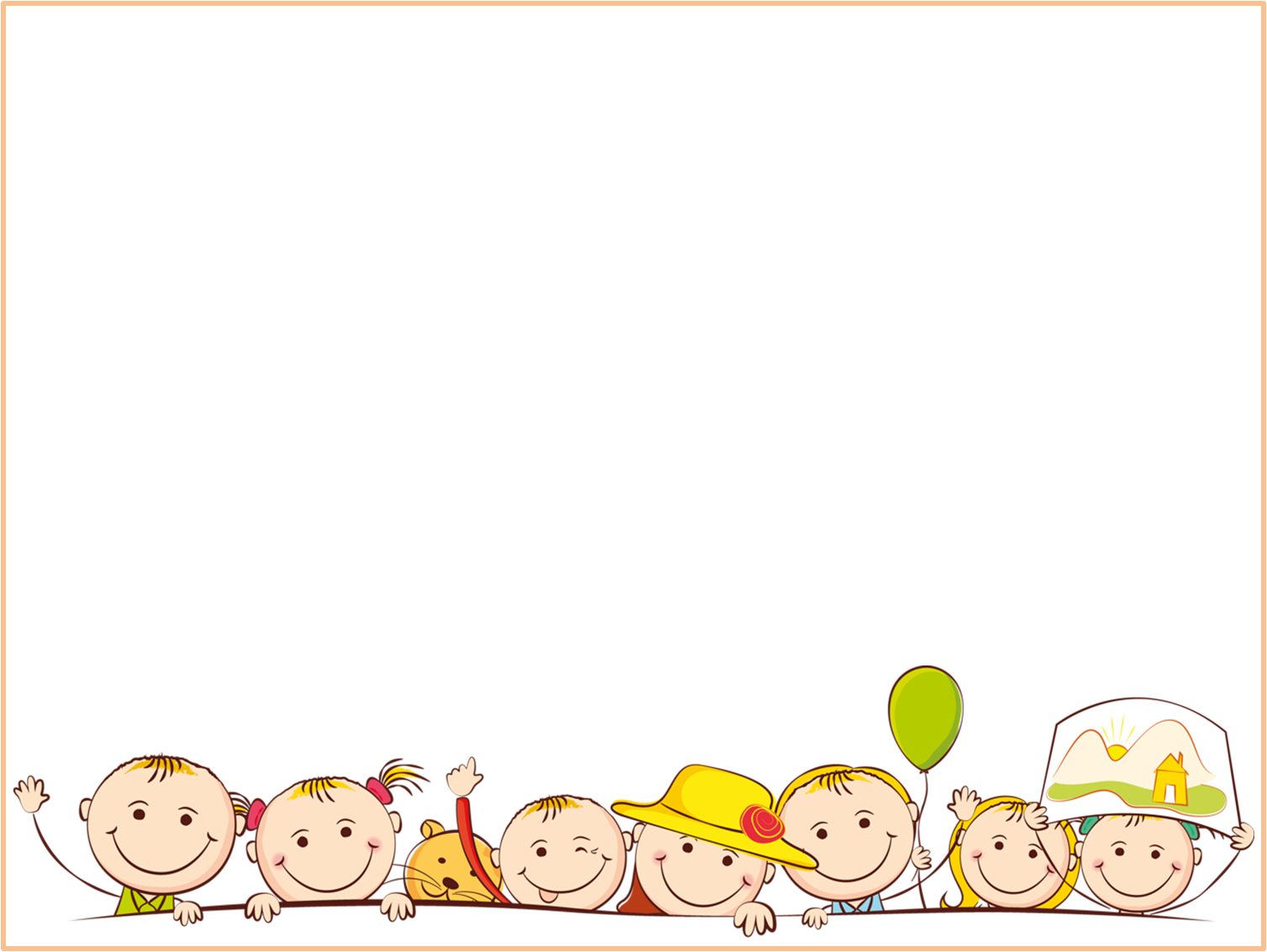 Современные 
куклы
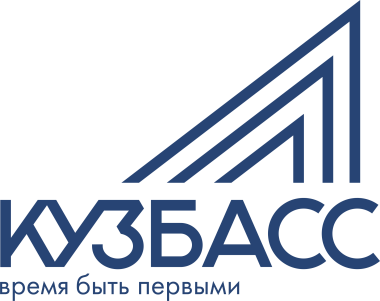 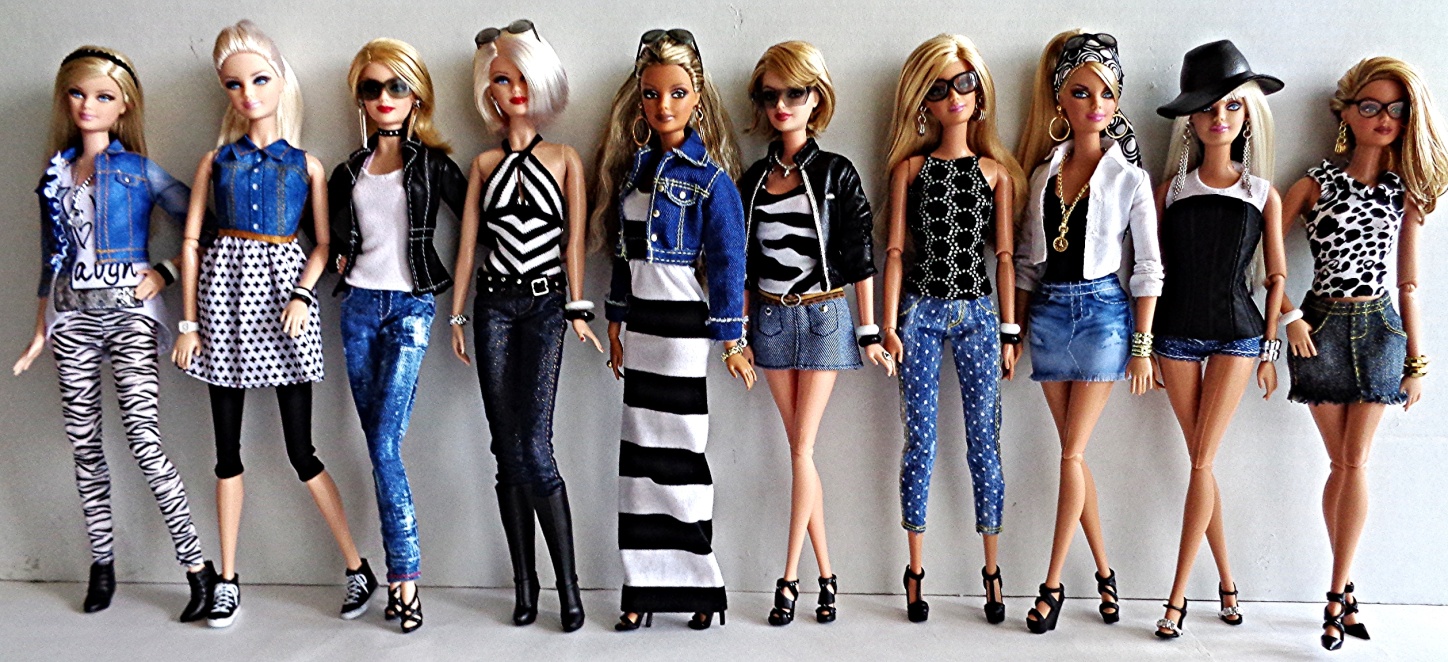 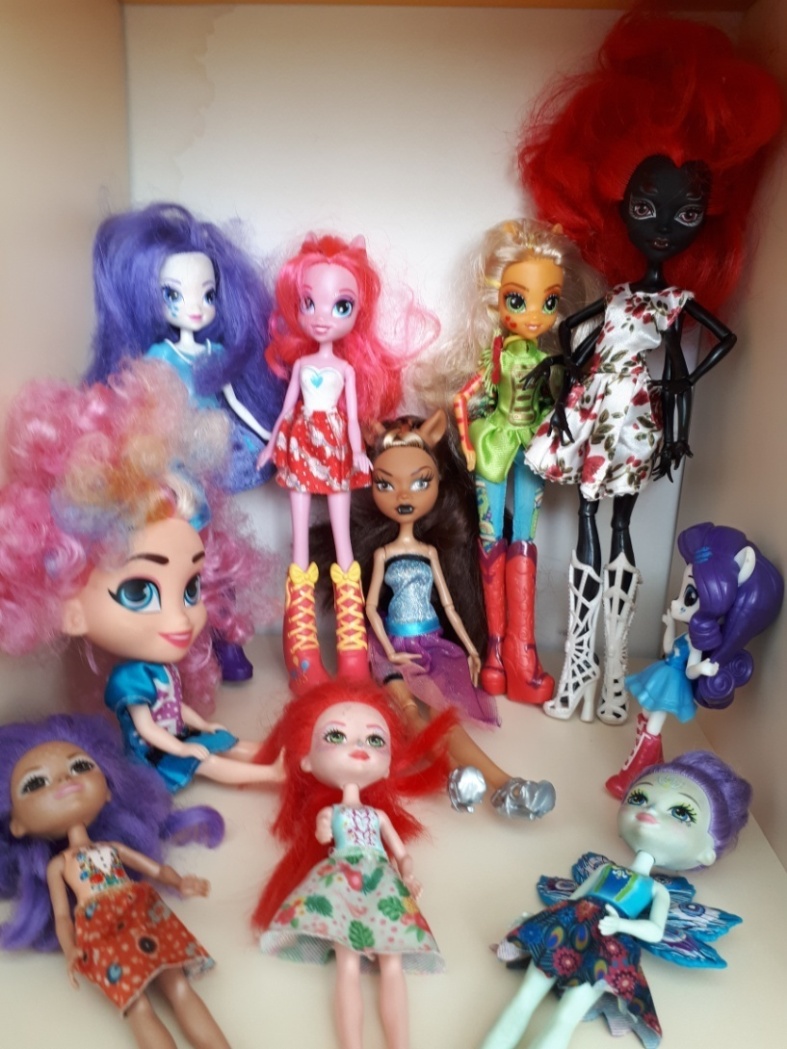 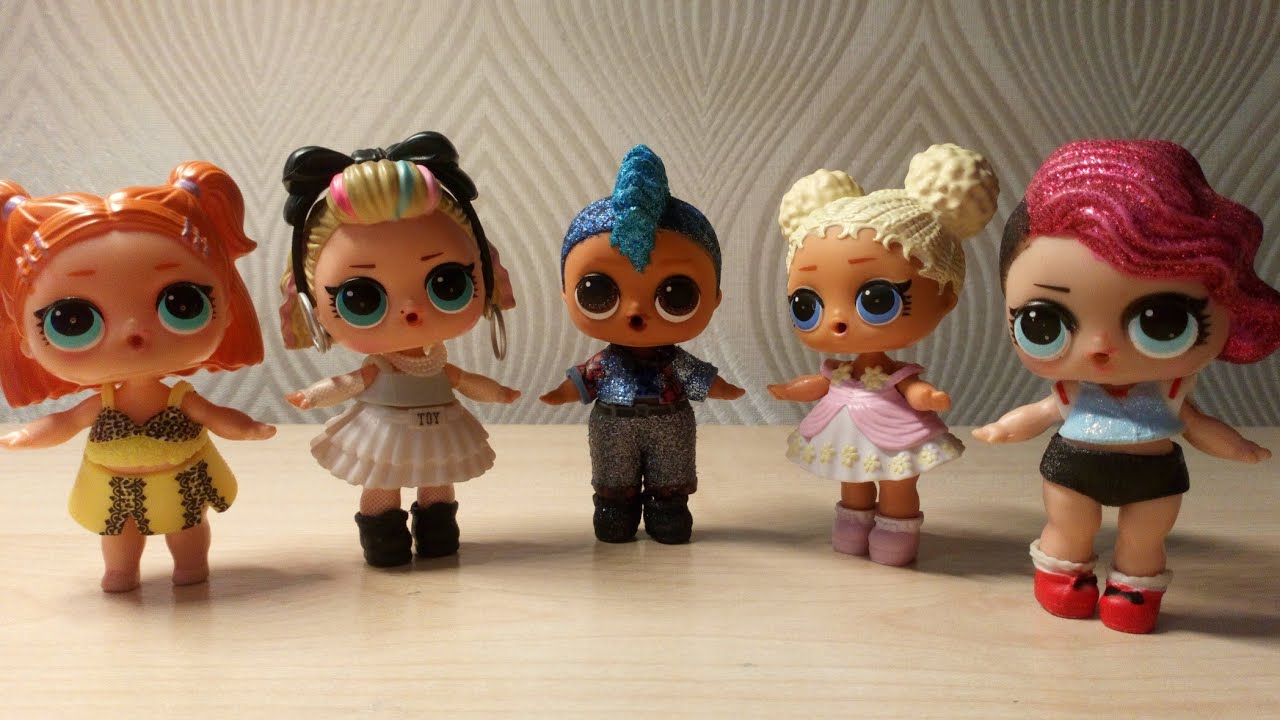 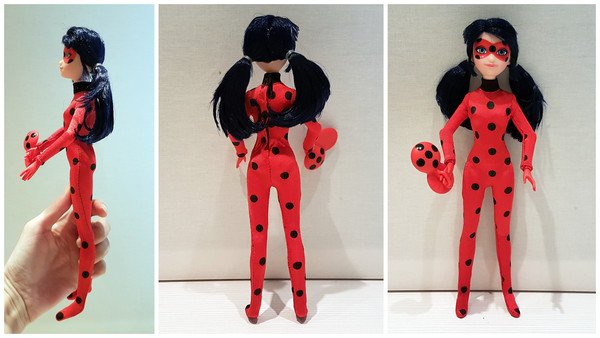 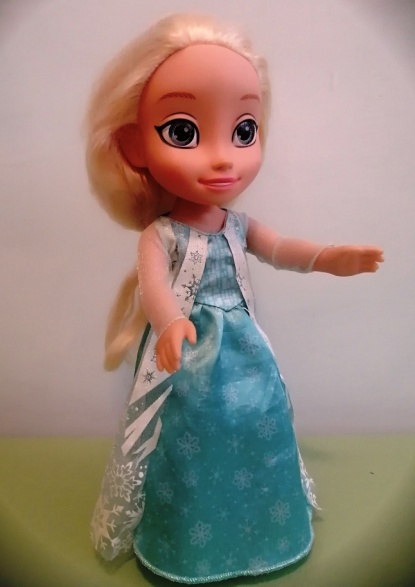 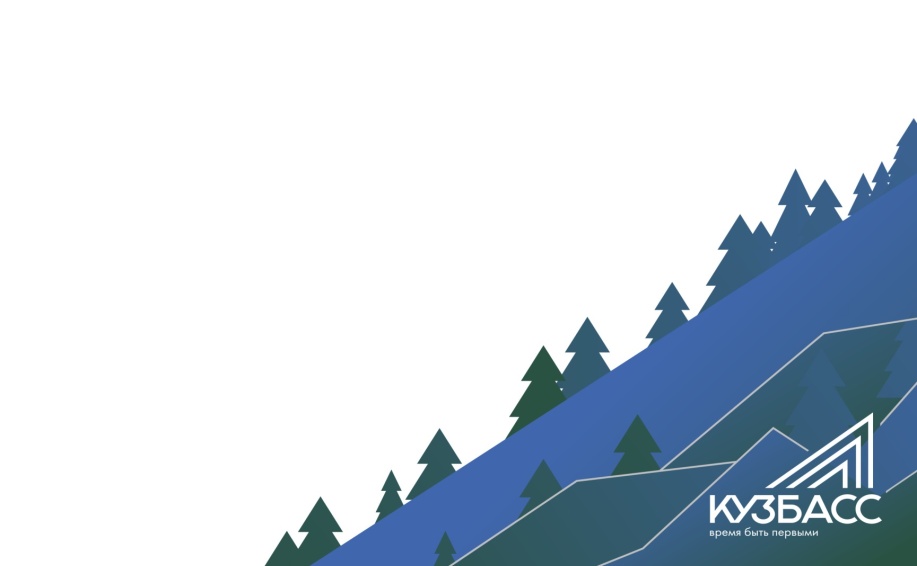 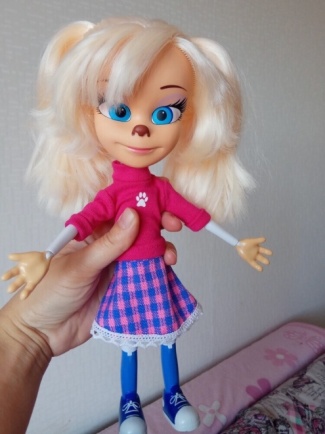 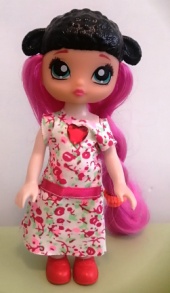 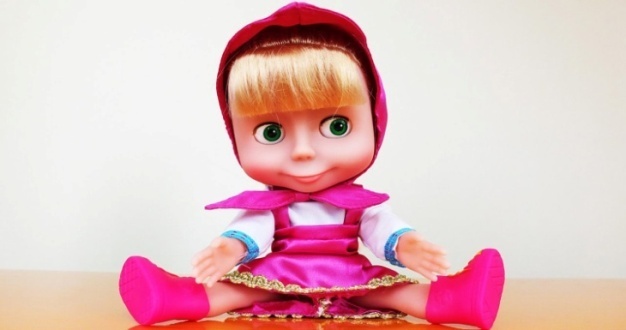 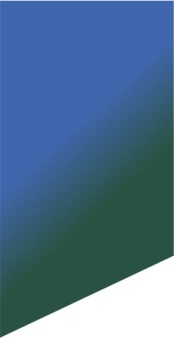 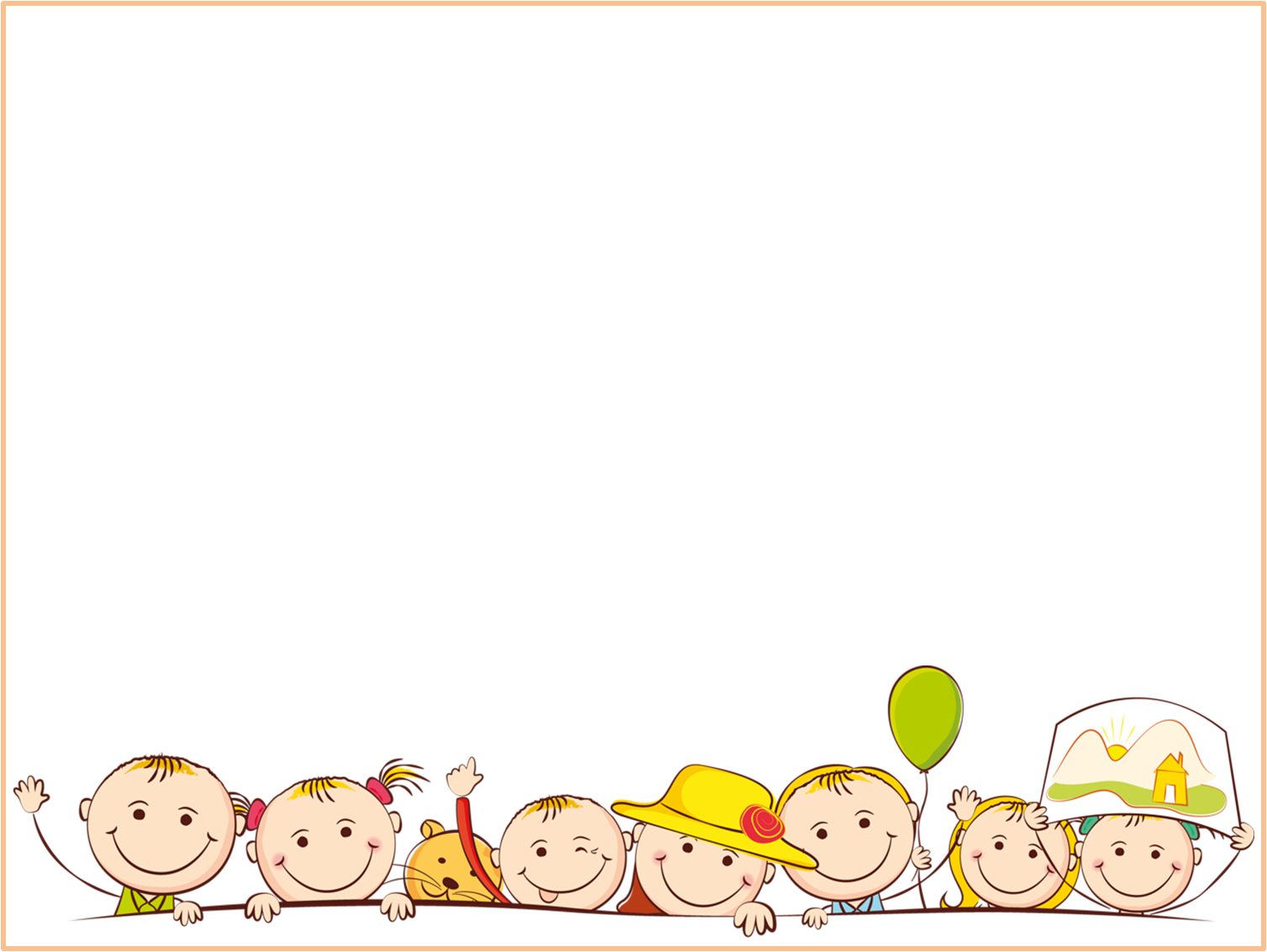 Мастер-класс по изготовлению обрядовой куклы скрутки
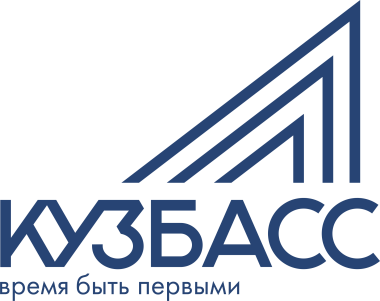 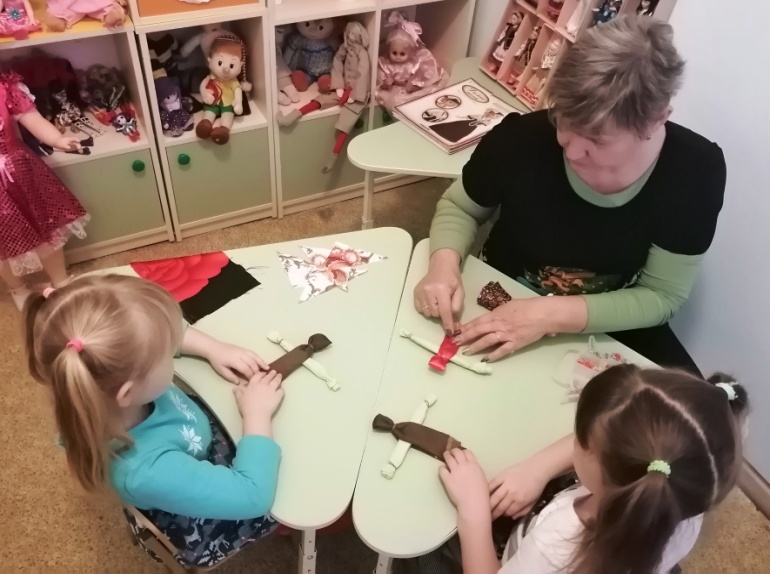 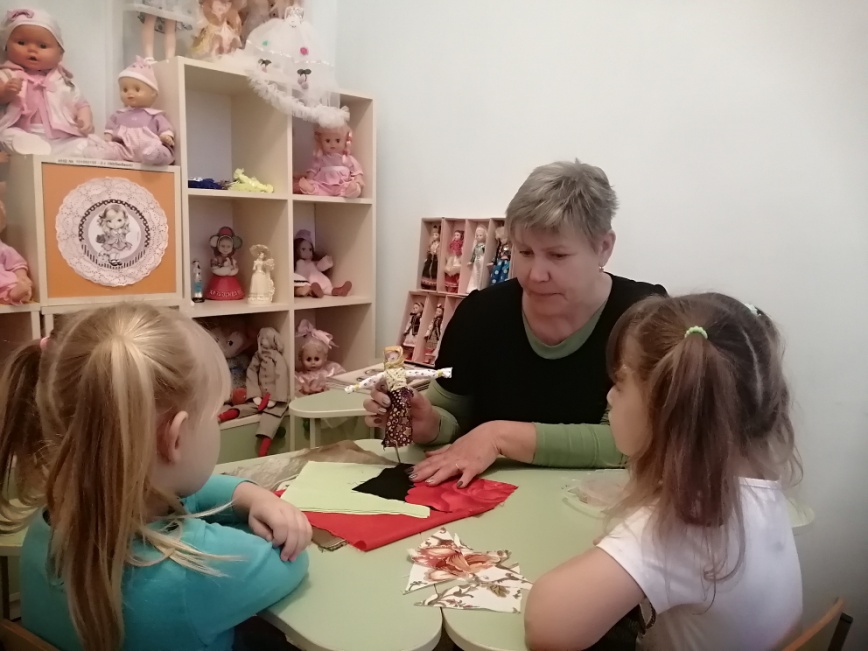 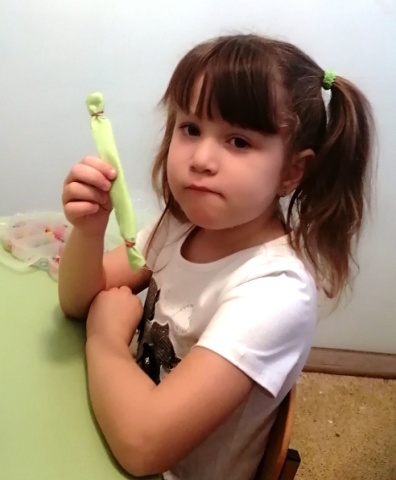 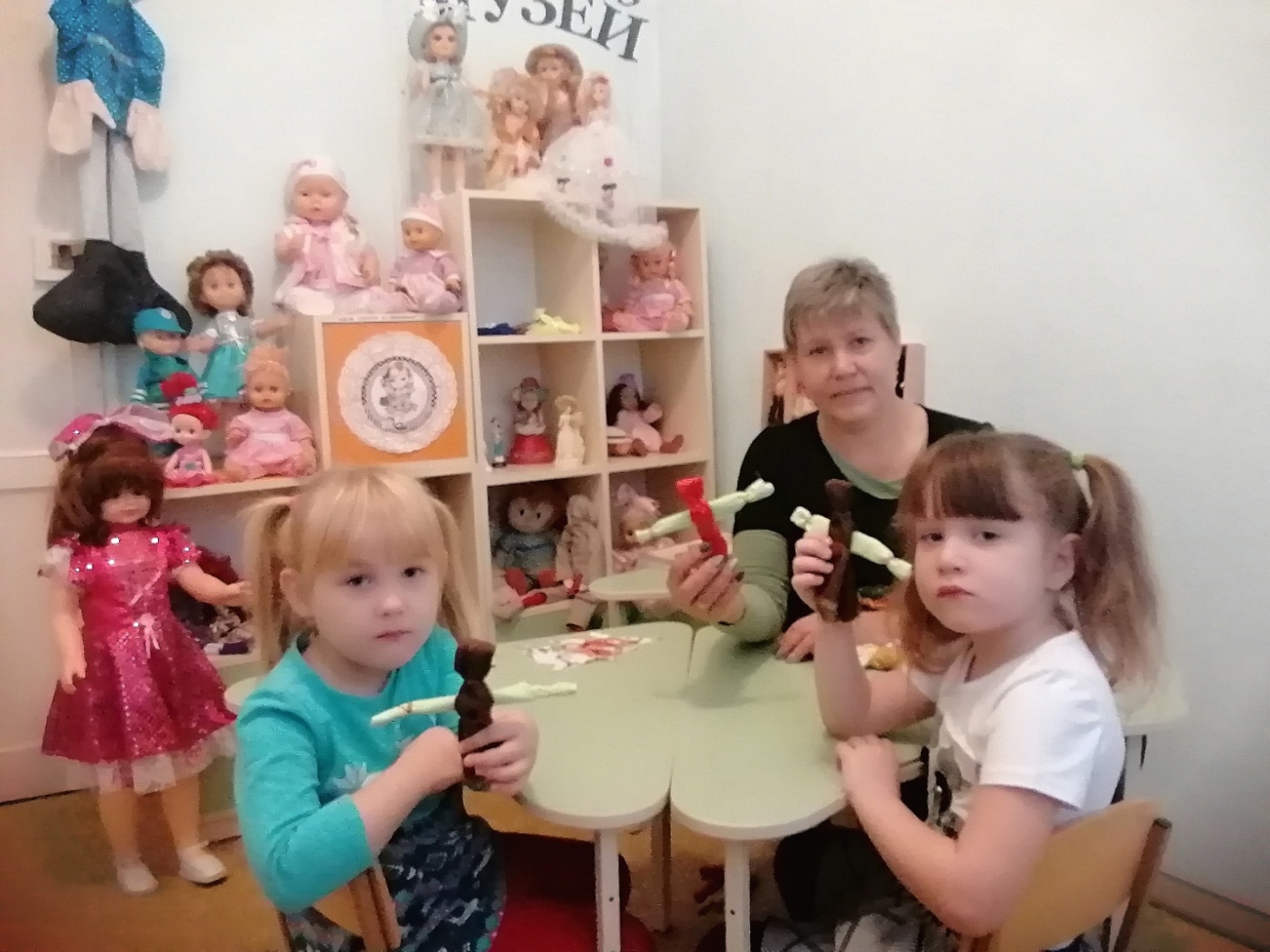 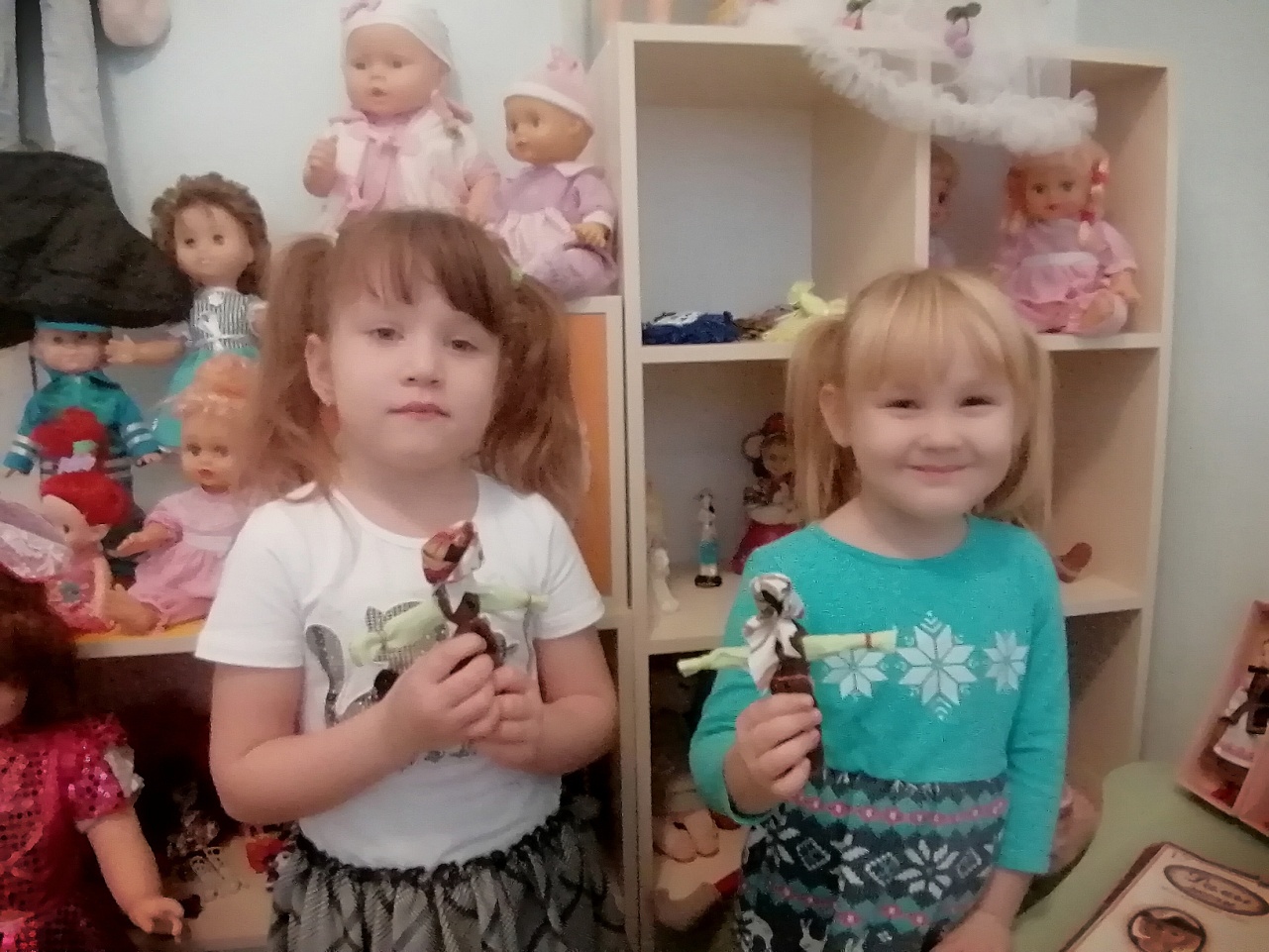 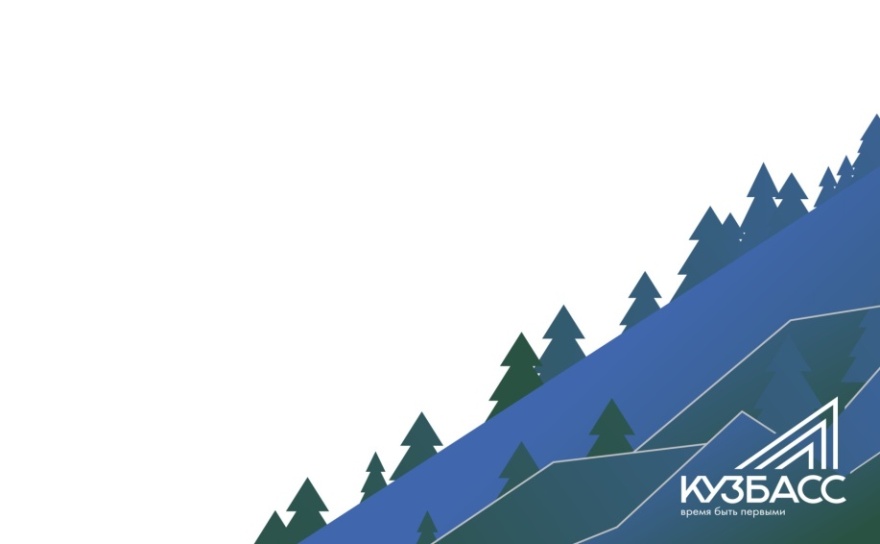 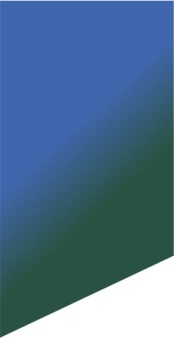 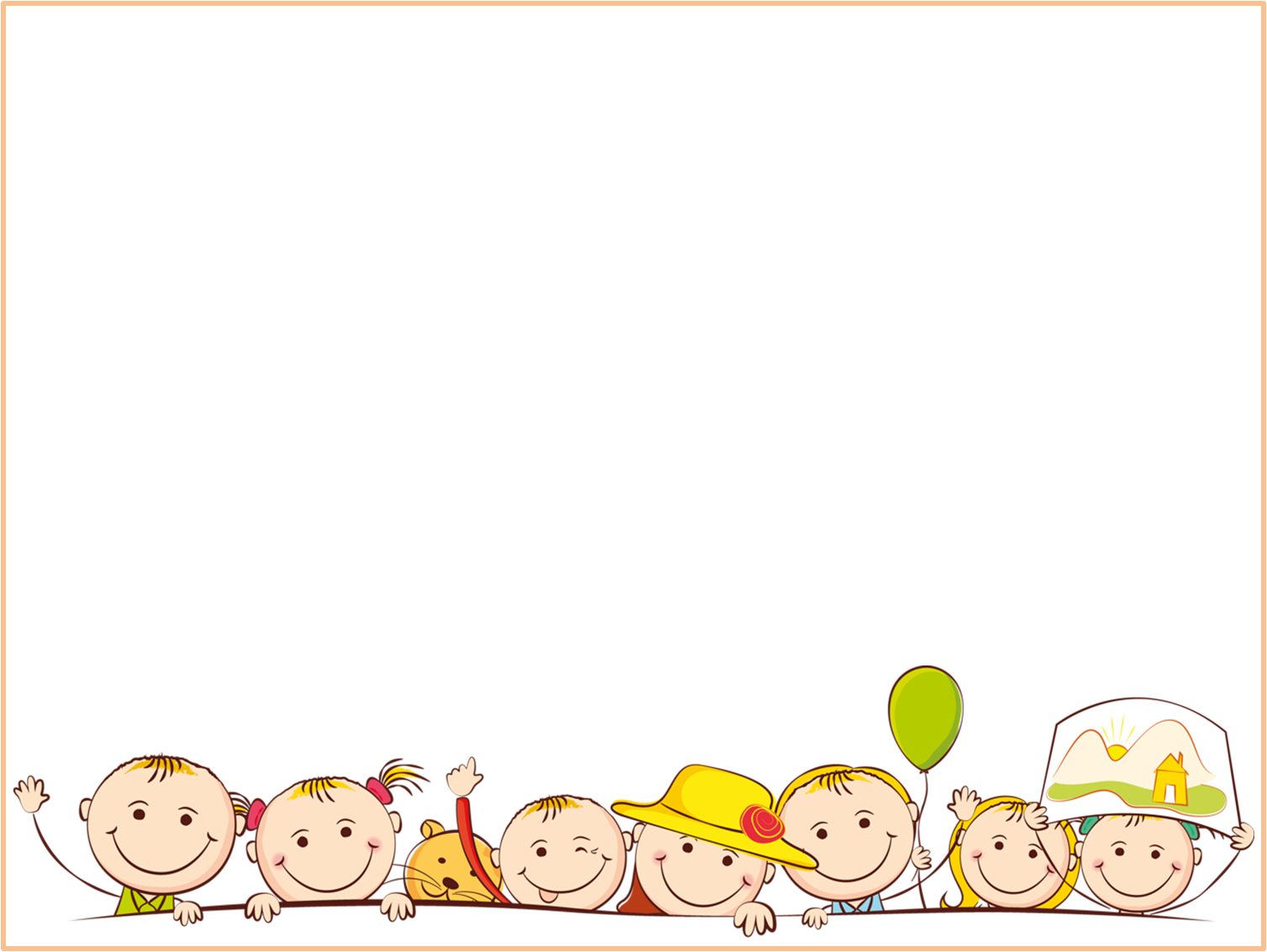 Мастер-класс по изготовлению 
одежды для бумажной  куклы
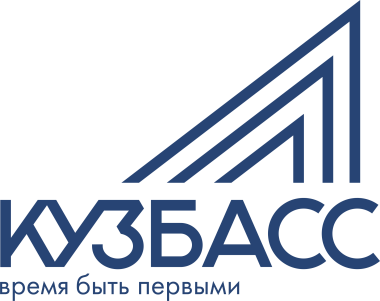 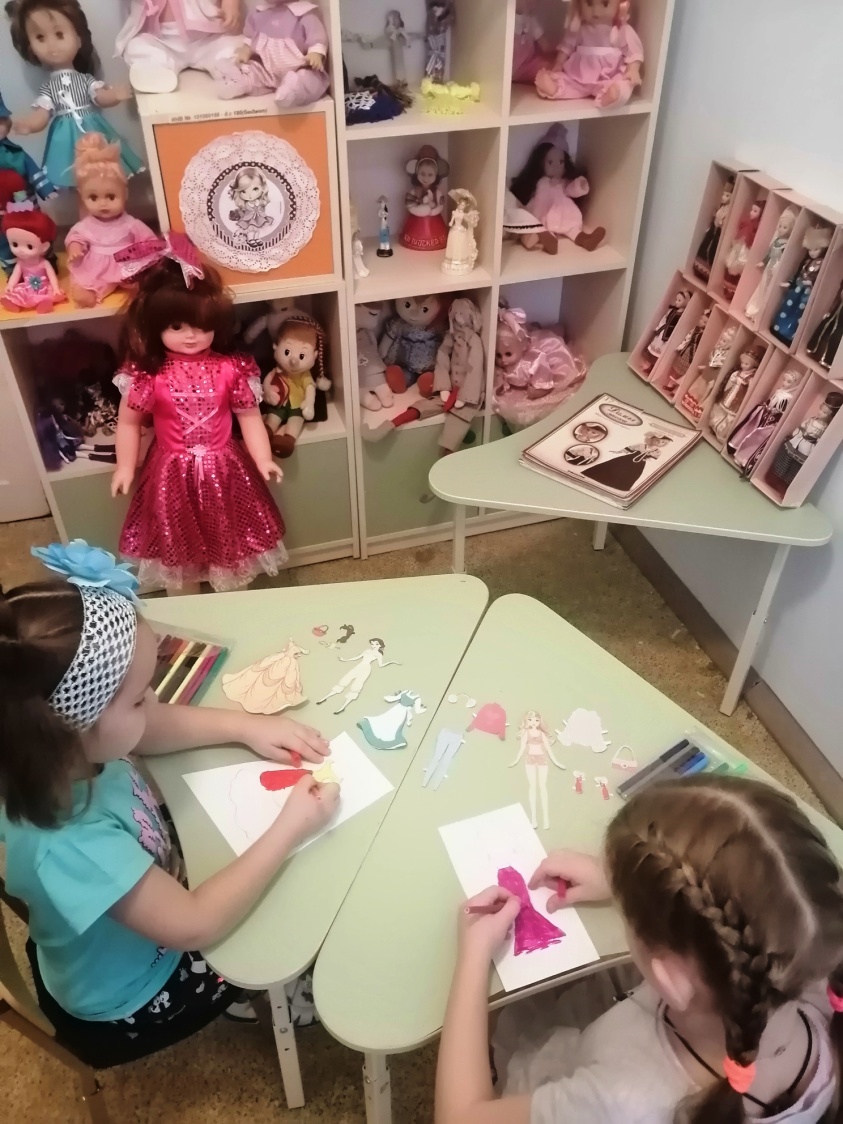 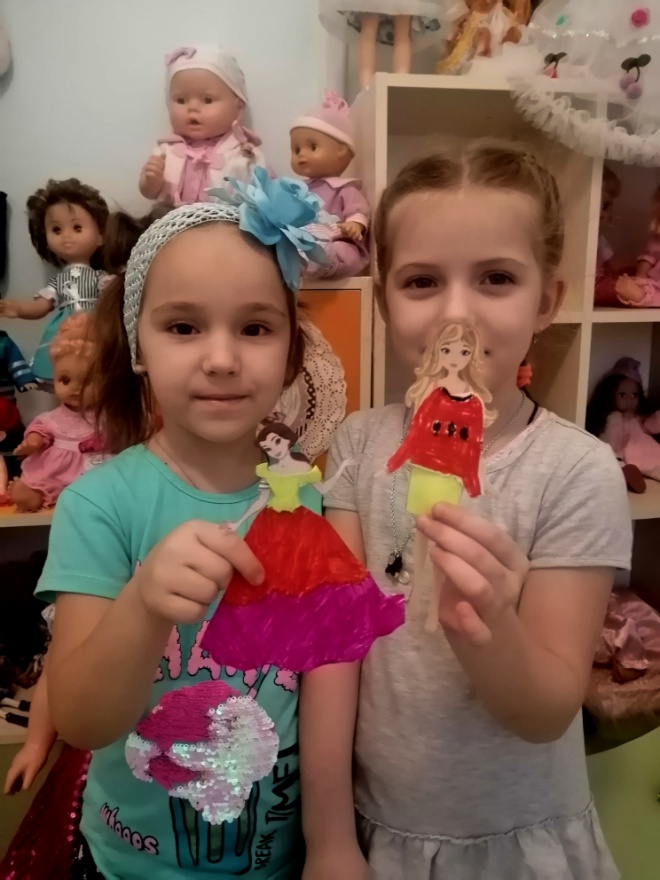 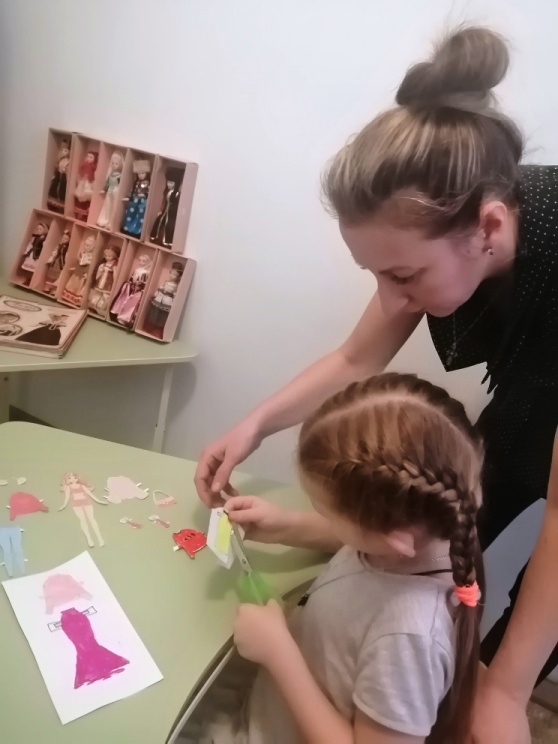 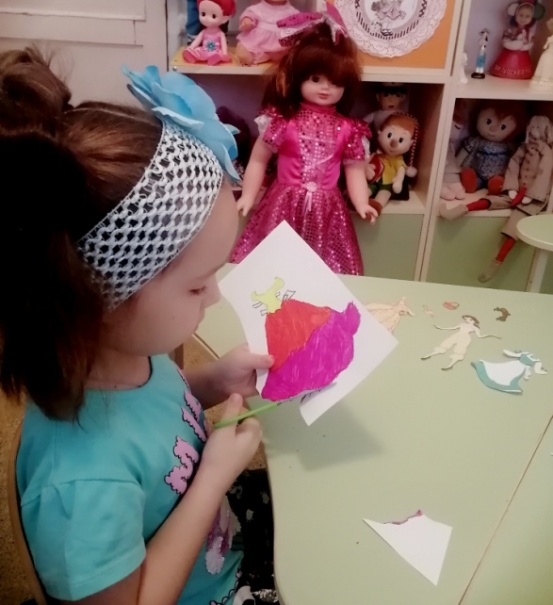 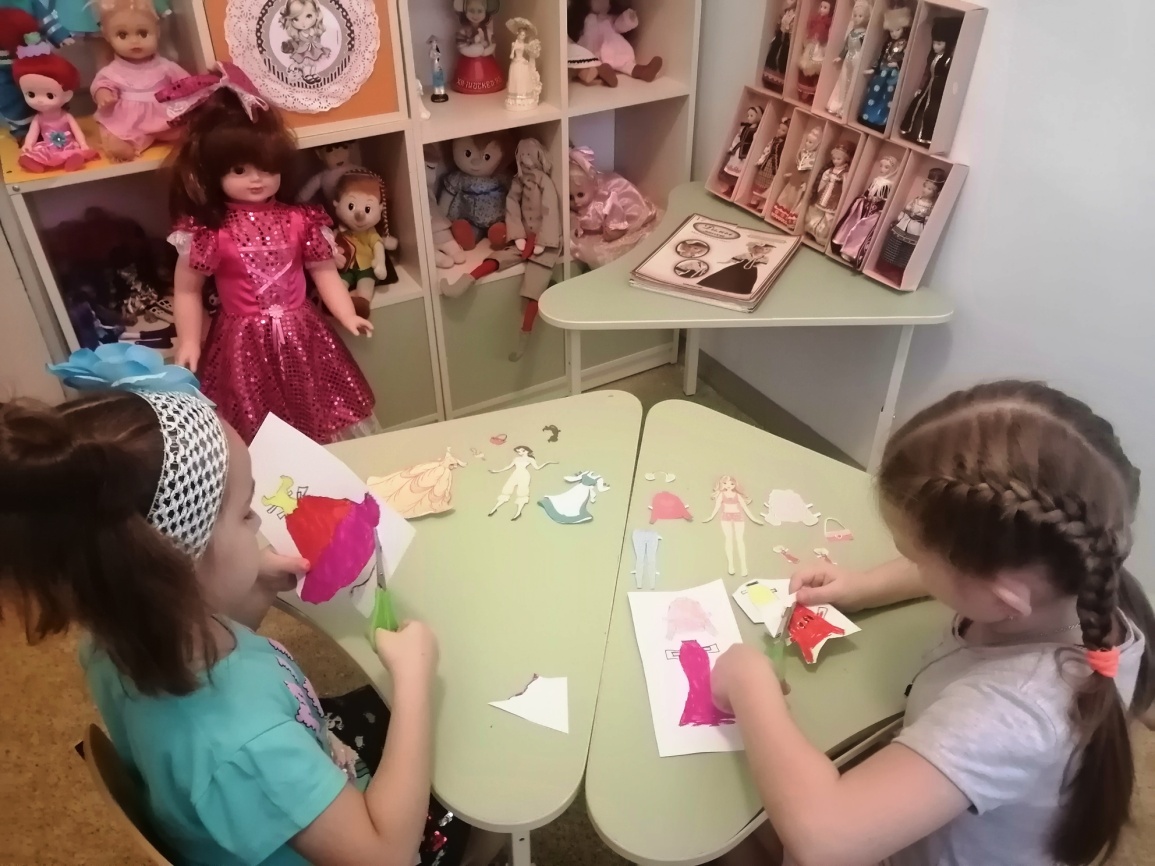 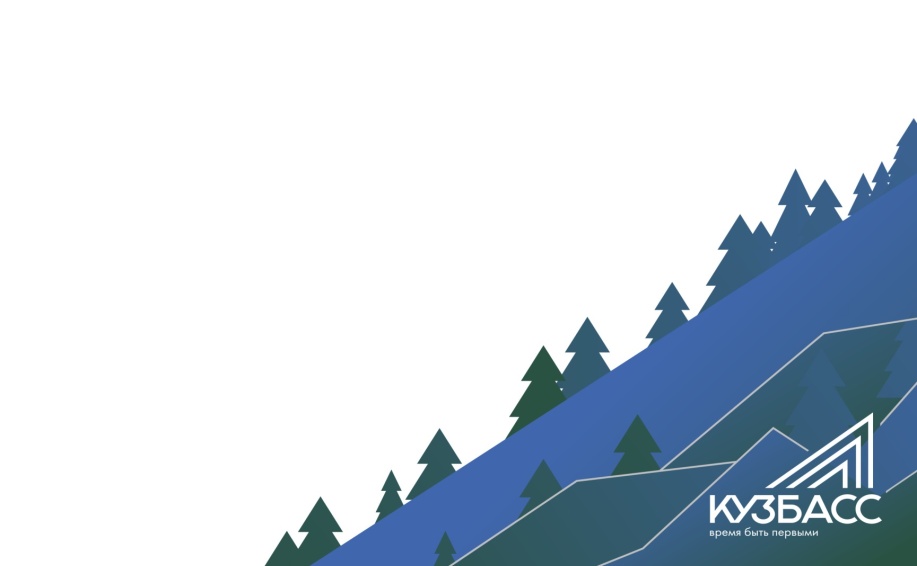 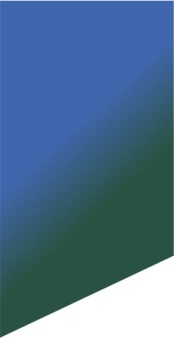 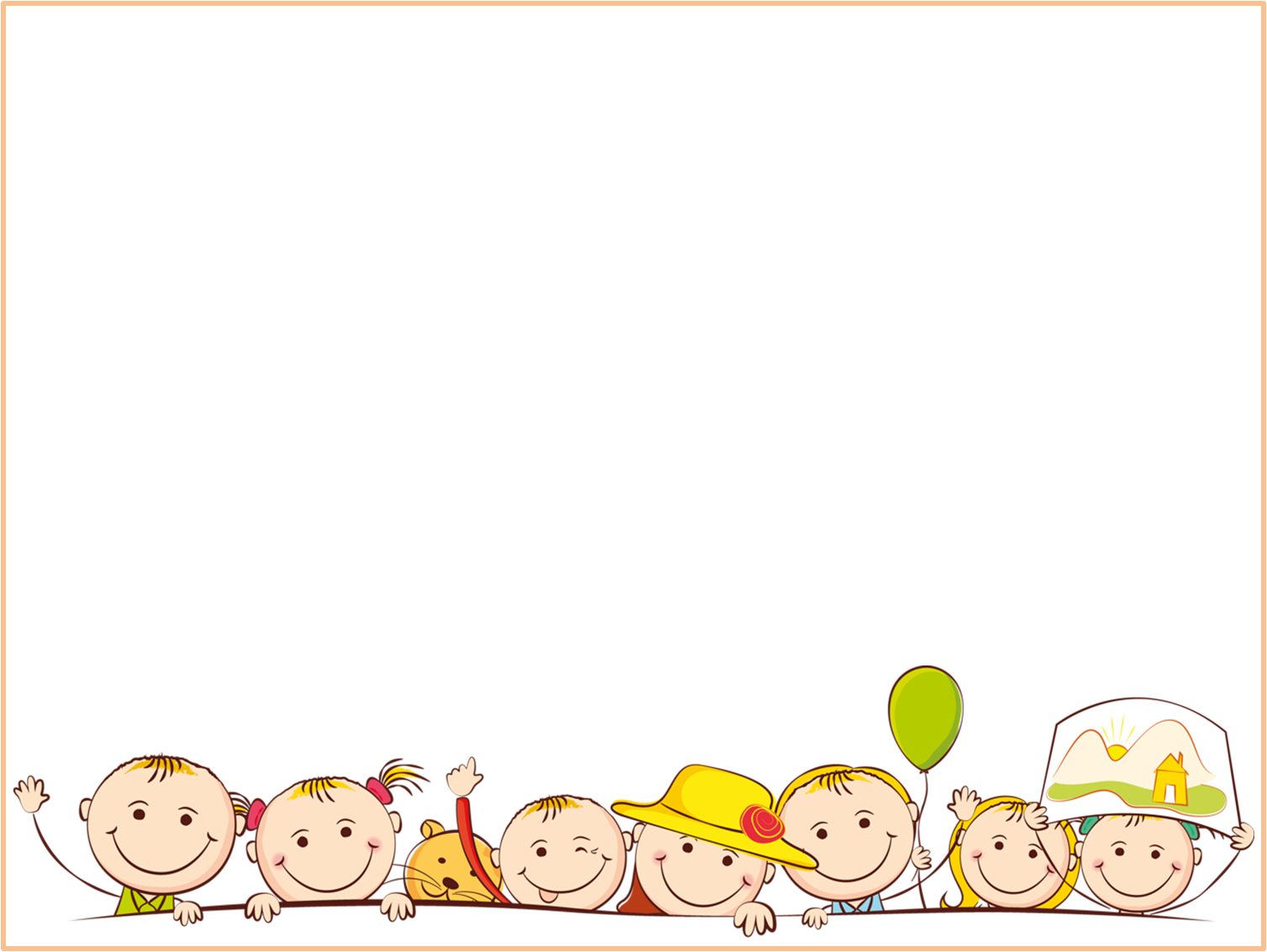 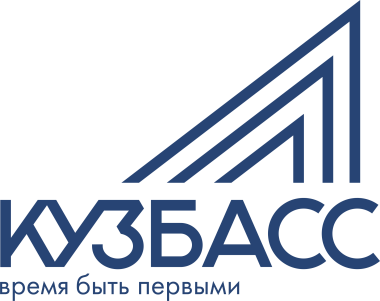 Игры с куклами
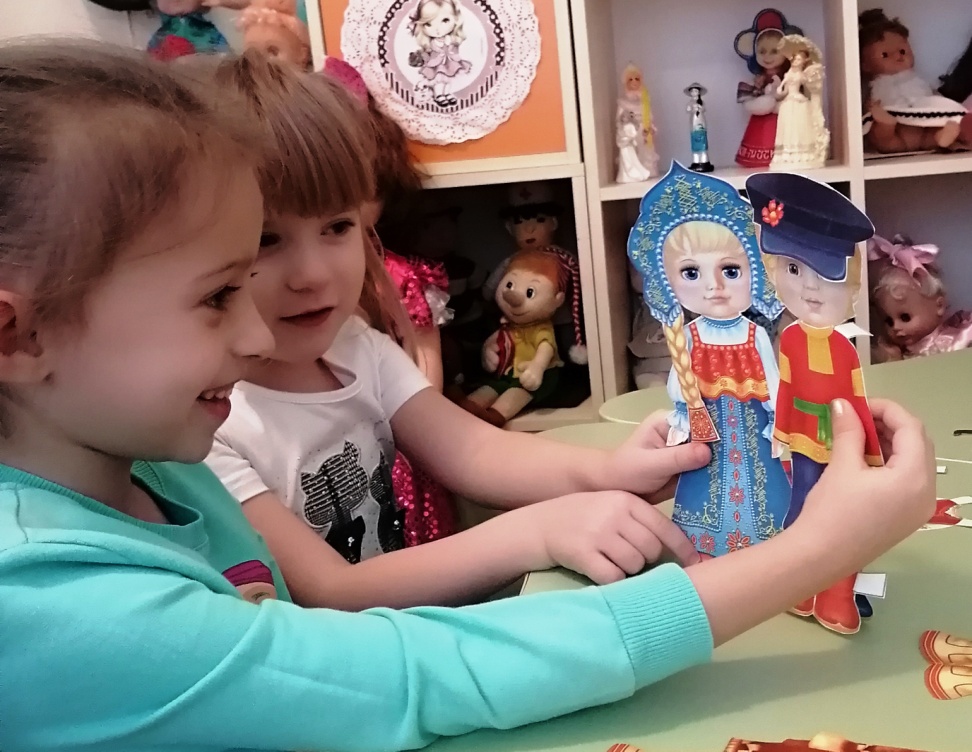 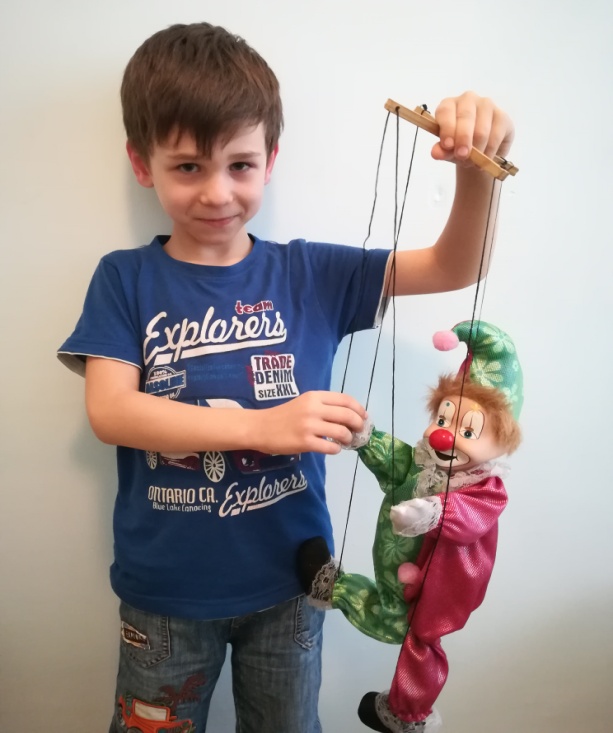 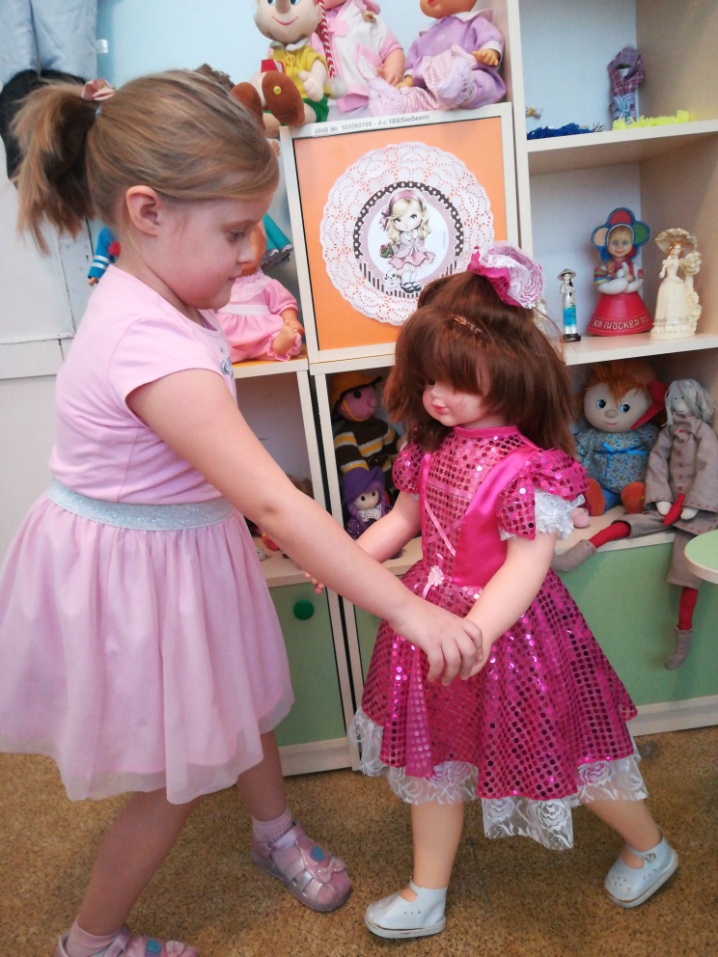 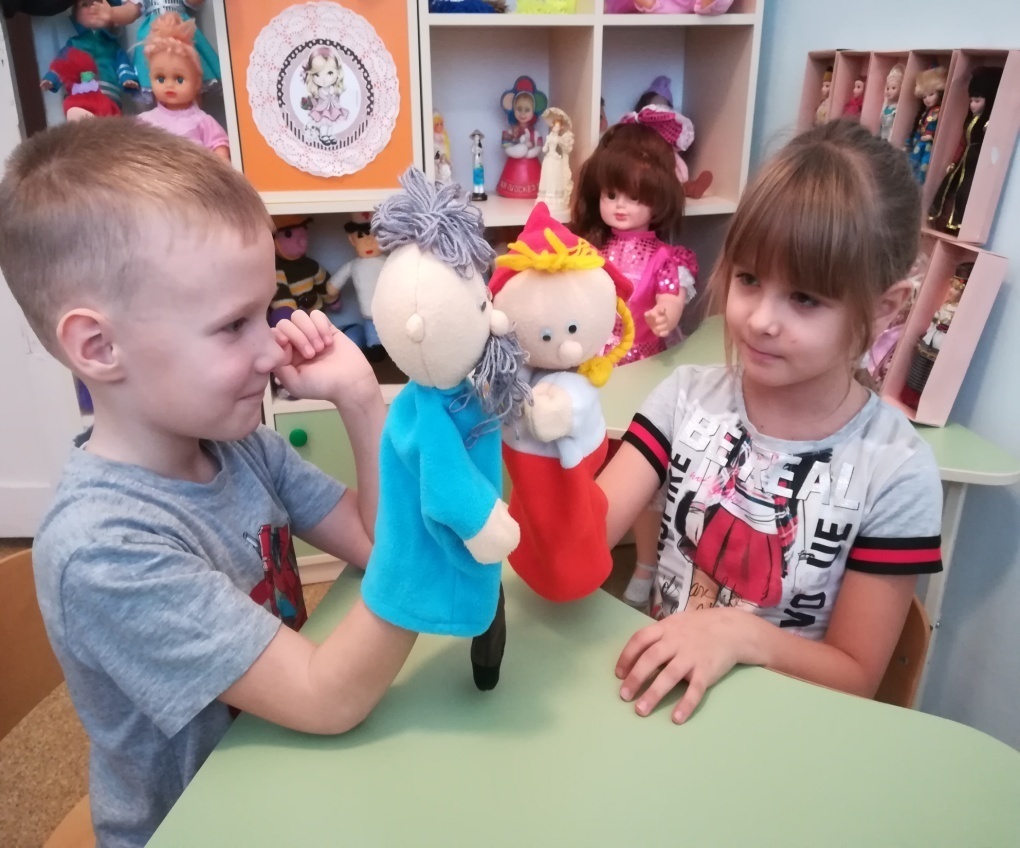 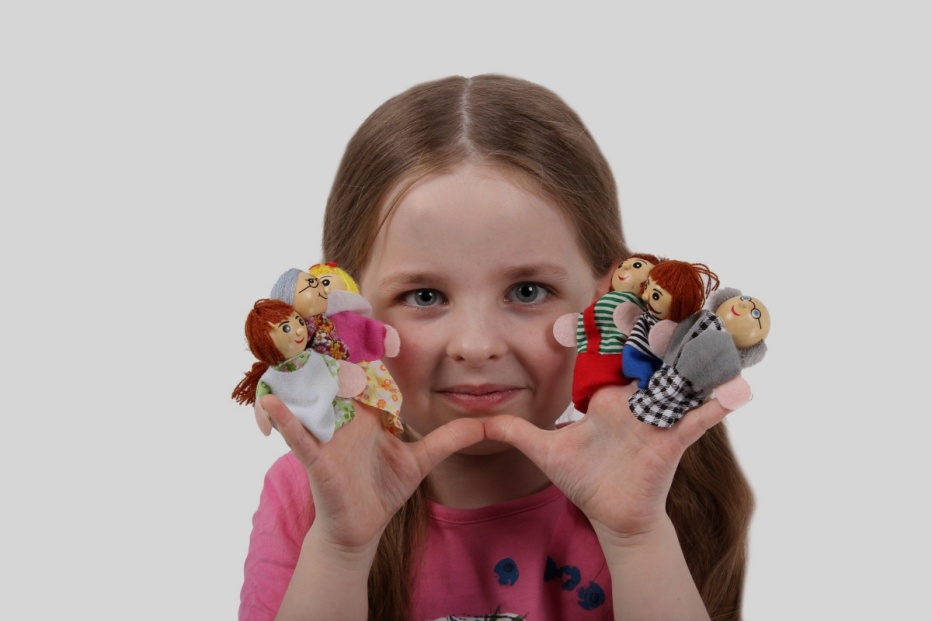 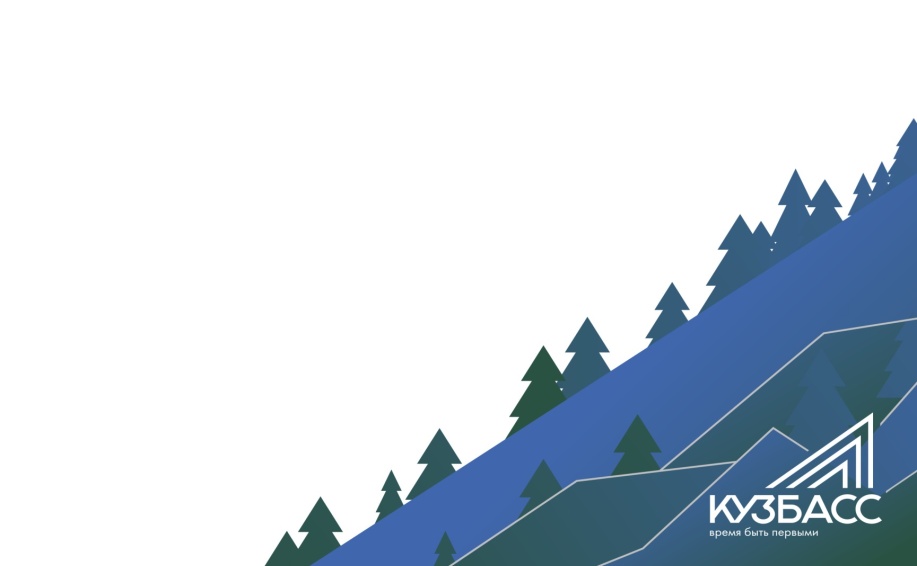 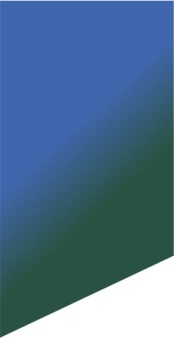 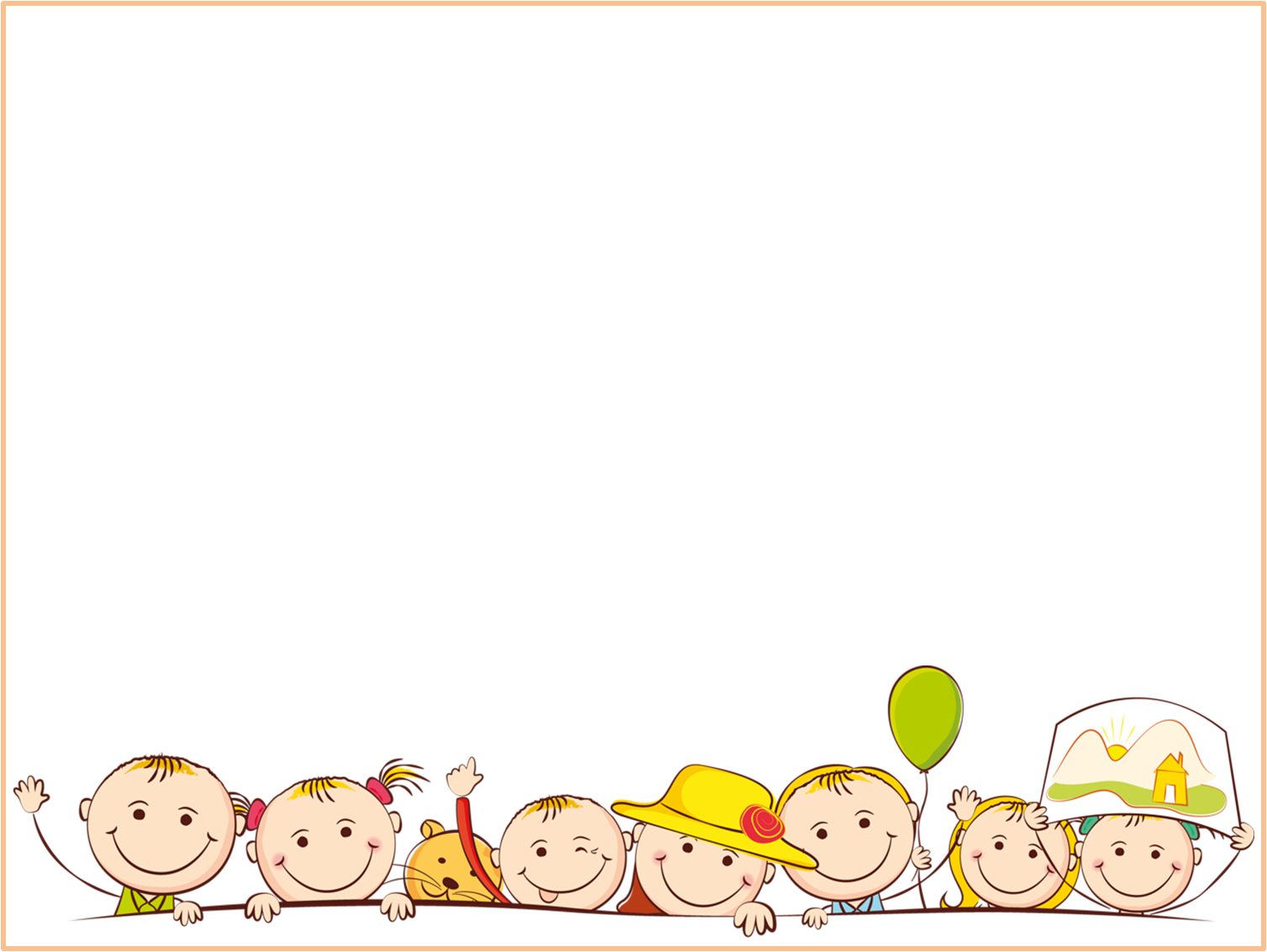 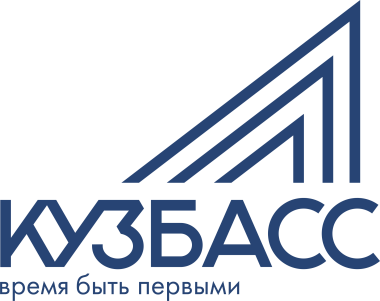 Мини - музей «Кукла»
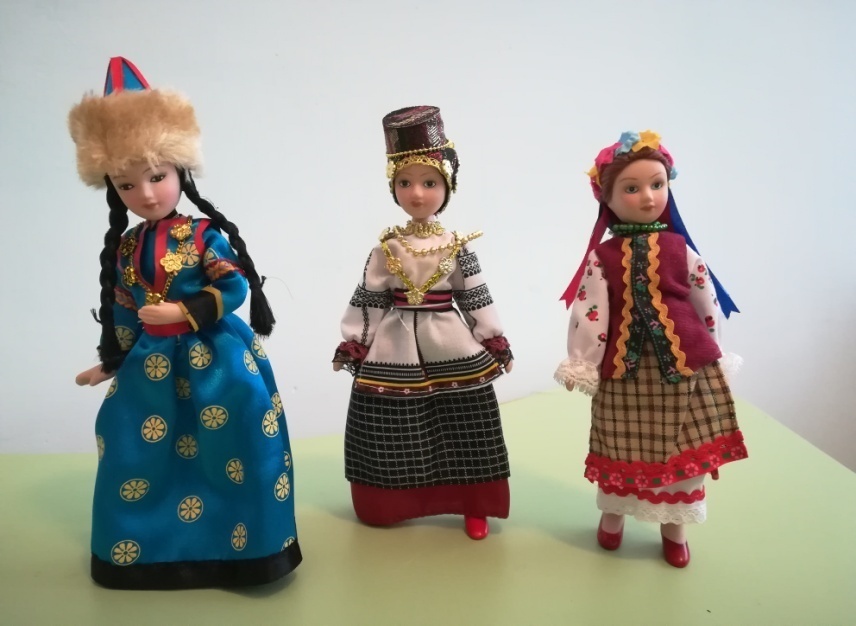 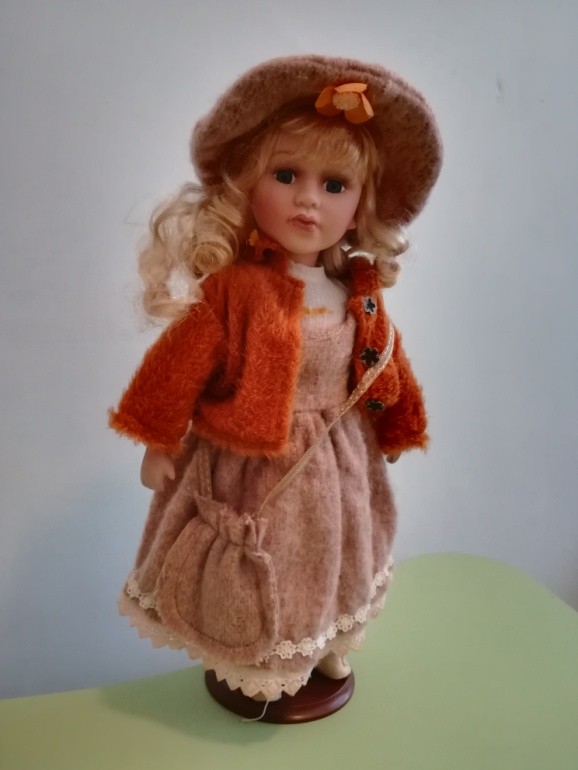 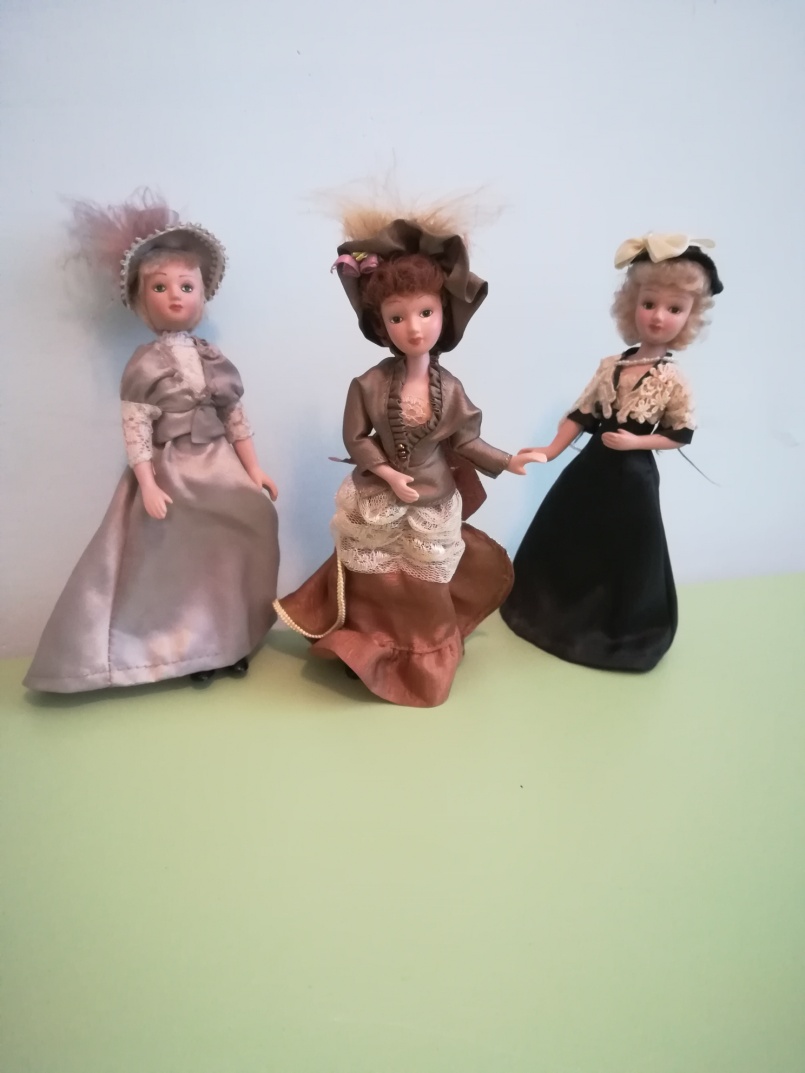 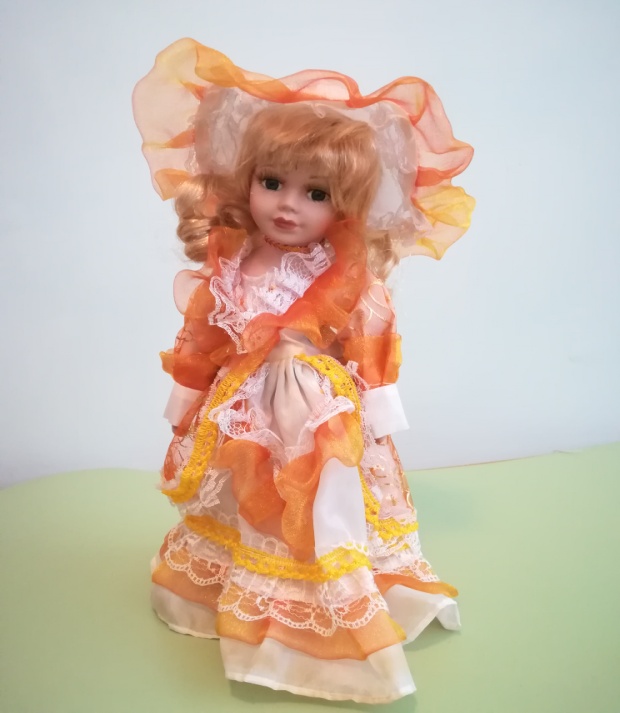 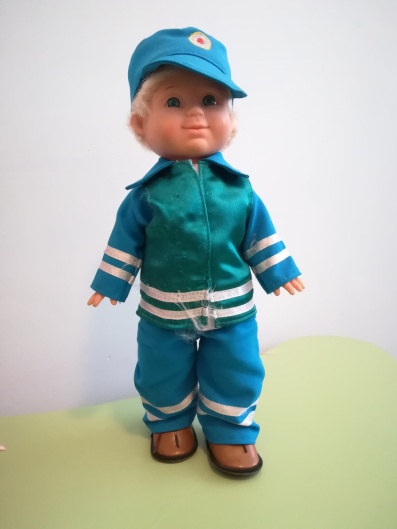 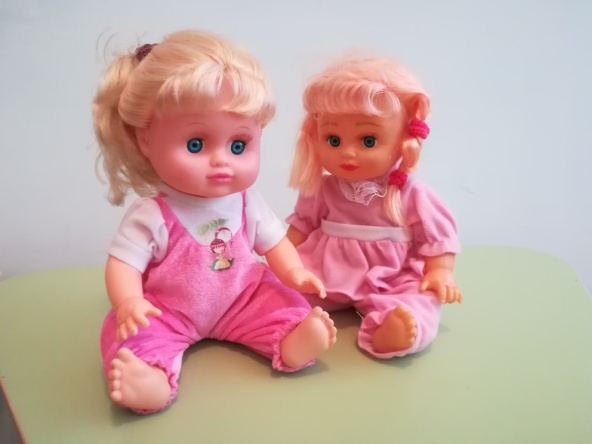 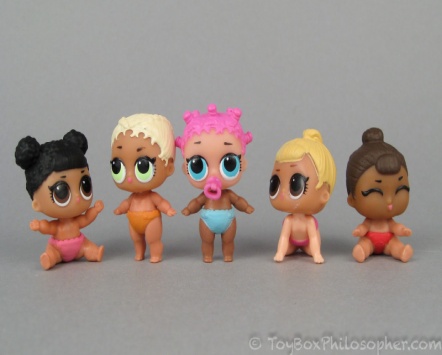 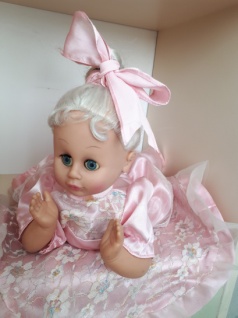 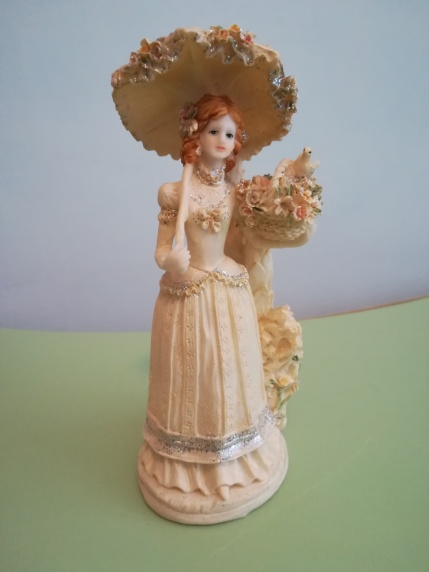 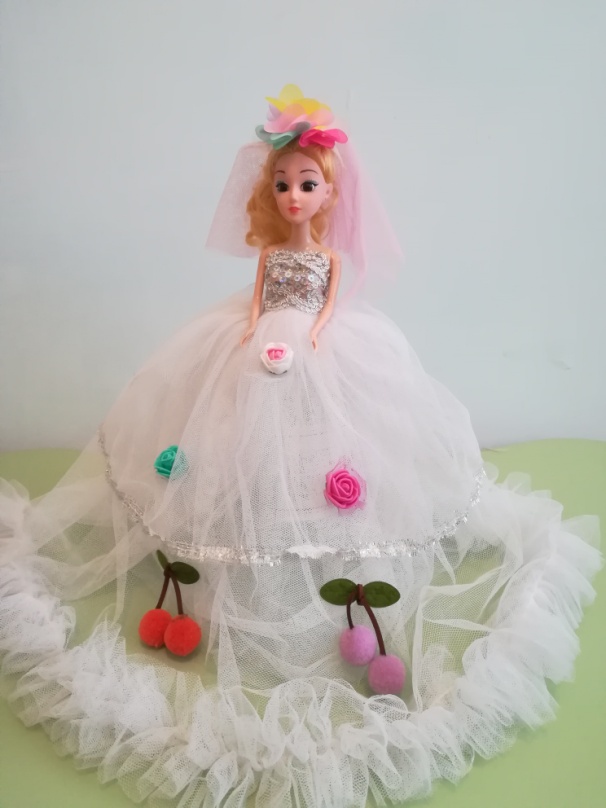 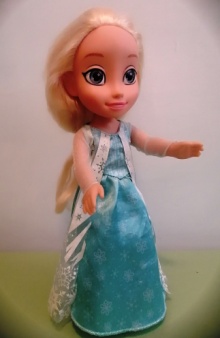 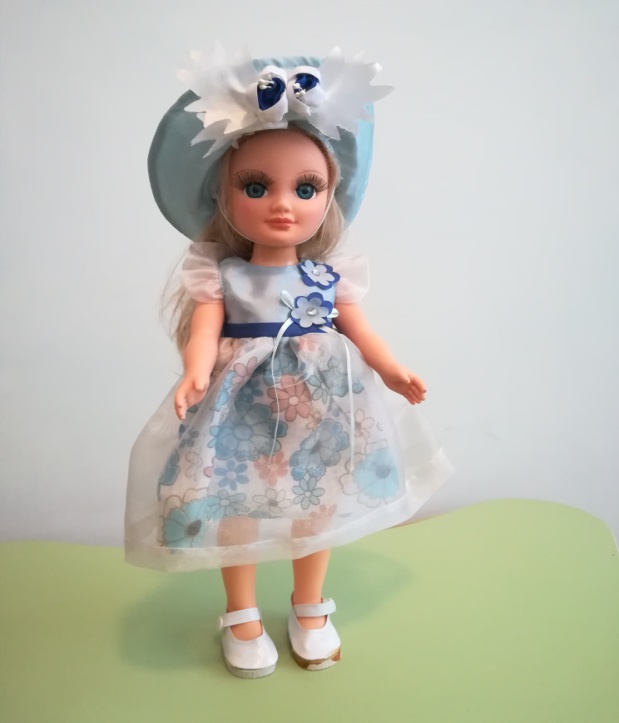 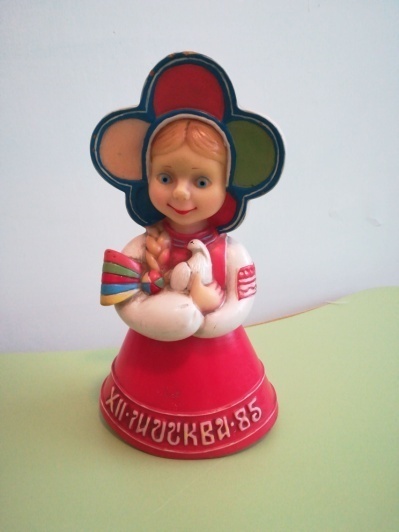 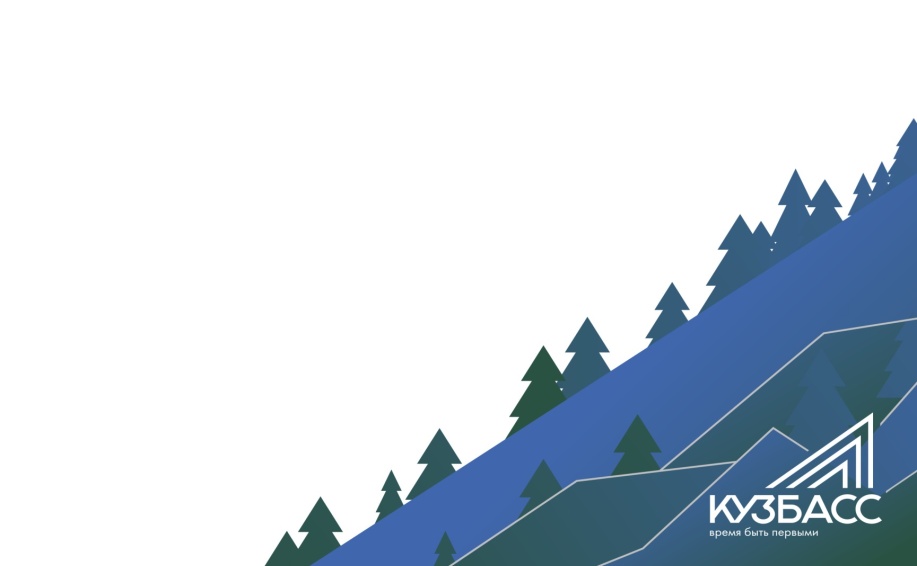 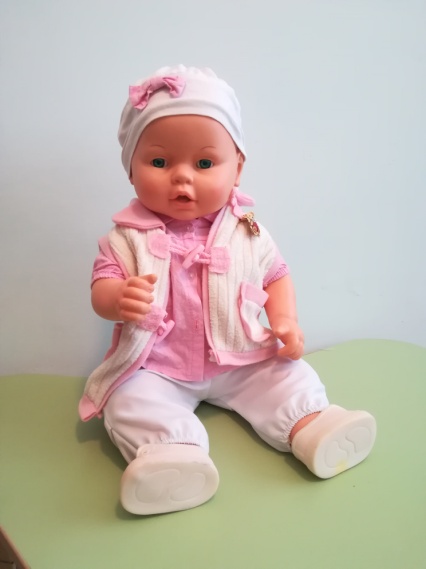 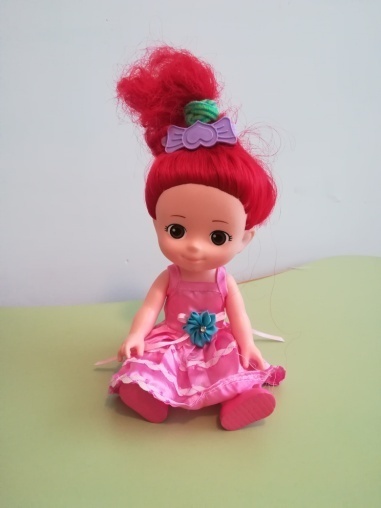 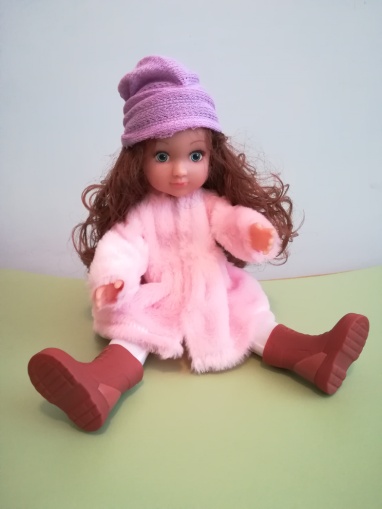